EDC-2INTERSECTION AND INTERCHANGE DESIGN
DIVERGING DIAMOND INTERCHANGE – DDI
SINGLE POINT URBAN INTERCHANGE – SPUI
ROUNDABOUTS
Displaced left turns: jturns, rcuts - reduced conflict u-turns
DIVERGING DIAMOND INTERCHANGE
SH-6 over I-40 
ELK CITY, OKLAHOMA
BECKHAM COUNTY
Project Information:
LOCATION: Beckham County, Elk City, Oklahoma: SH-6 over Interstate 40FEDERAL AID PROJECT NO.: ACNHPPI-4000-(061) PMSTATE JOB NO.: 30998(04)CONTROL SECTION: 06-05-14BRIDGE “A” LOCATION NO.: 0504-1378XNEW NBI NO.: 31995OLD NBI NOS.: 17557 & 17558BRIDGE LENGTH: 283.66’CONTRACTOR: FRONTIER BRIDGE
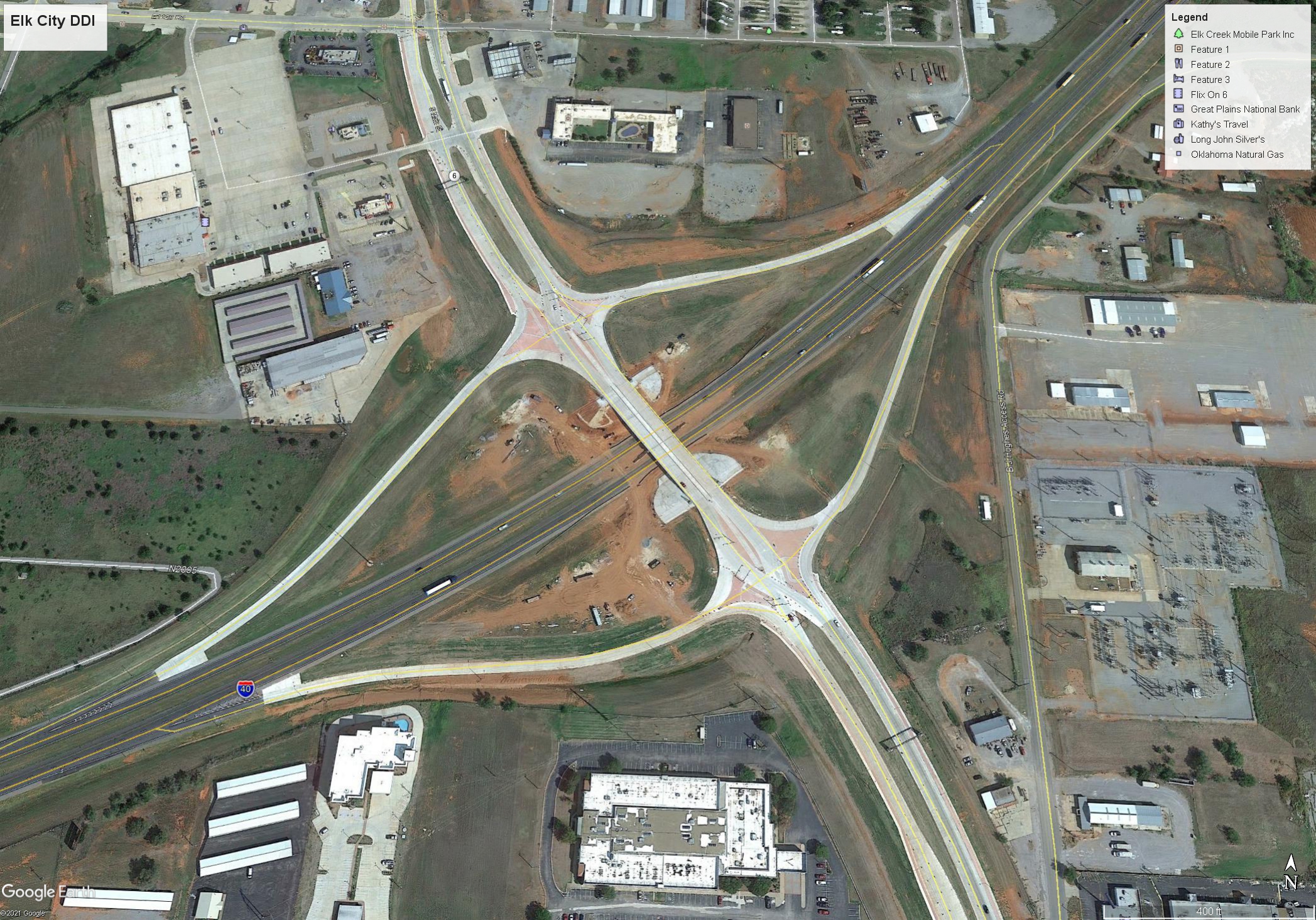 Elk City DDI:  Satellite Imagery
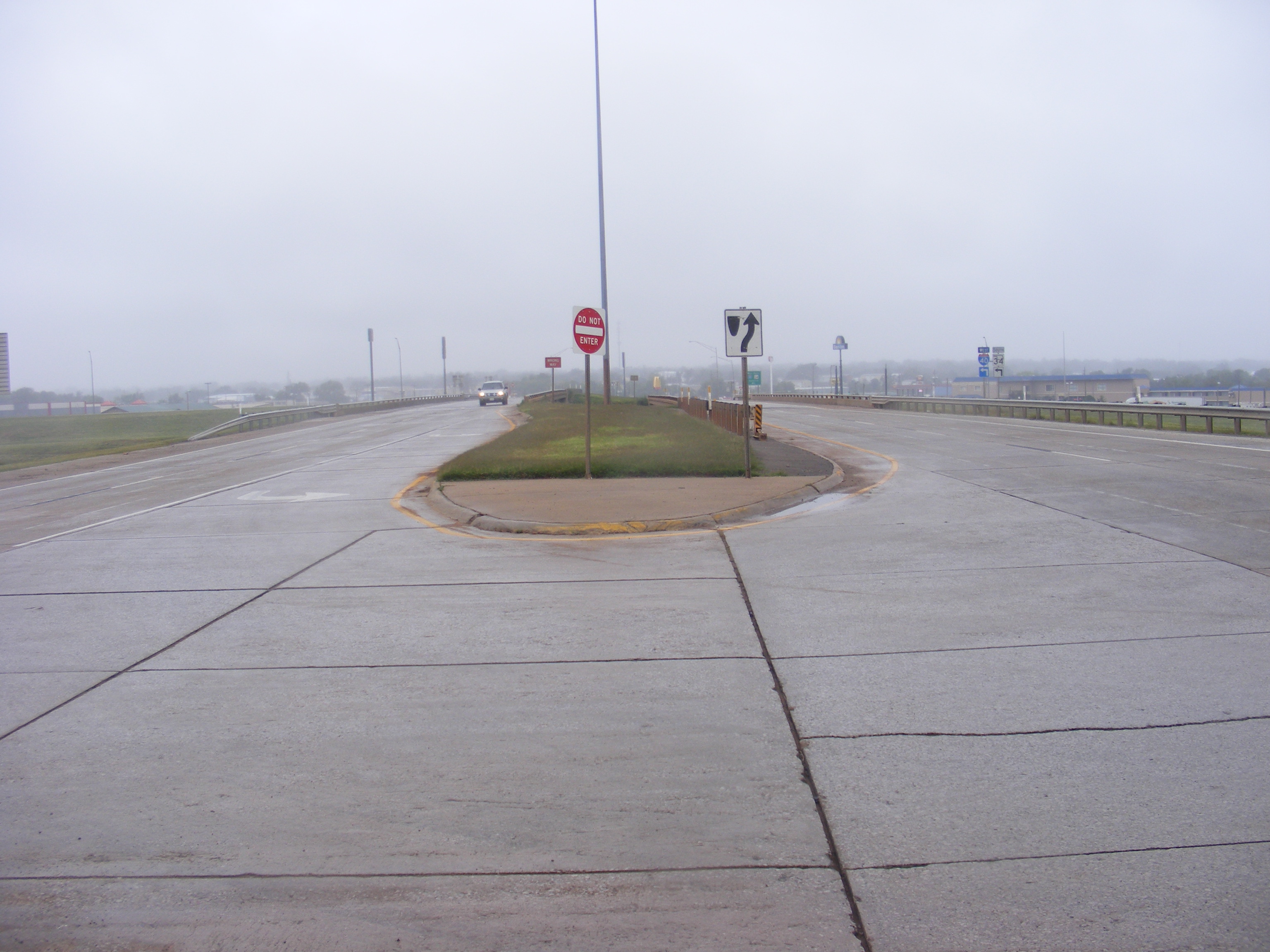 OLD BRIDGES IN 2017
        SH-6 over I-40
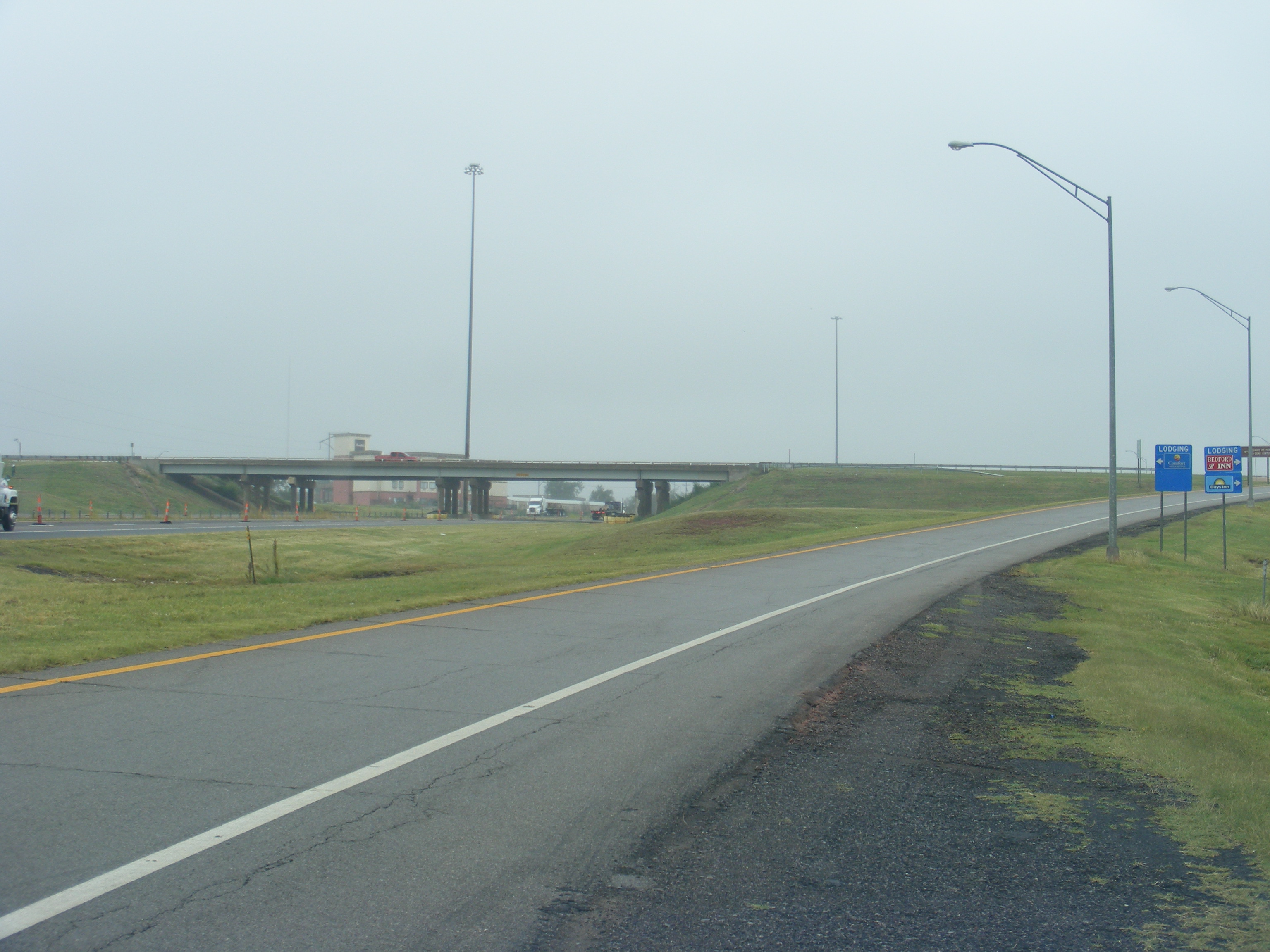 OLD BRIDGES in 2017I-40 WB under SH-6
OPERATIONAL PERFORMANCE
The traffic simulation software VISSIM was used to compare the operational performance of a typical Diverging Diamond Interchange to conventional diamond interchanges.  
Demonstrated:
 Less Delays
 Fewer Stops
 Reduced Stop Times
Shorter Queue Lengths
Delays were reduced by 15 to 60 percent
Throughput was increased by 10 to 30 percent
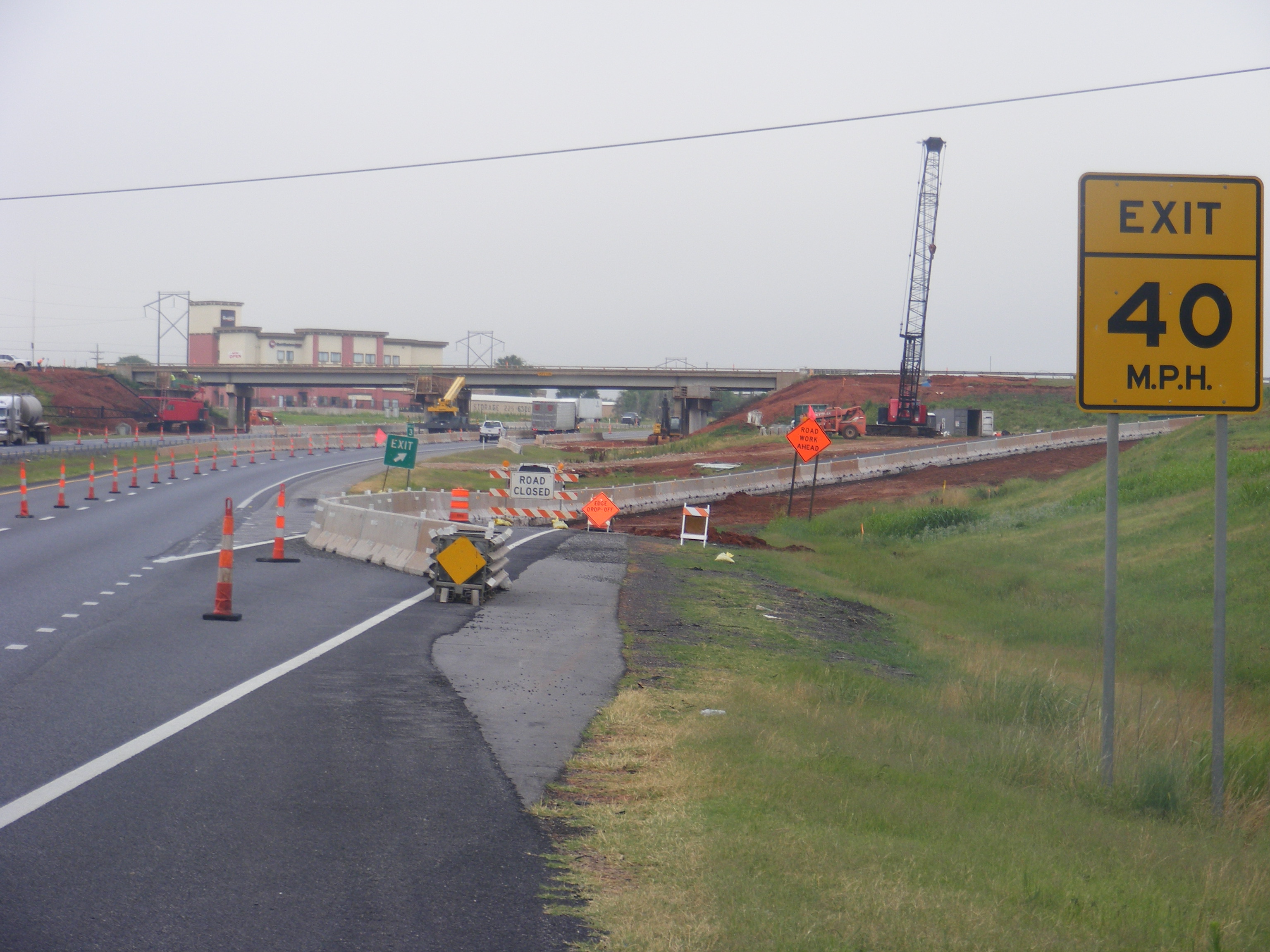 Phase I ConstructionJuly 2019
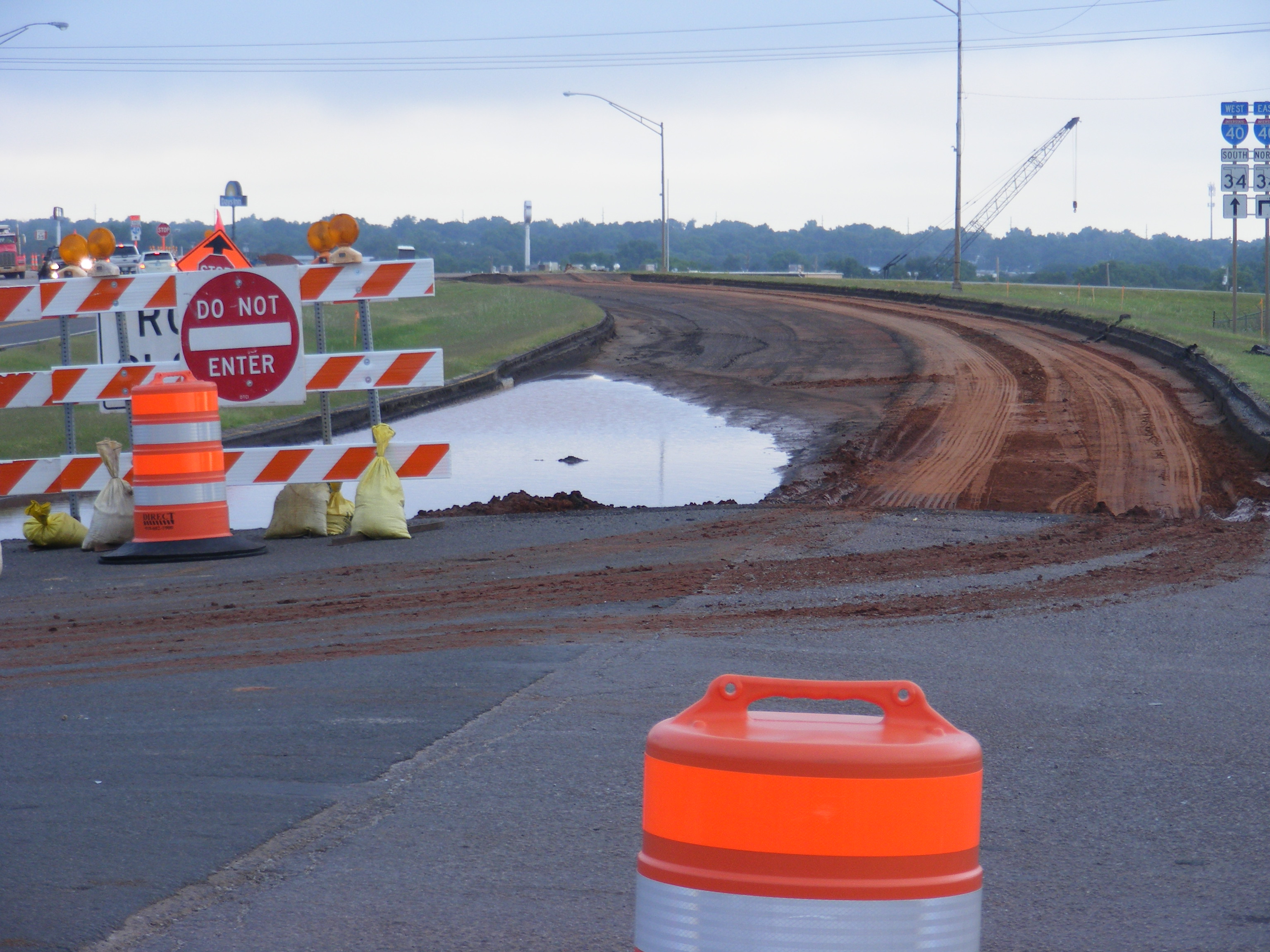 Phase I ConstructionJuly 2019
SAFETY
31 Collisions between 2011 and 2015
 45% Rear-End
 32% Right-Angle
 19% Angle Turning
 No Reported Accidents Since Full Operation

Some research has shown a 63% reduction in serious crashes and a 41% reduction in overall crashes when converting a conventional diamond interchange to a DDI.
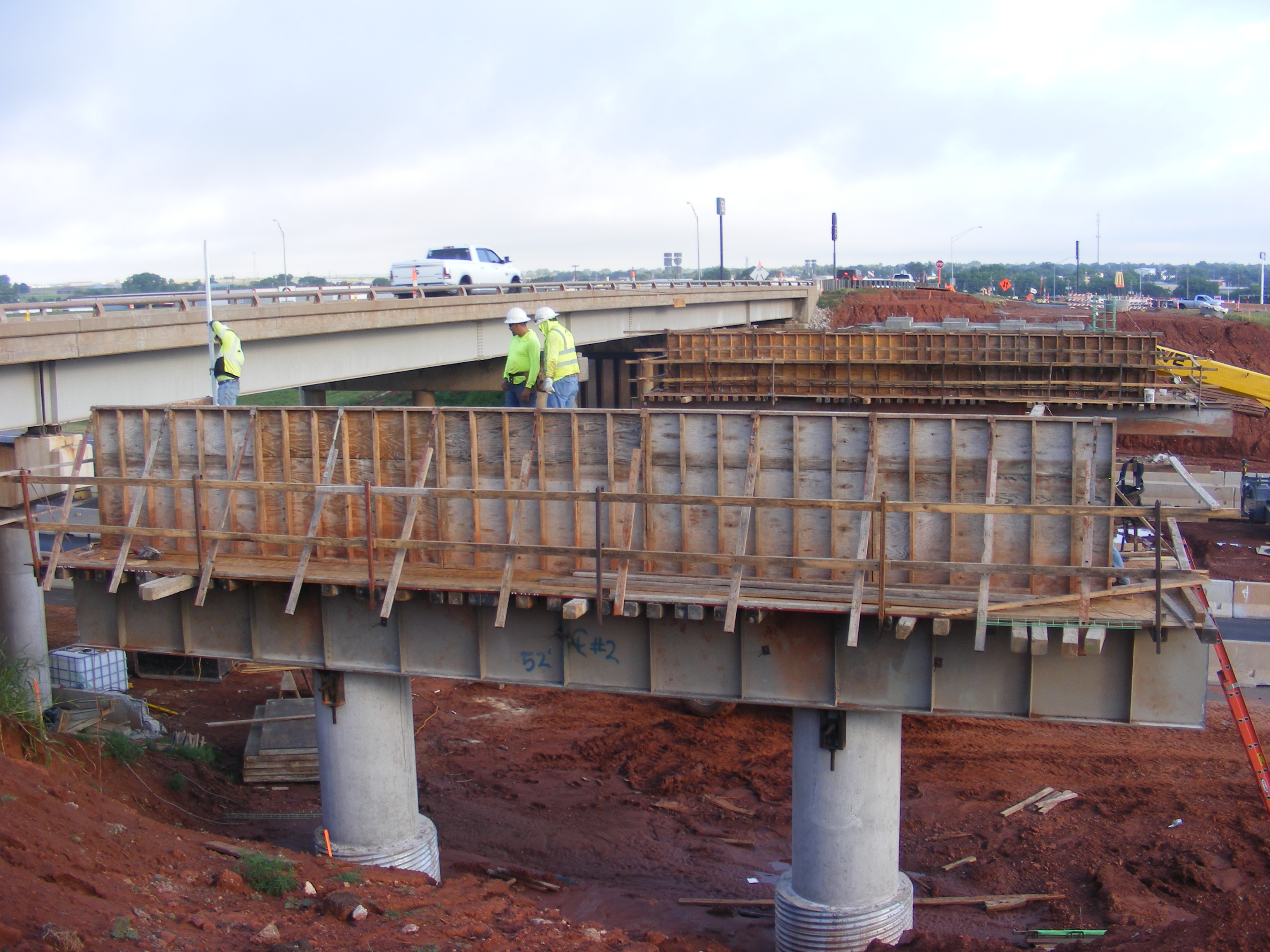 Phase I ConstructionJuly 2019
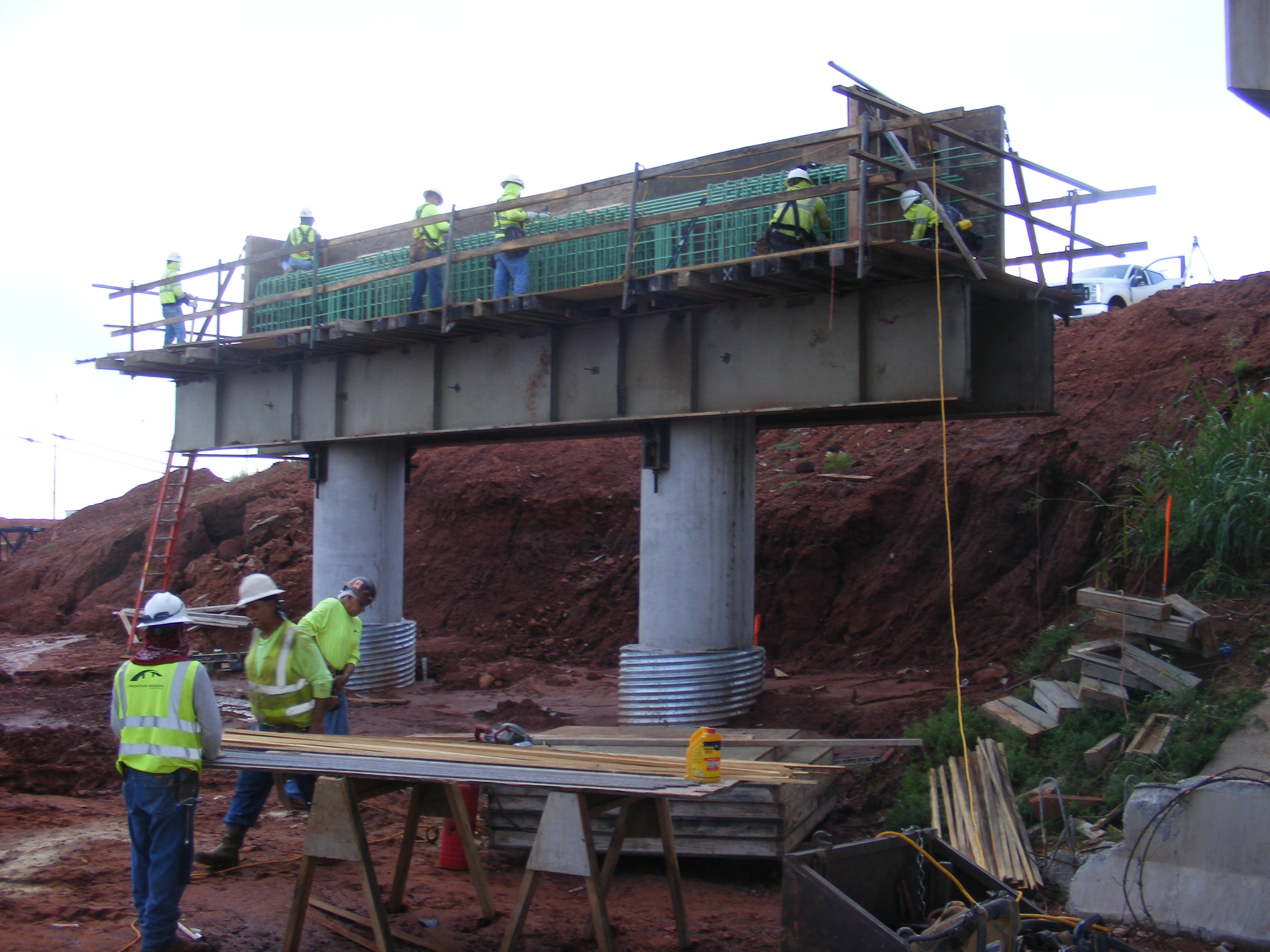 Phase I ConstructionJuly 2019
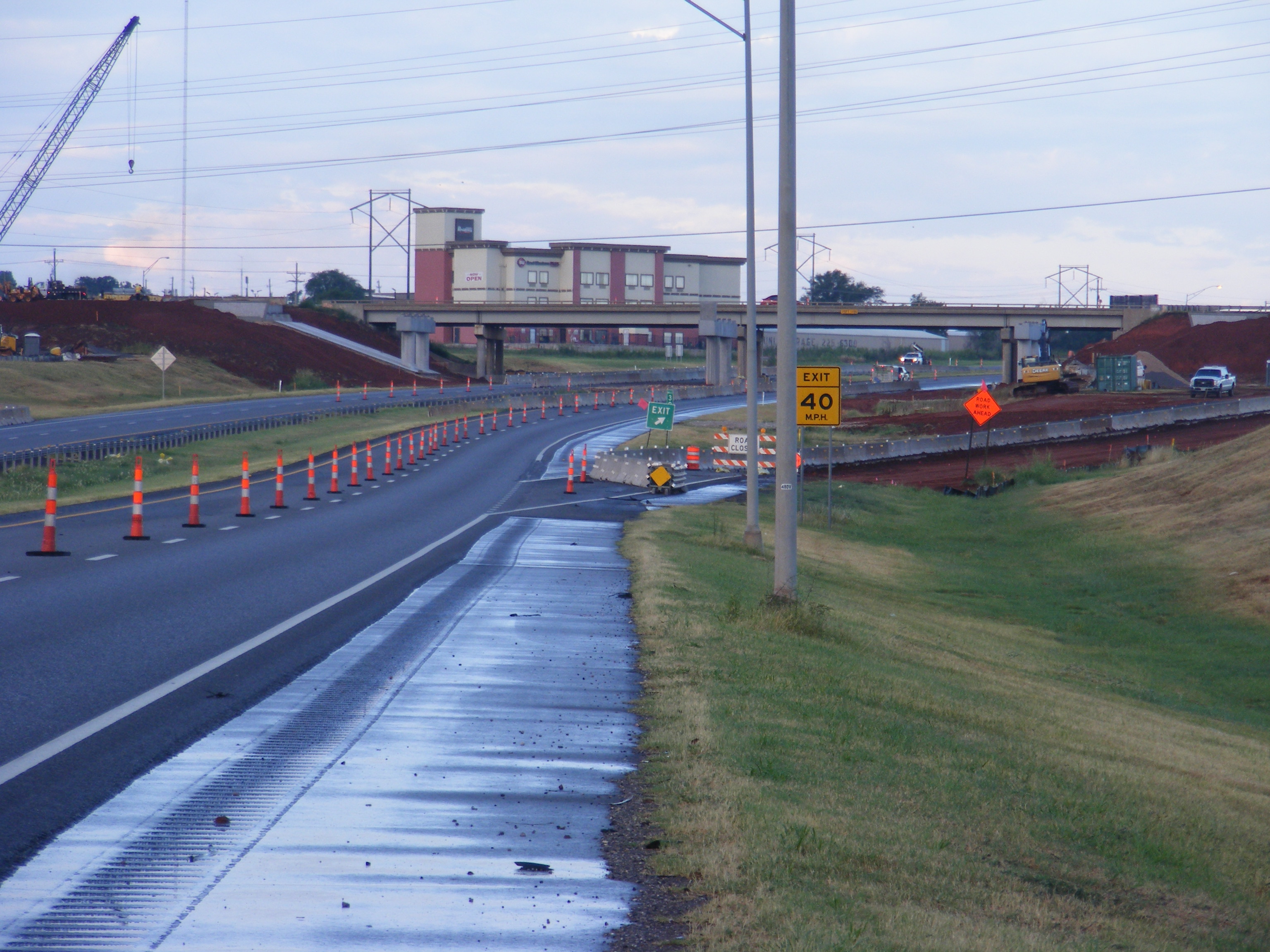 Phase I ConstructionAugust 2019
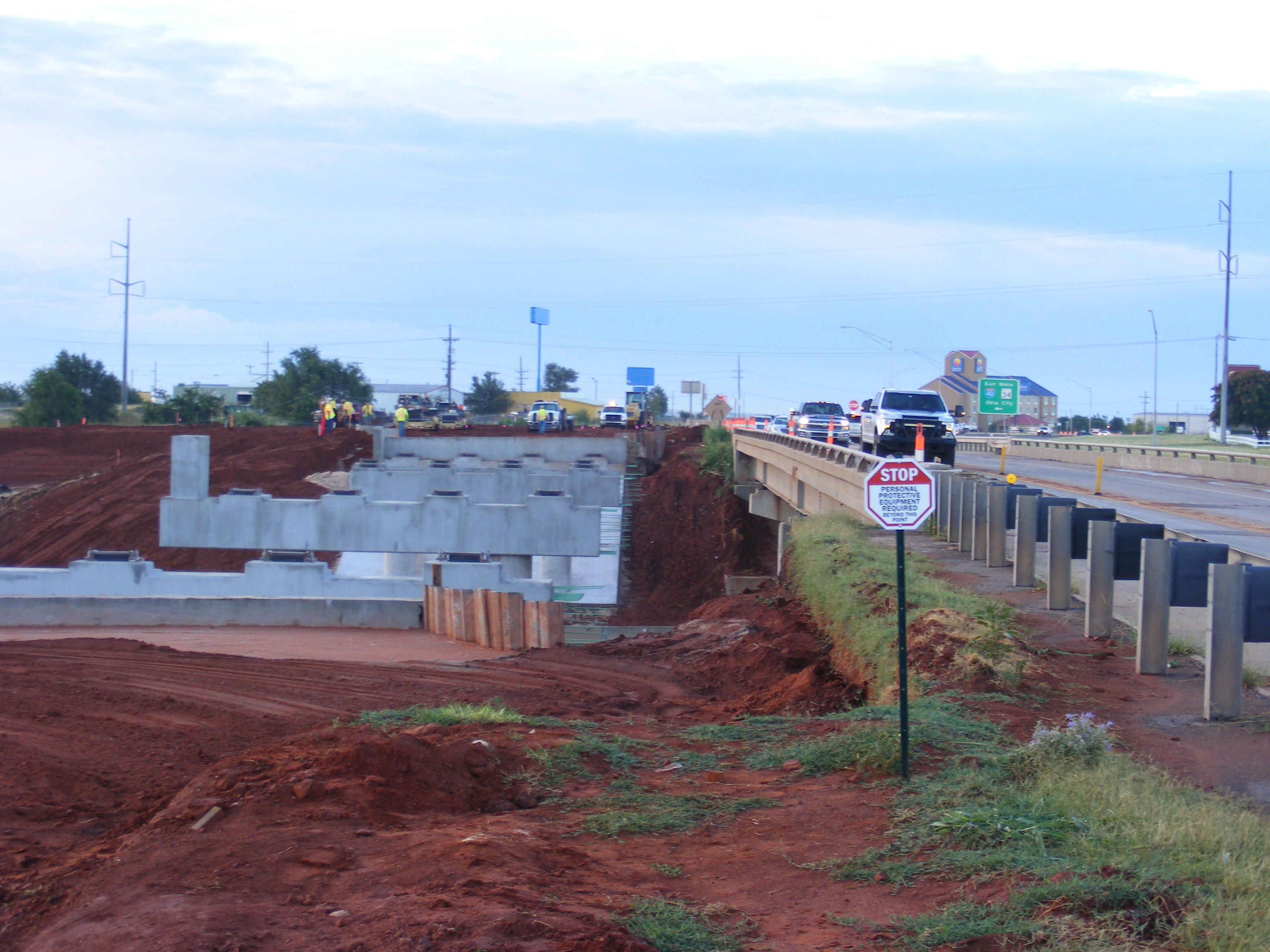 Phase I ConstructionAugust 2019
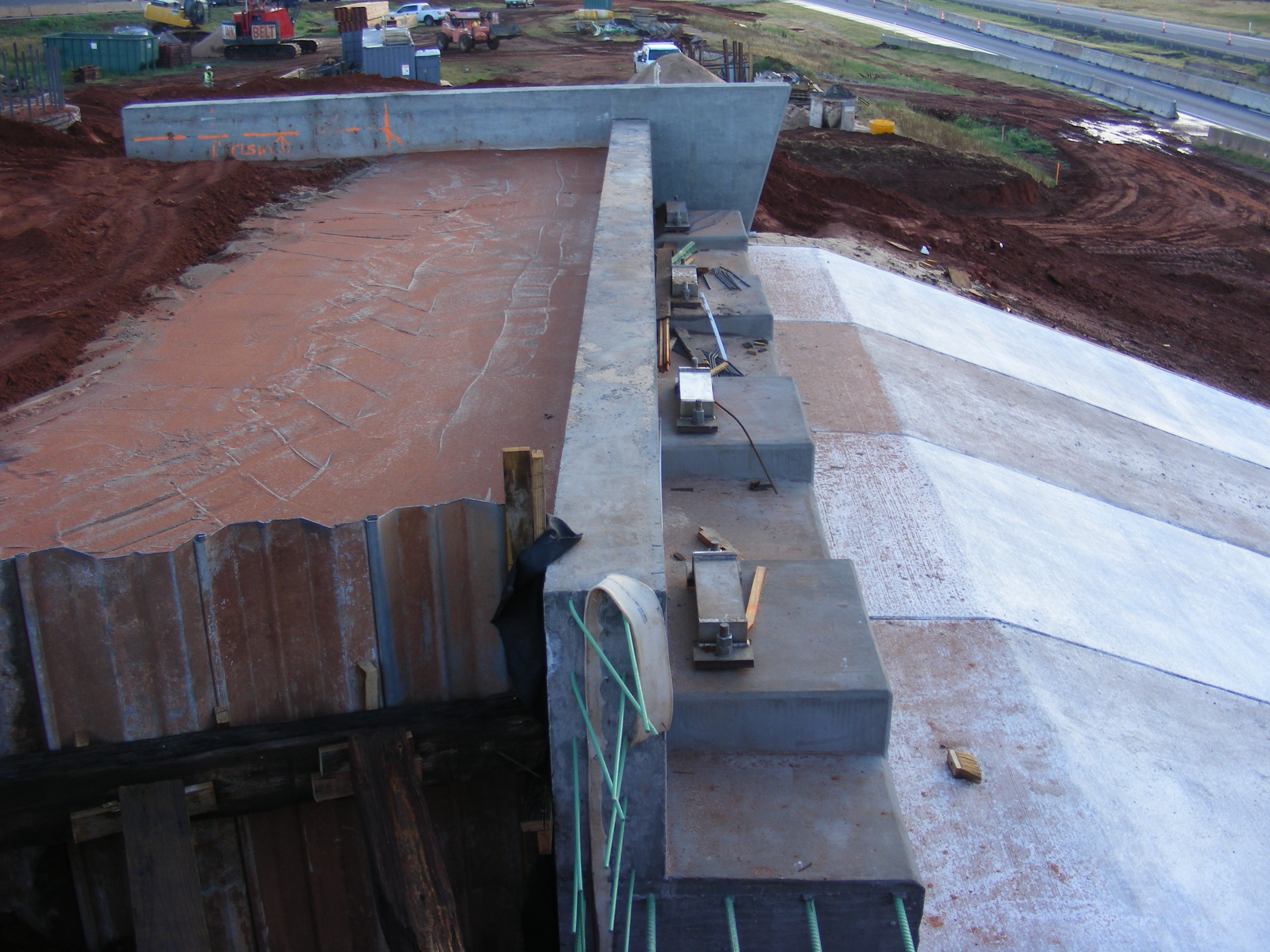 Phase I ConstructionAugust 2019
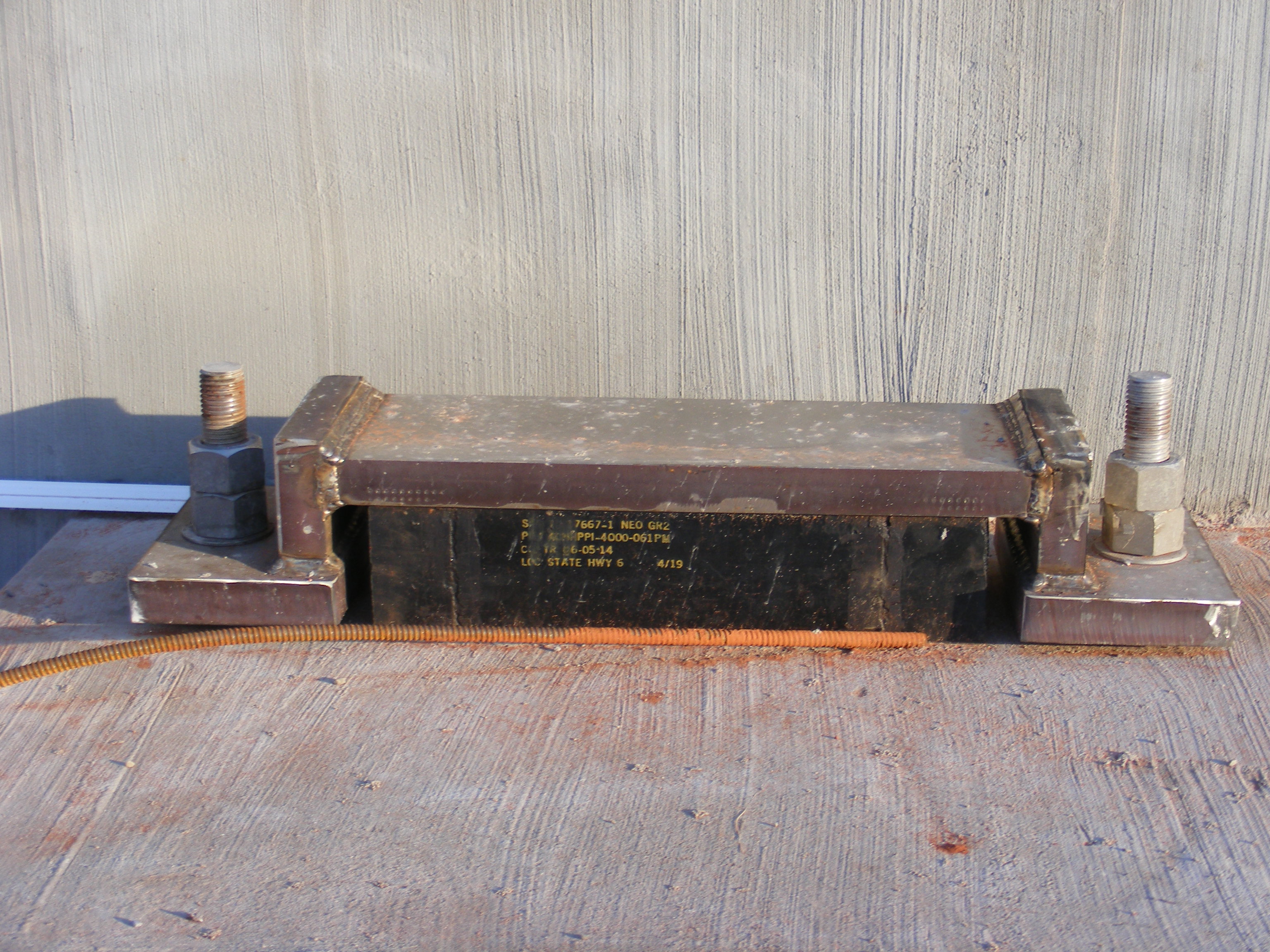 Phase I ConstructionAugust 2019
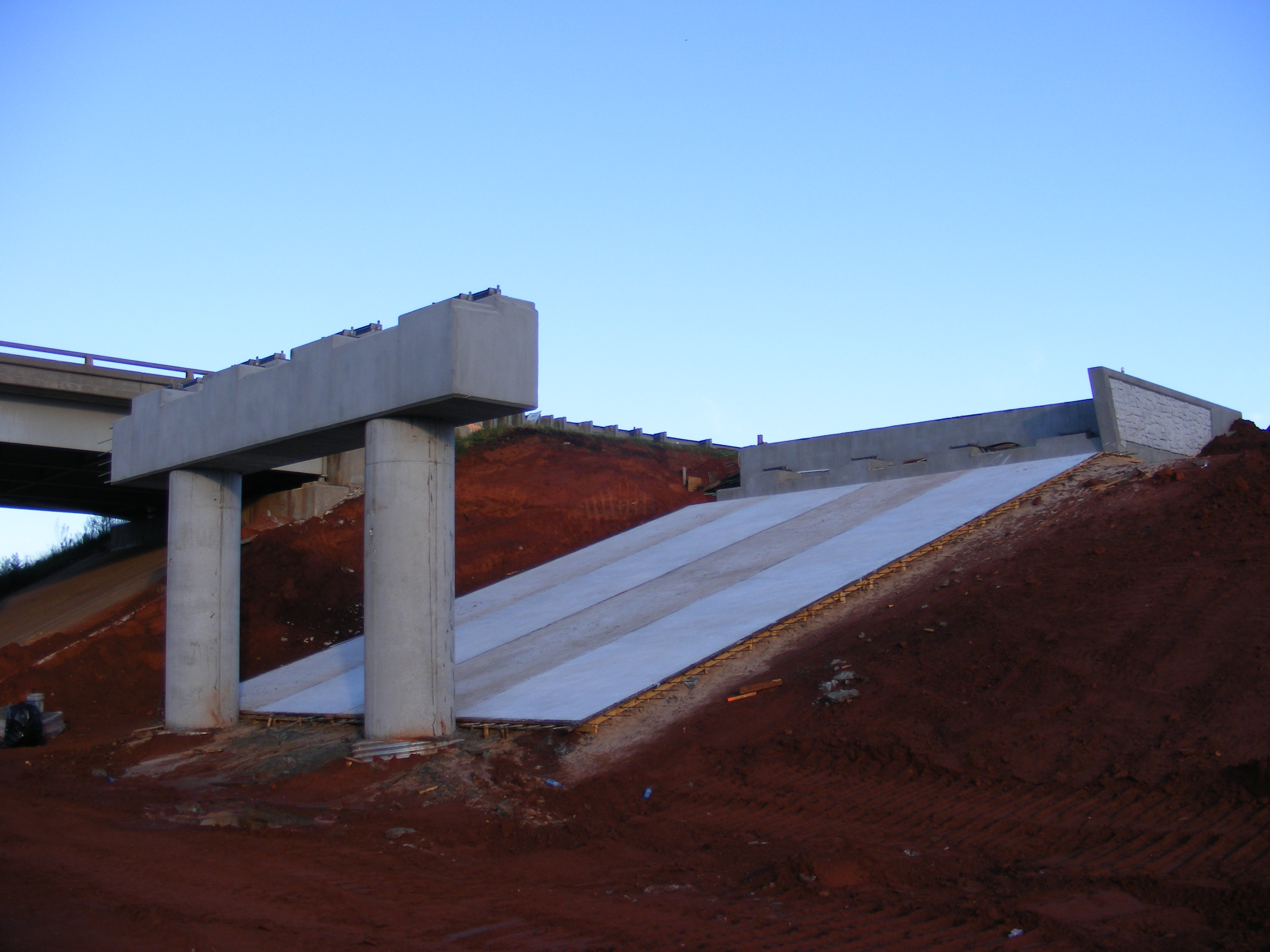 Phase I ConstructionAugust 2019
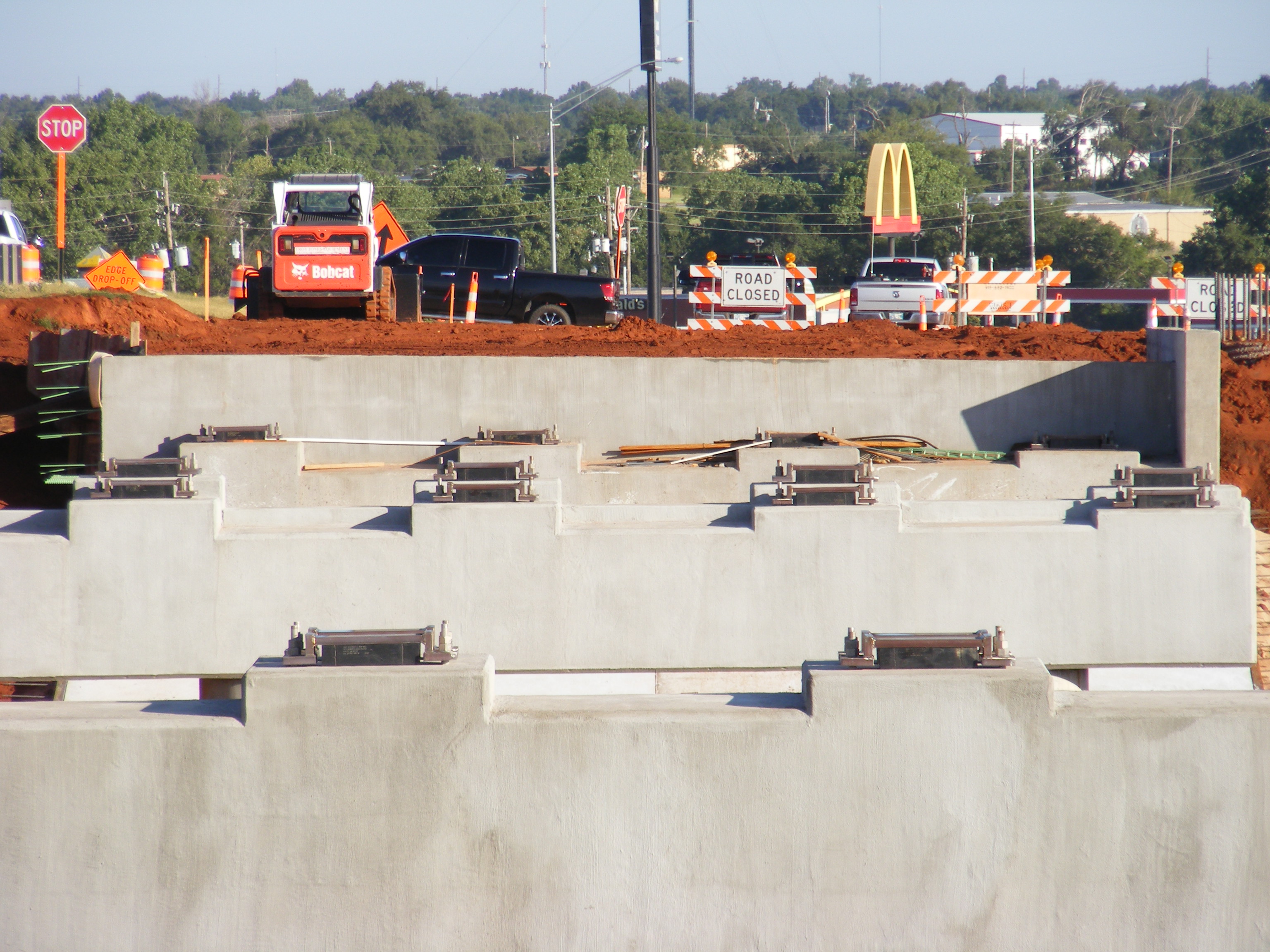 Phase I ConstructionAugust 2019
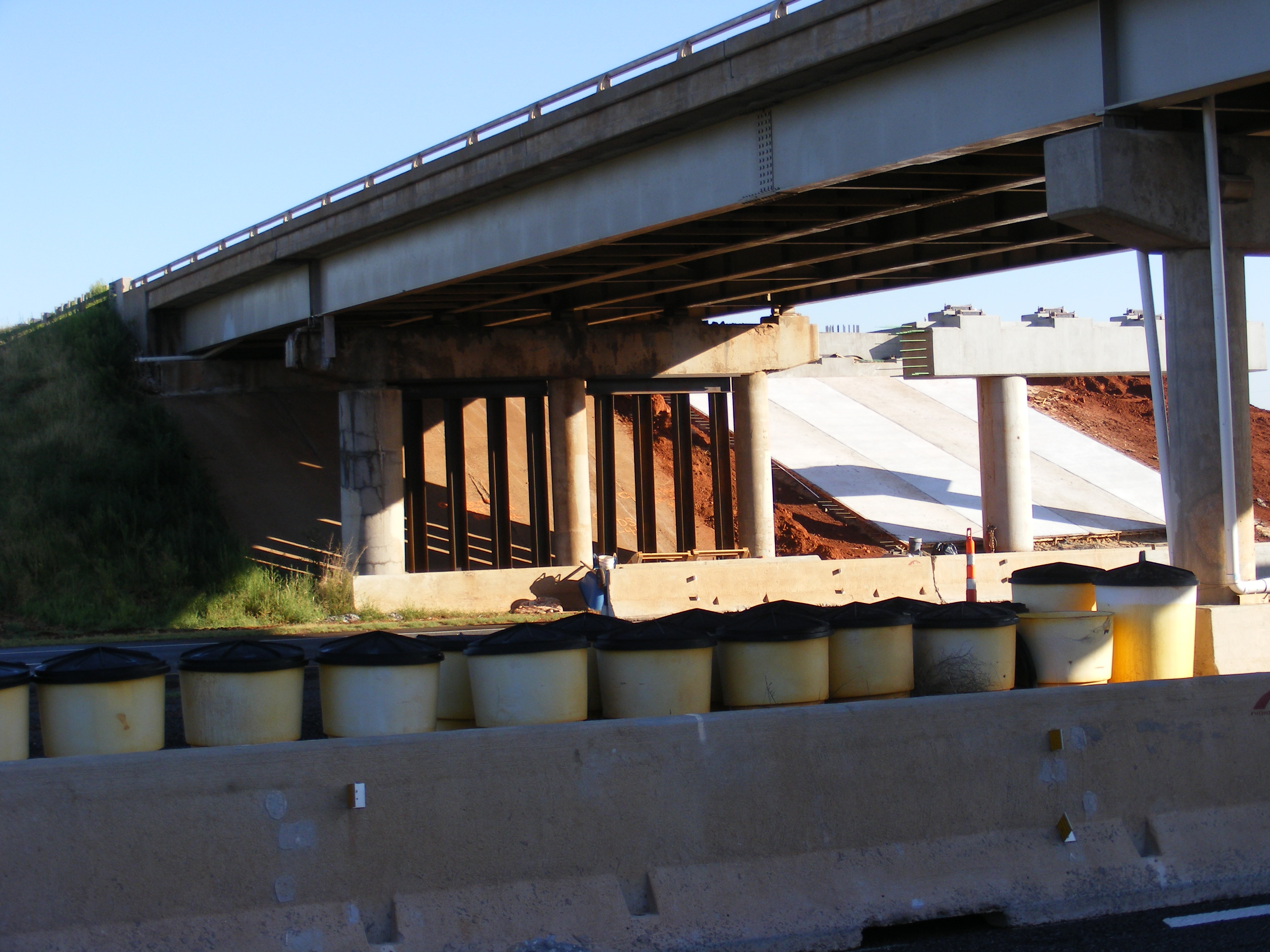 Phase I ConstructionAugust 2019
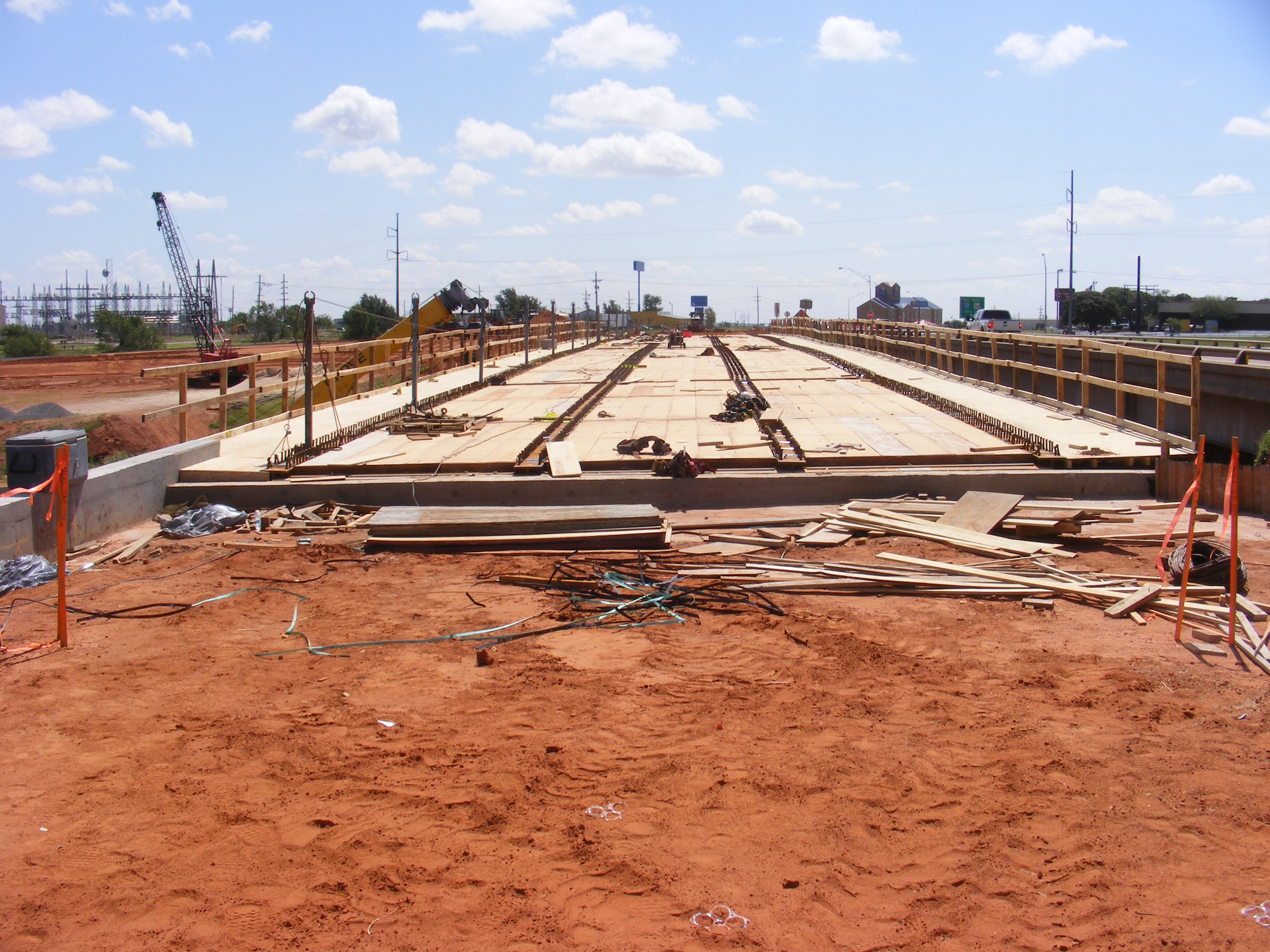 Phase I ConstructionSeptember 2019
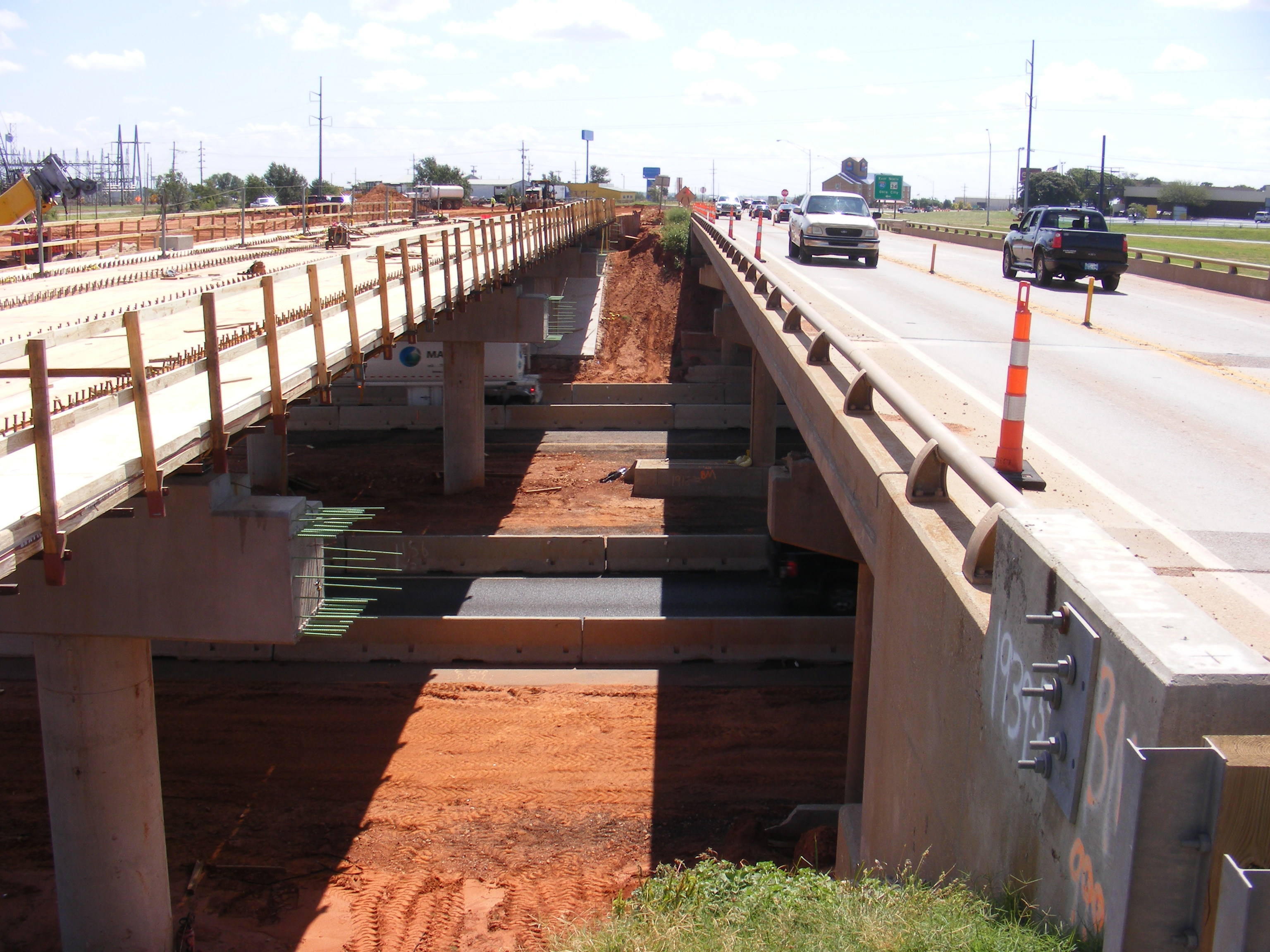 Phase I ConstructionSeptember 2019
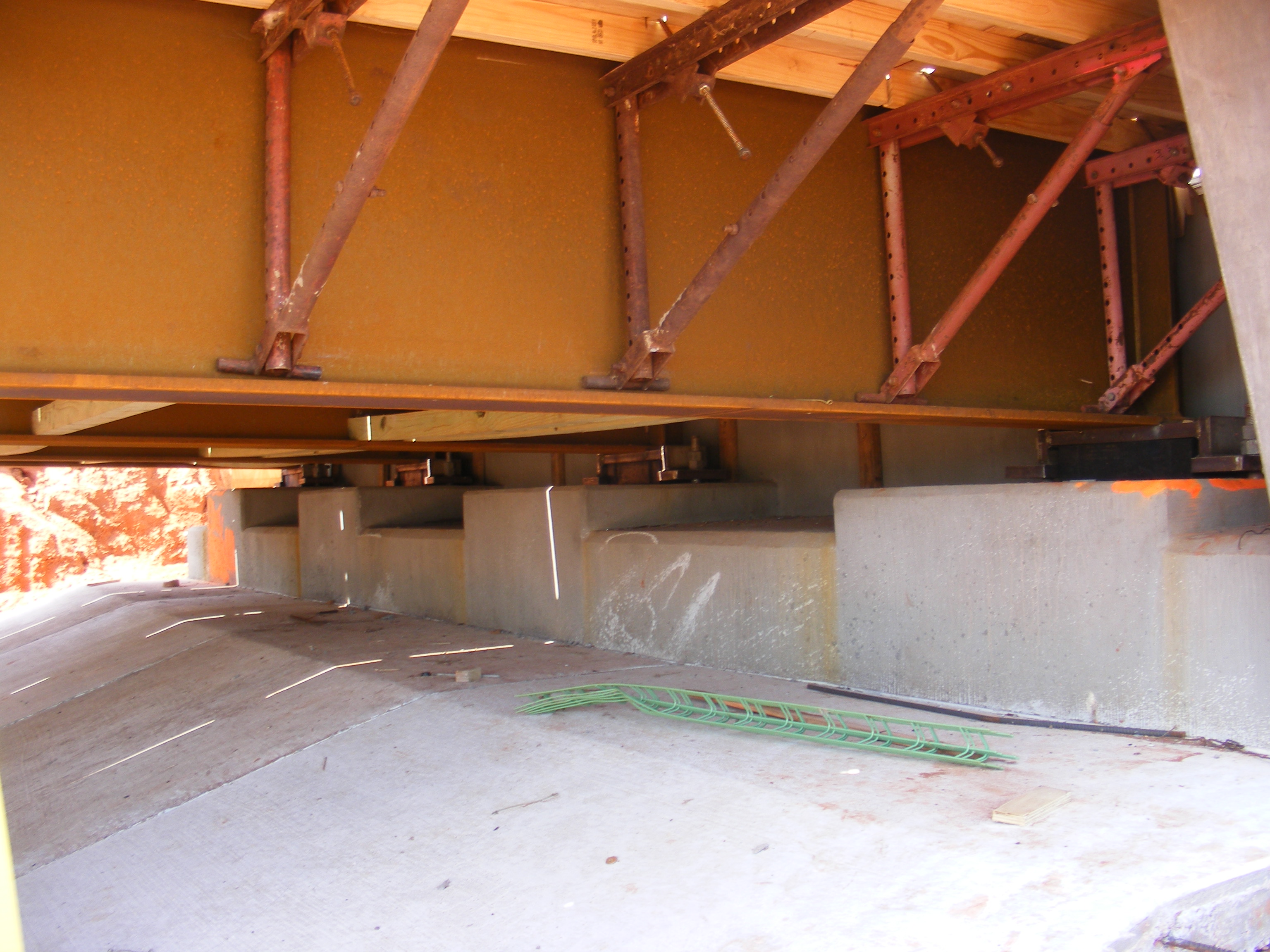 Phase I ConstructionSeptember 2019
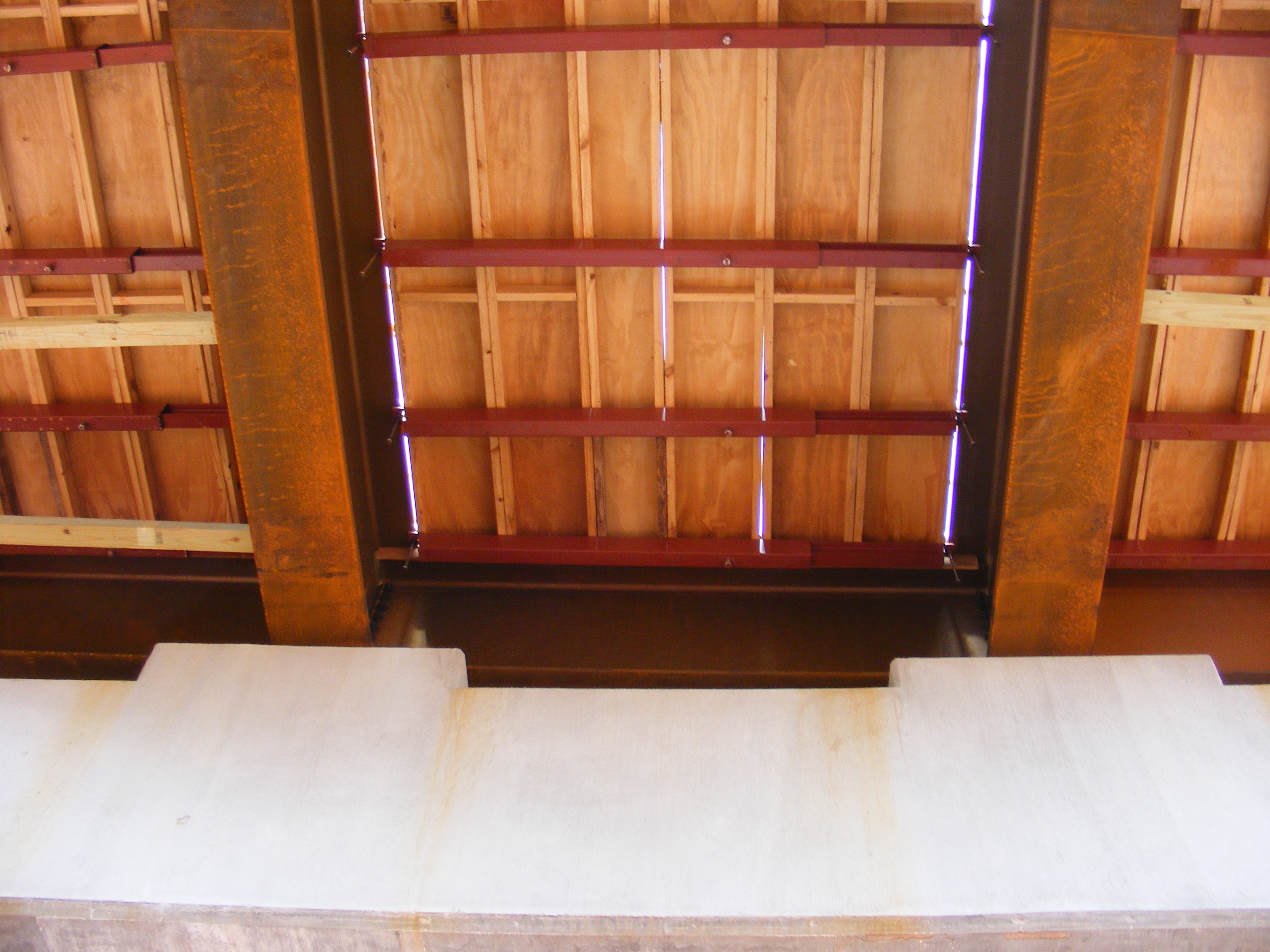 Phase I ConstructionSeptember 2019
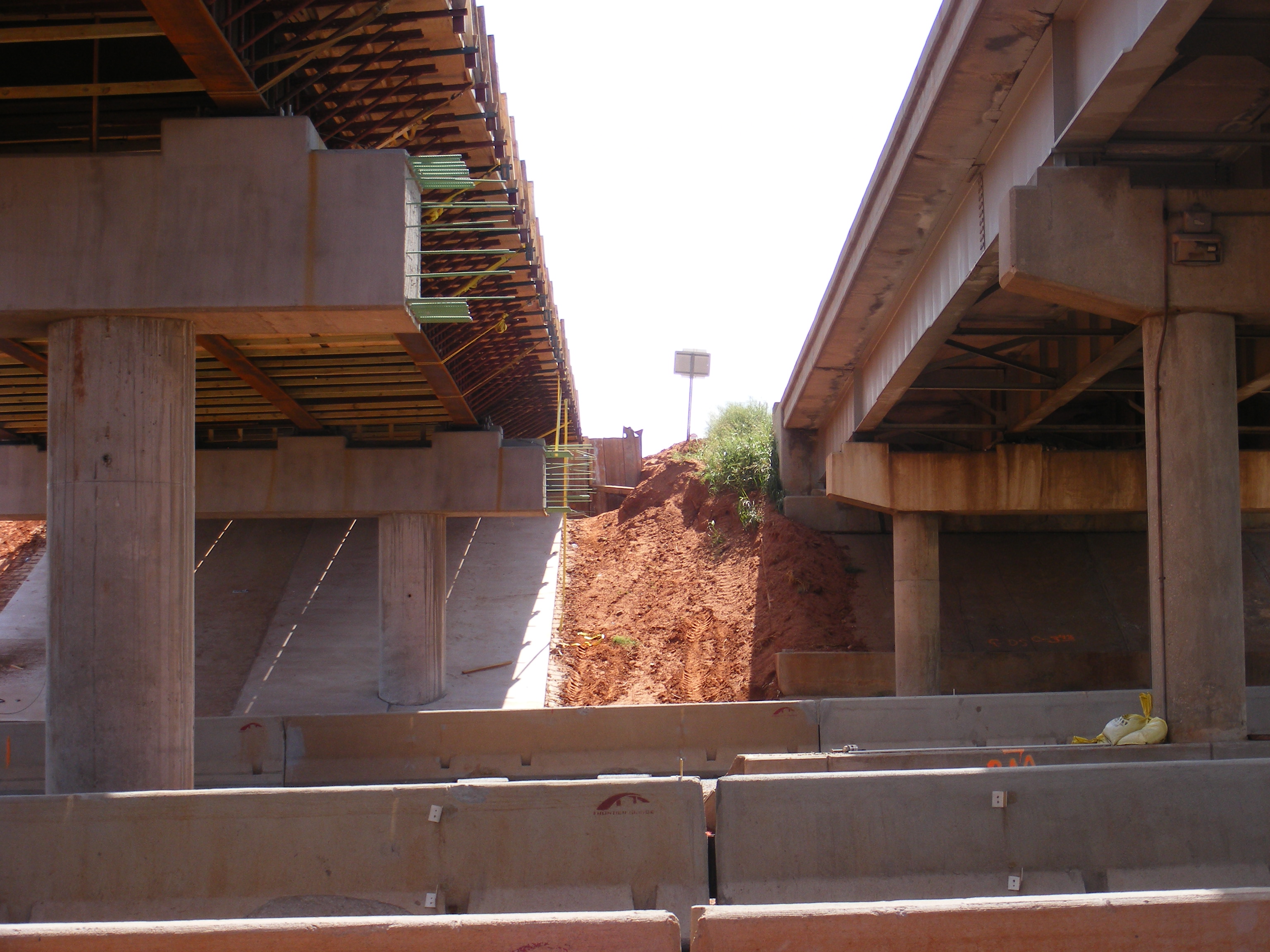 Phase I ConstructionSeptember 2019
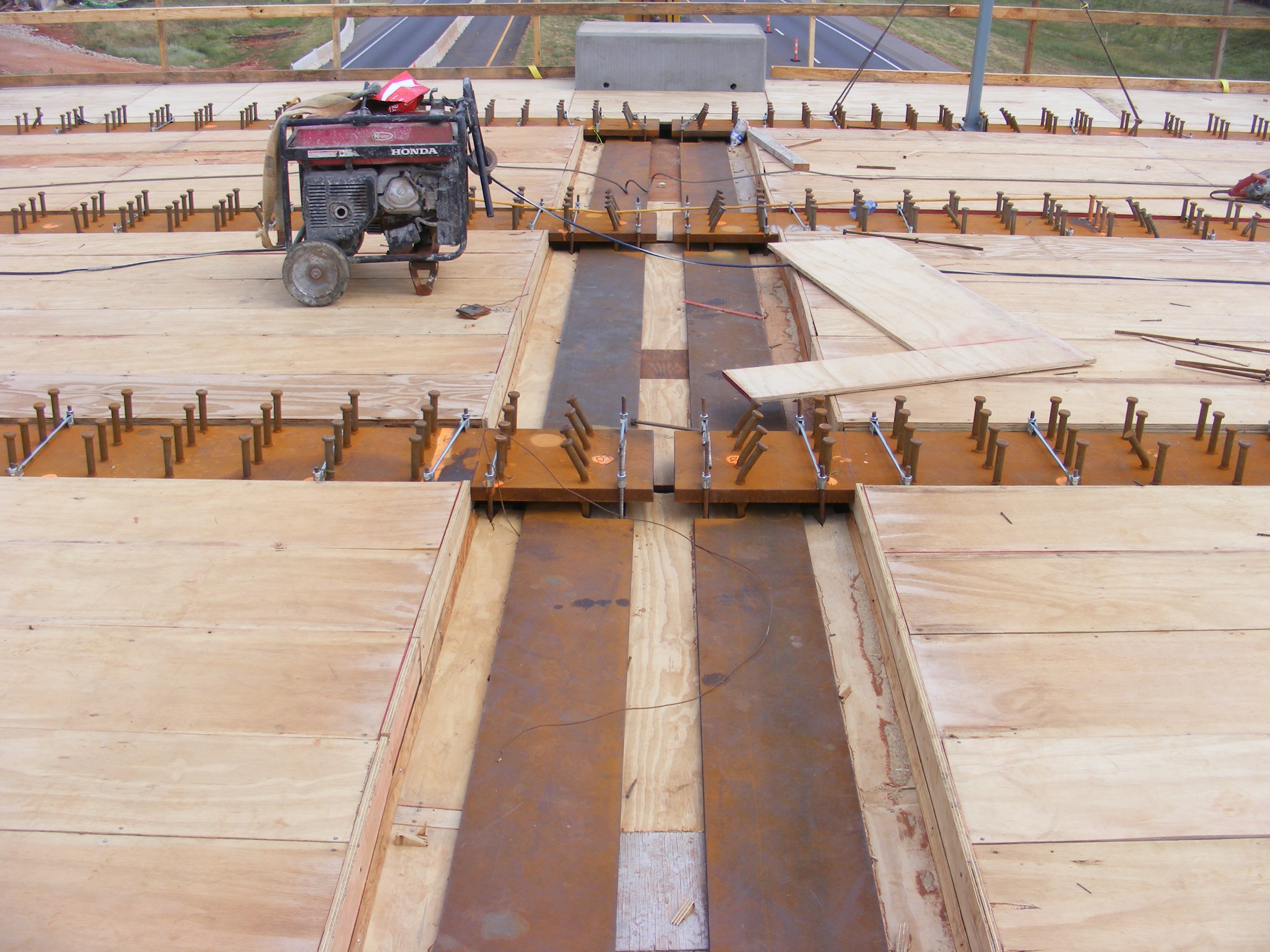 Phase I ConstructionSeptember 2019
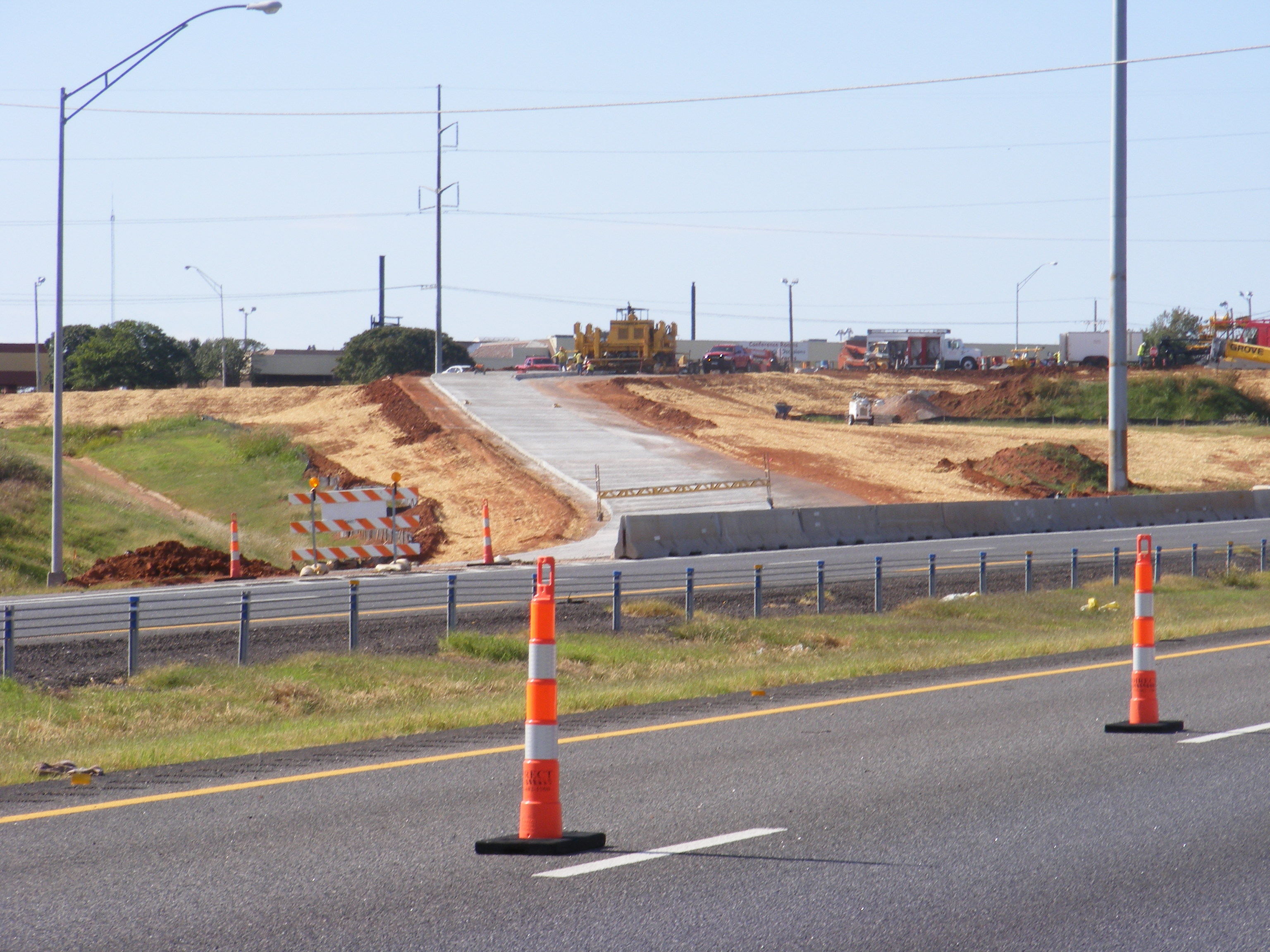 Phase I ConstructionOctober 2019
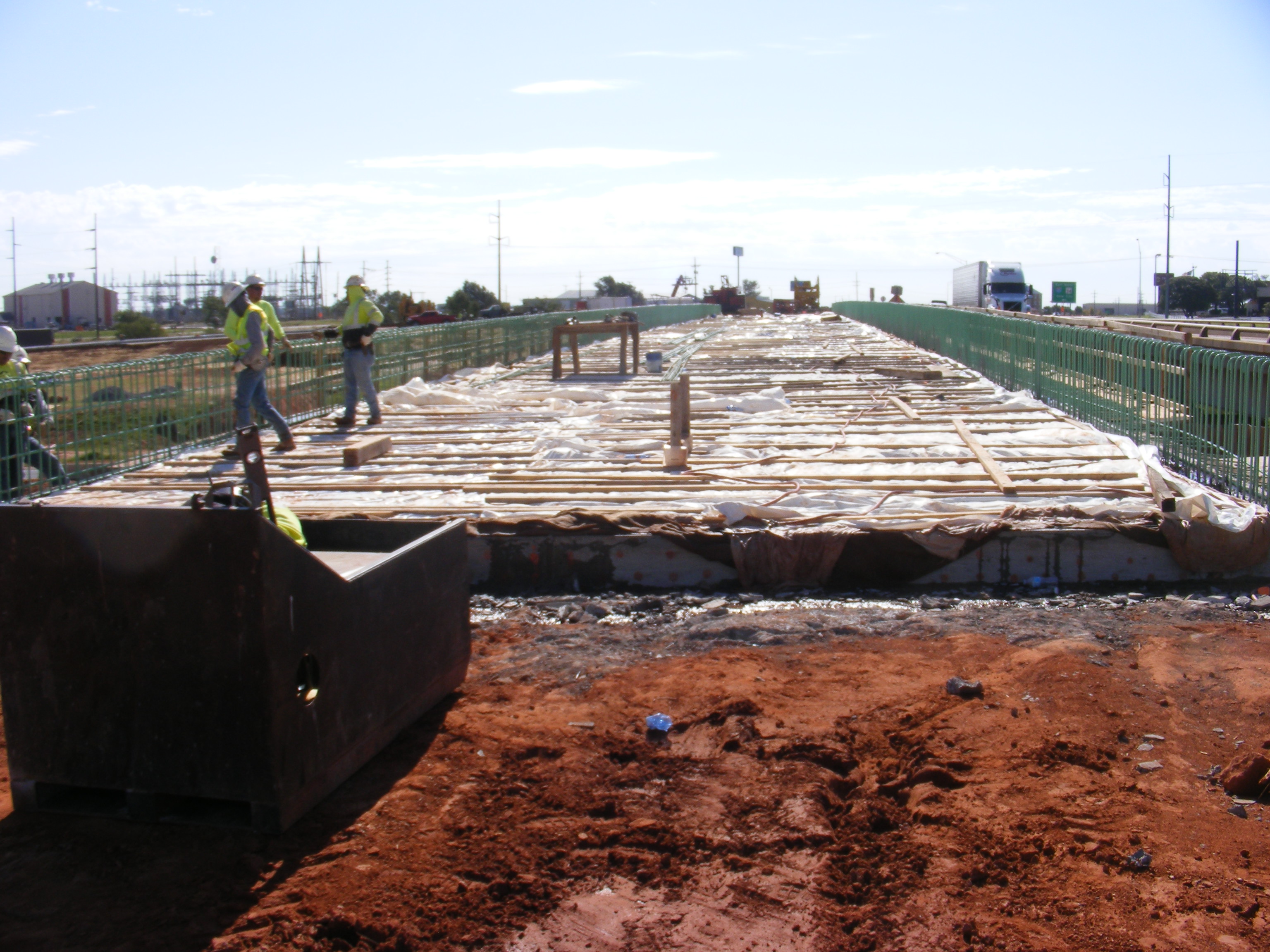 Phase I ConstructionOctober 2019
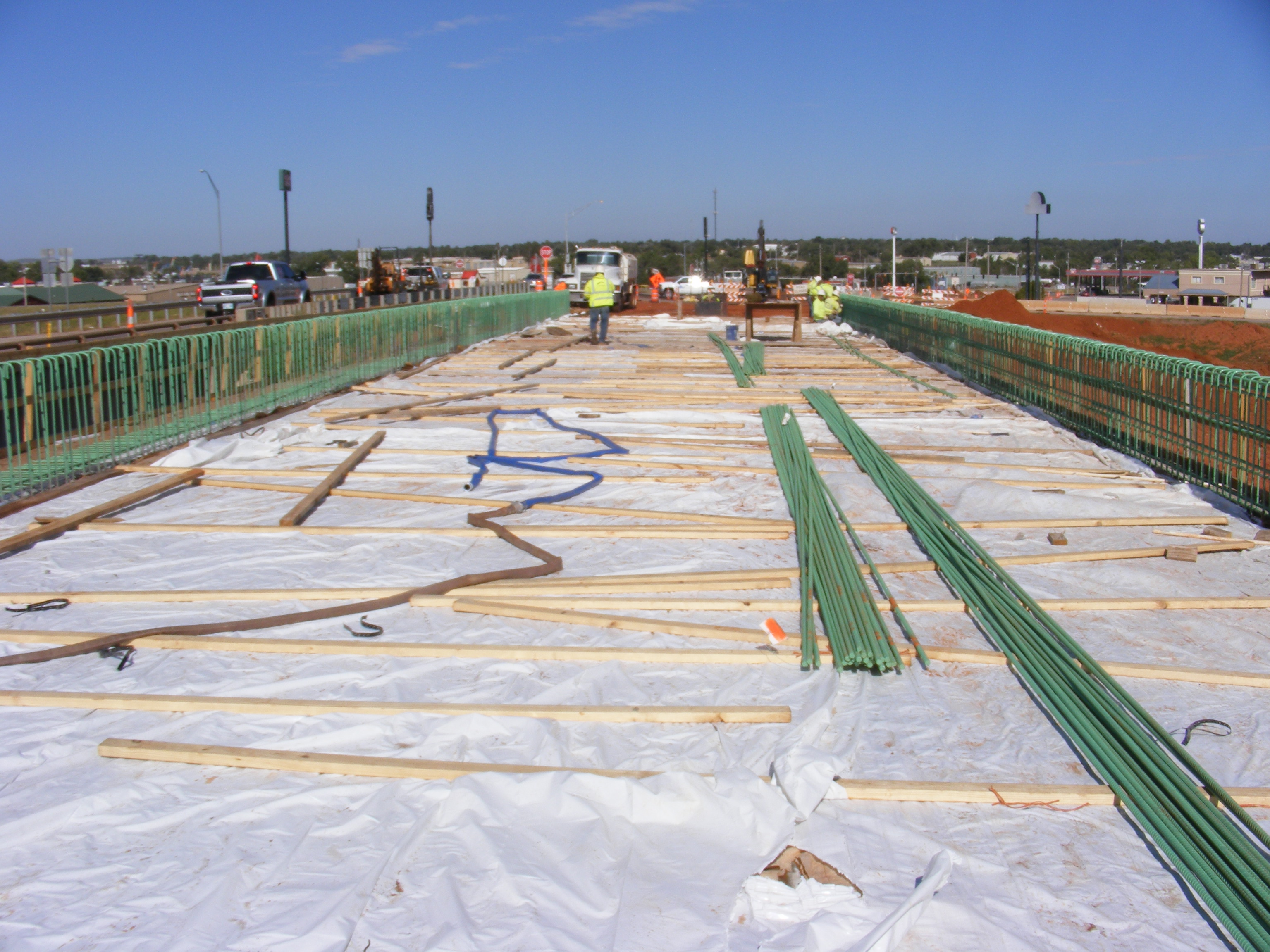 Phase I ConstructionOctober 2019
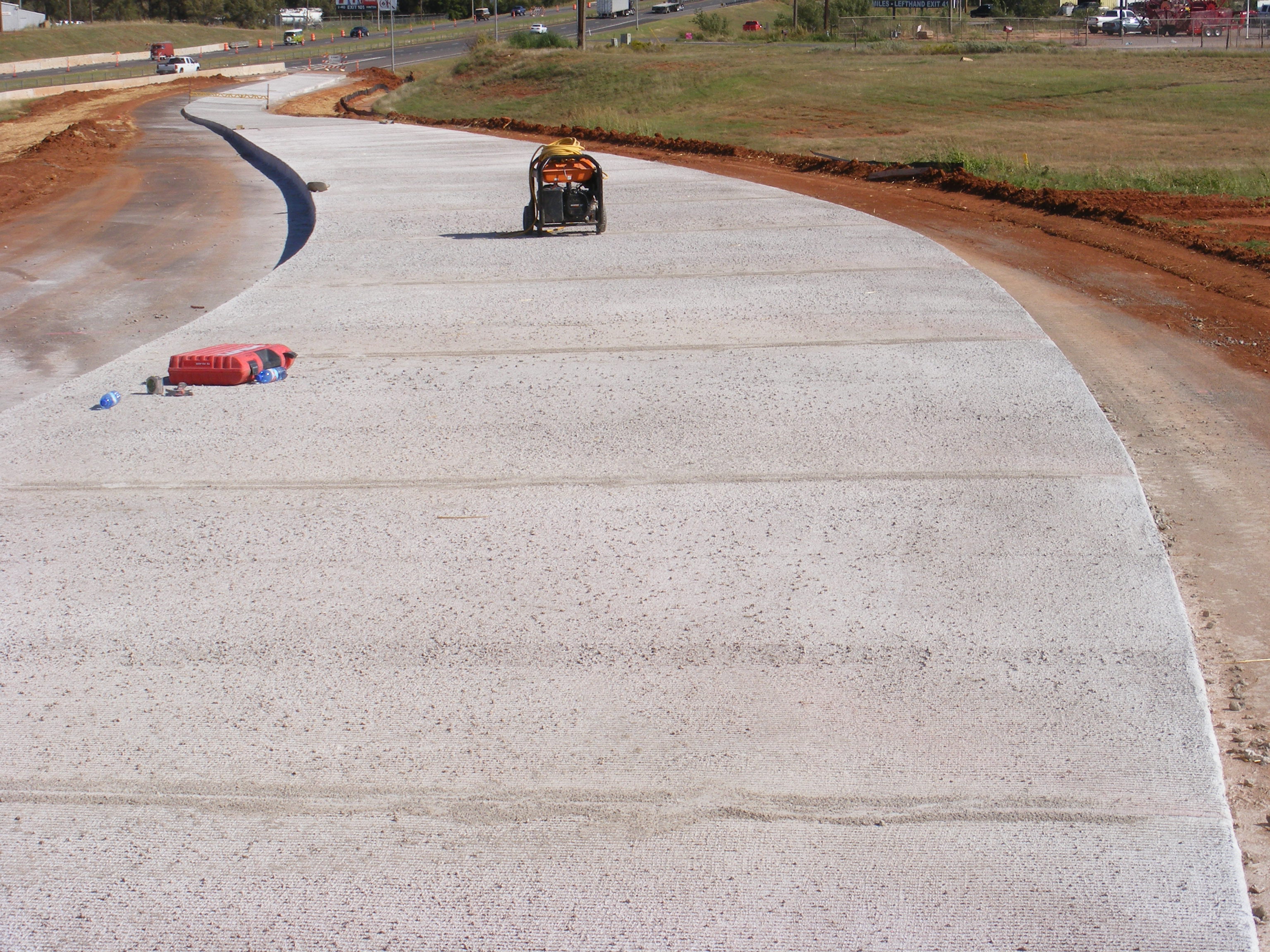 Phase I ConstructionOctober 2019
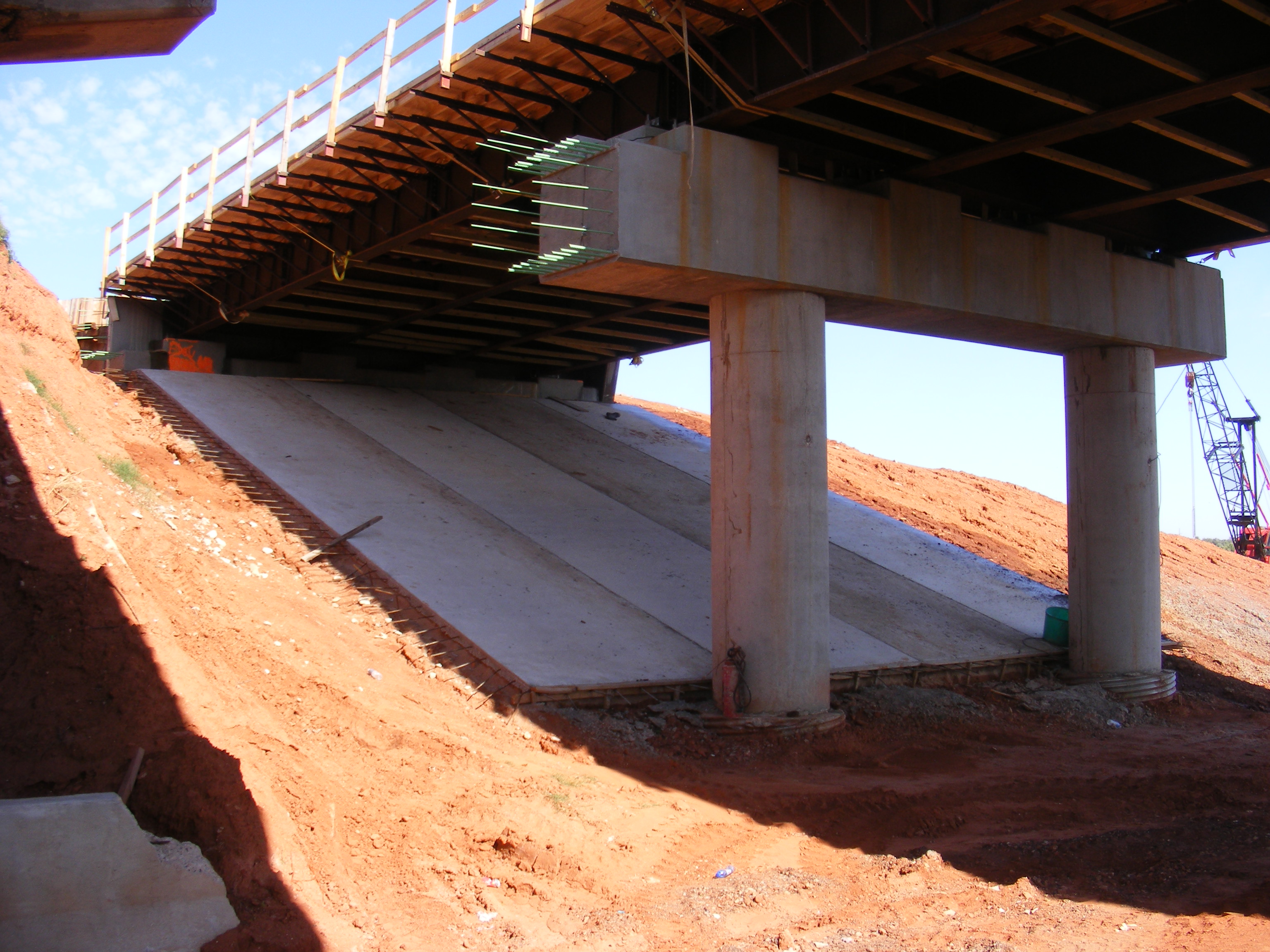 Phase I ConstructionOctober 2019
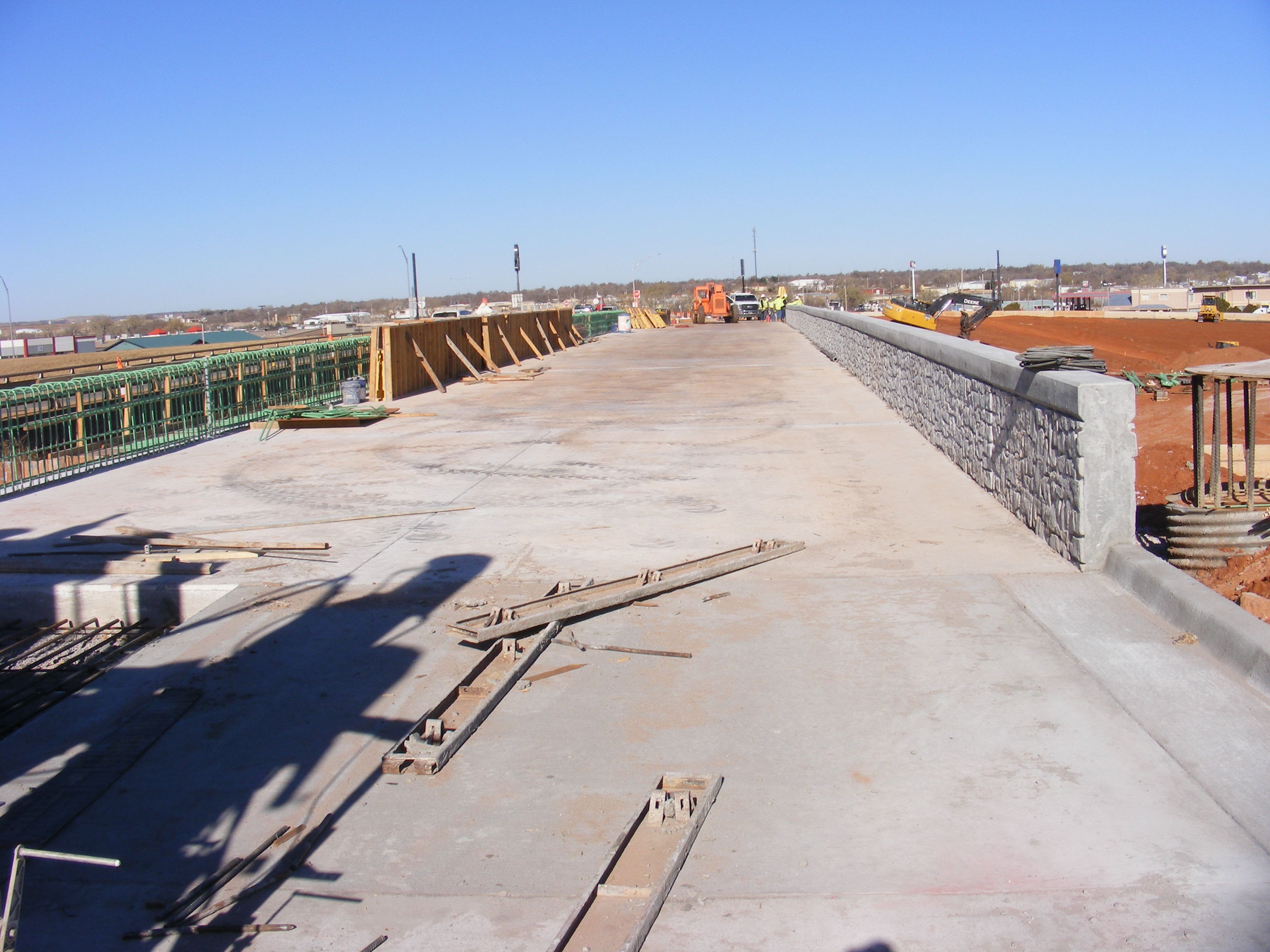 Phase I ConstructionNovember 2019
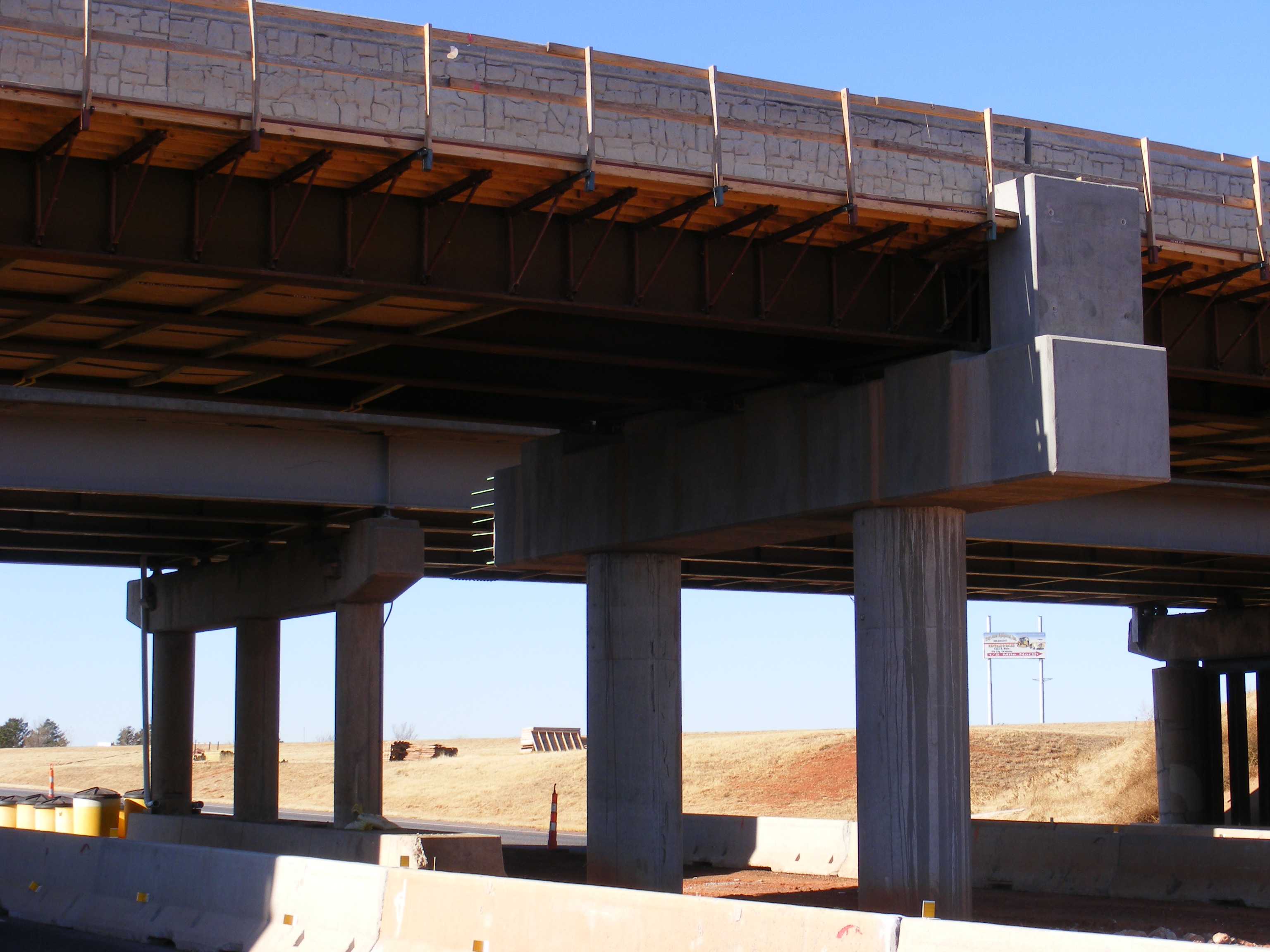 Phase I ConstructionNovember 2019
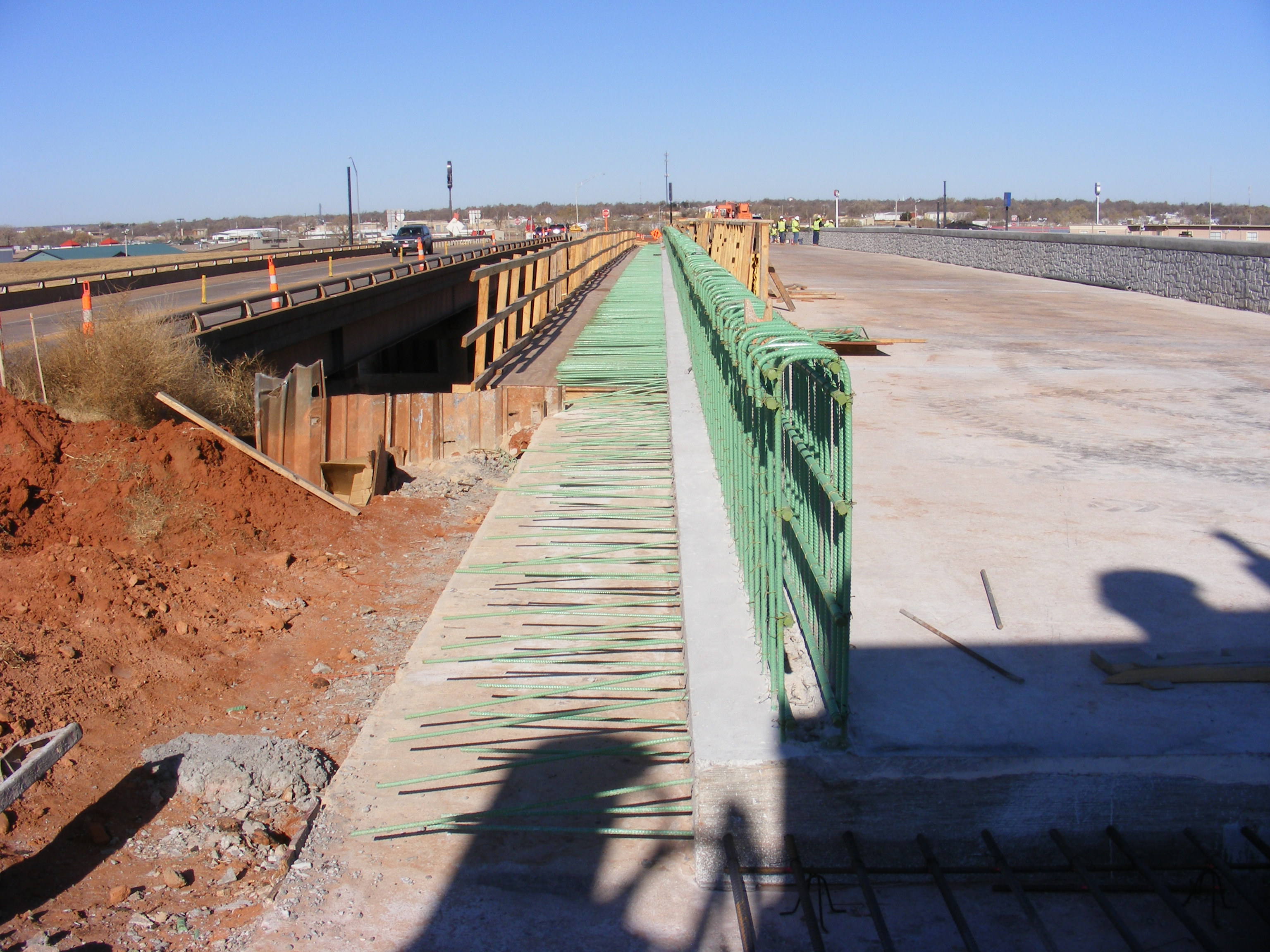 Phase I ConstructionNovember 2019
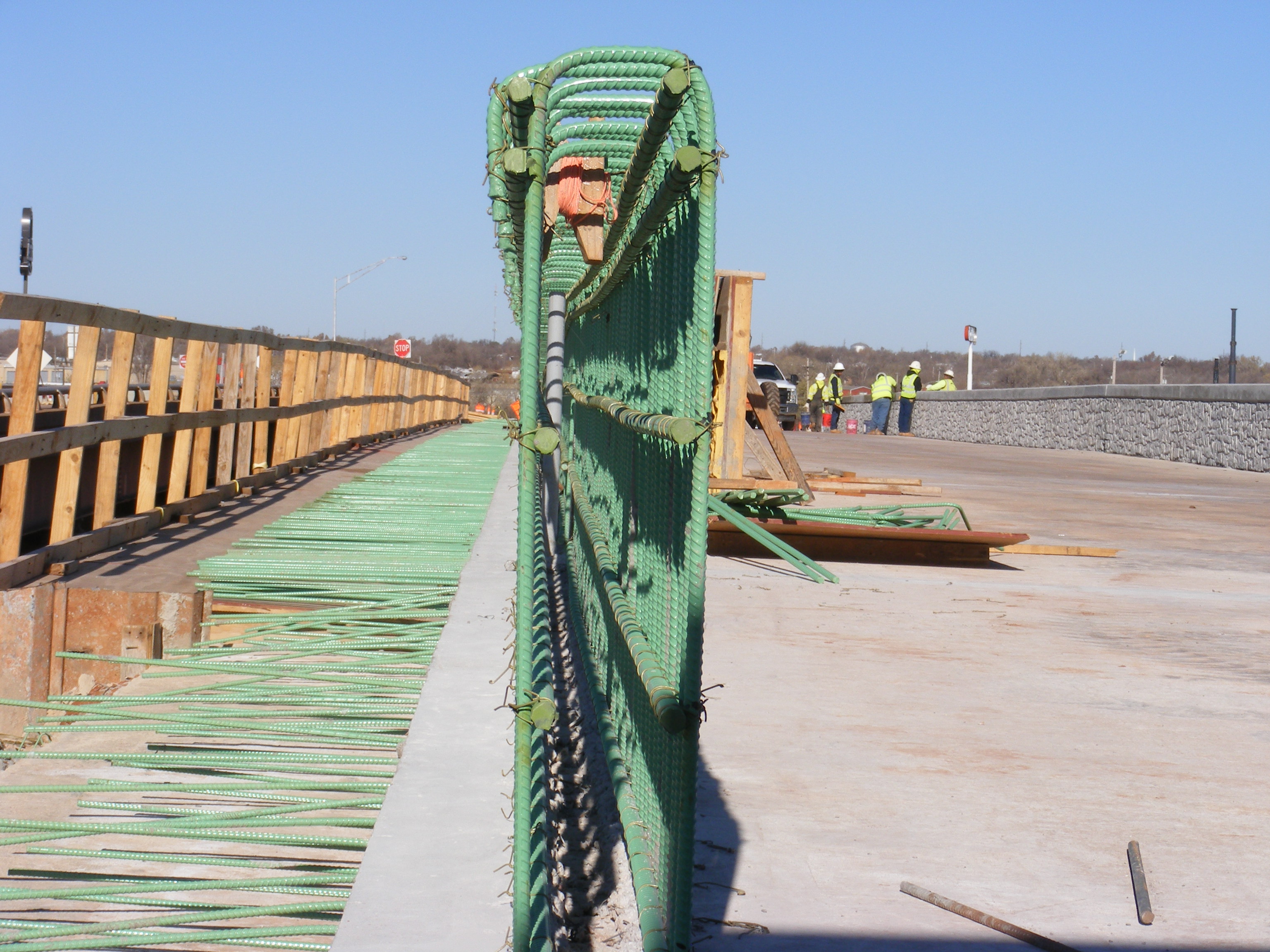 Phase I ConstructionNovember 2019
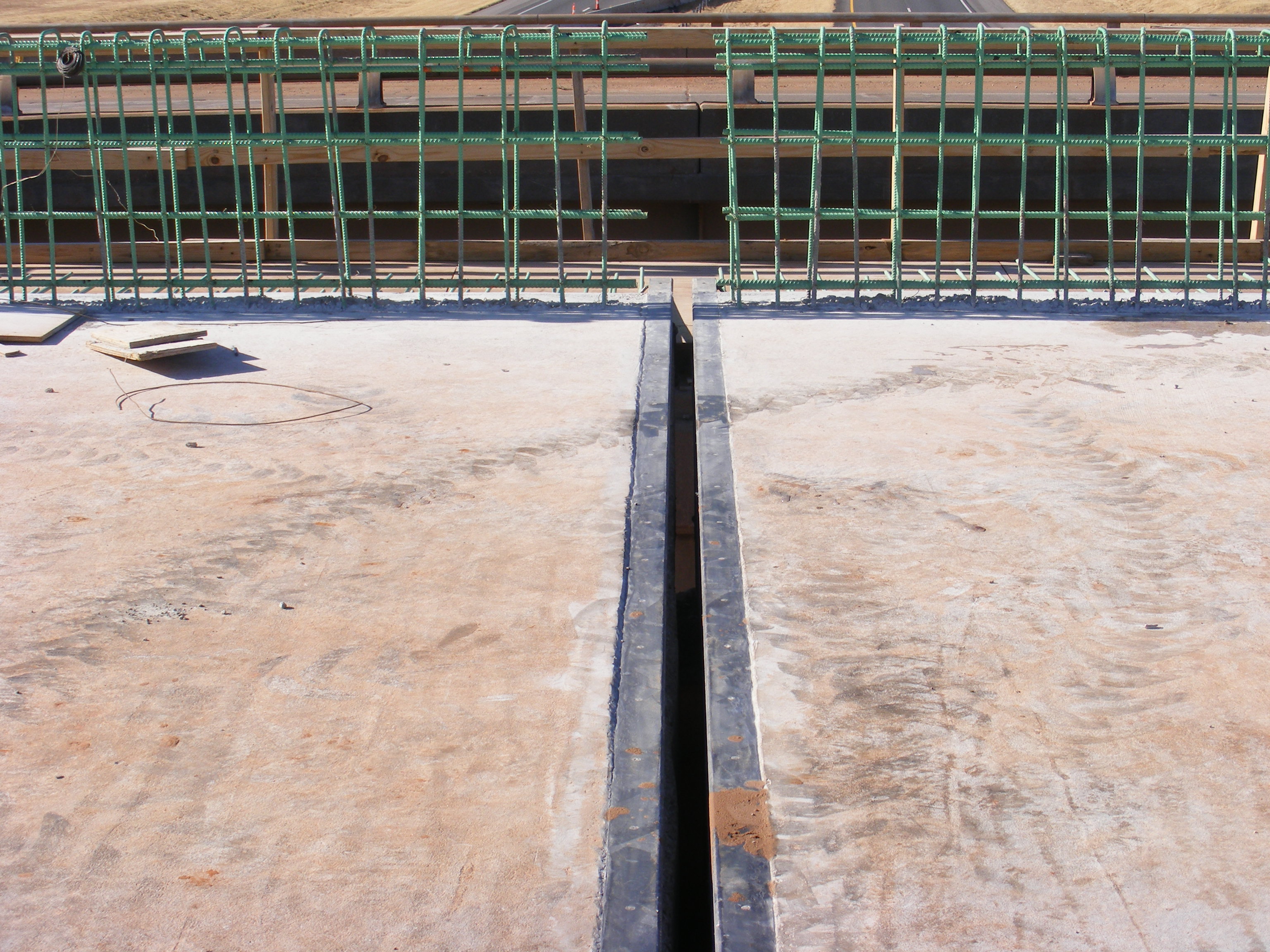 Phase I ConstructionNovember 2019
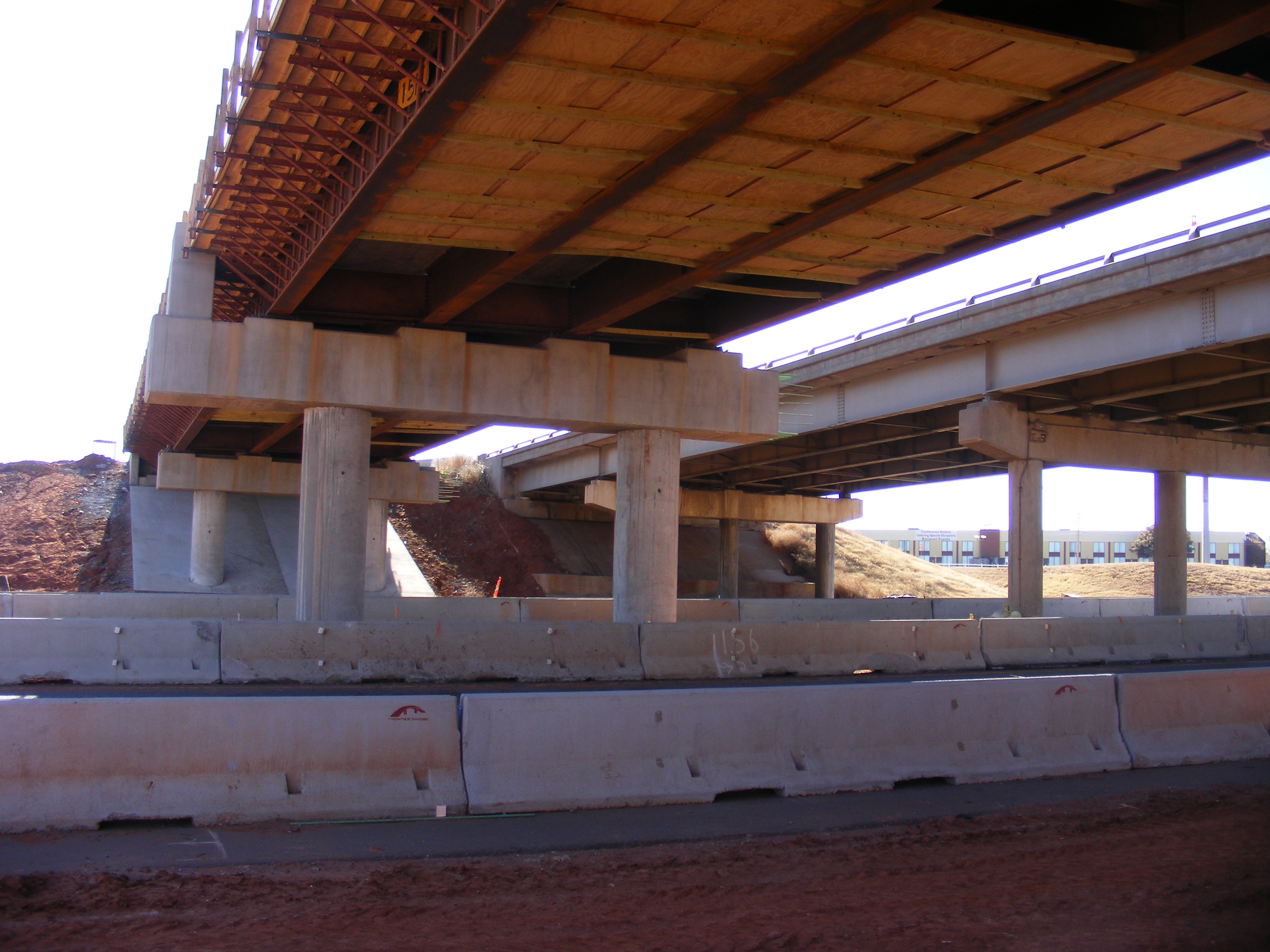 Phase I ConstructionNovember 2019
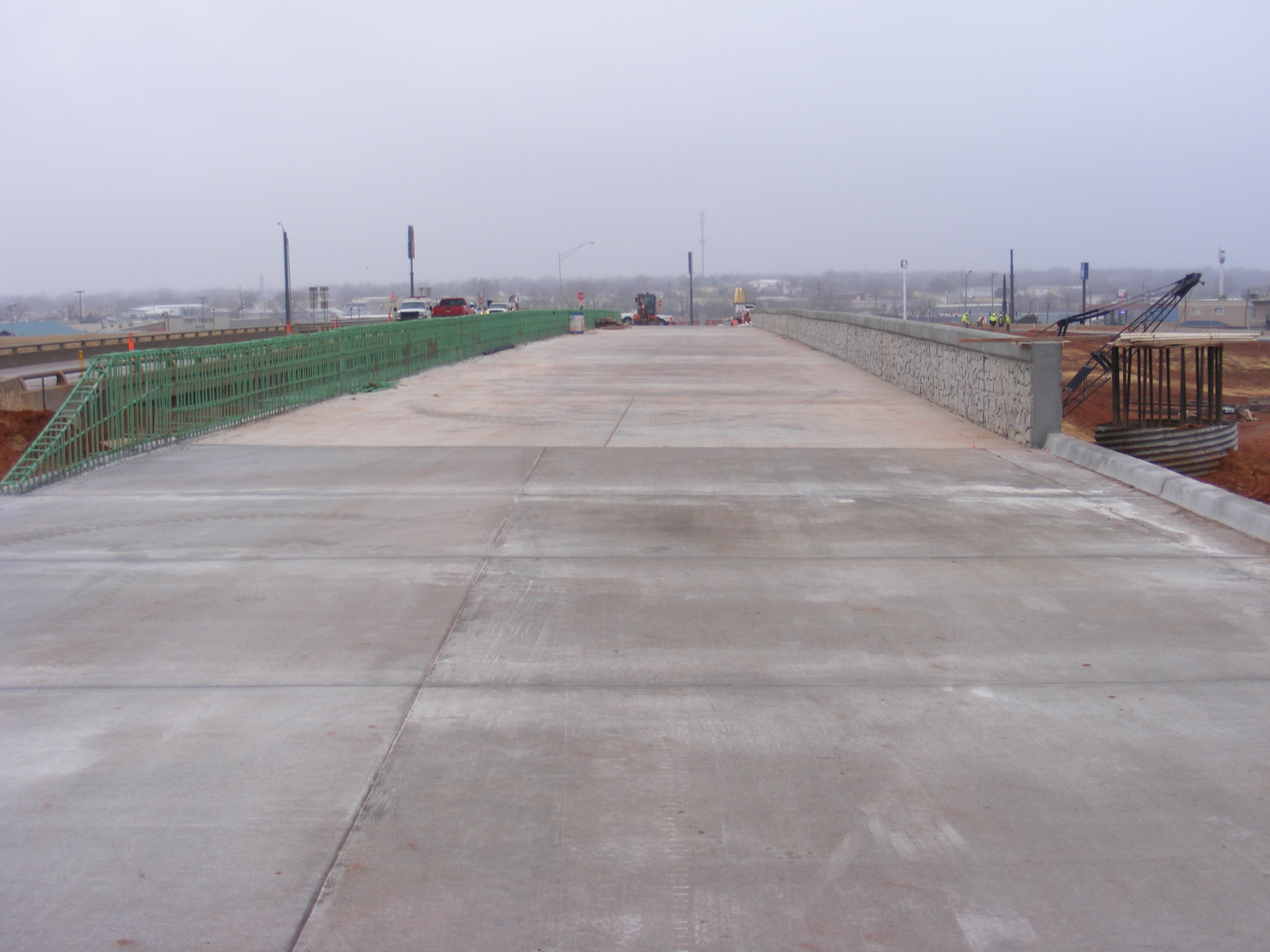 Phase I ConstructionDecember 2019
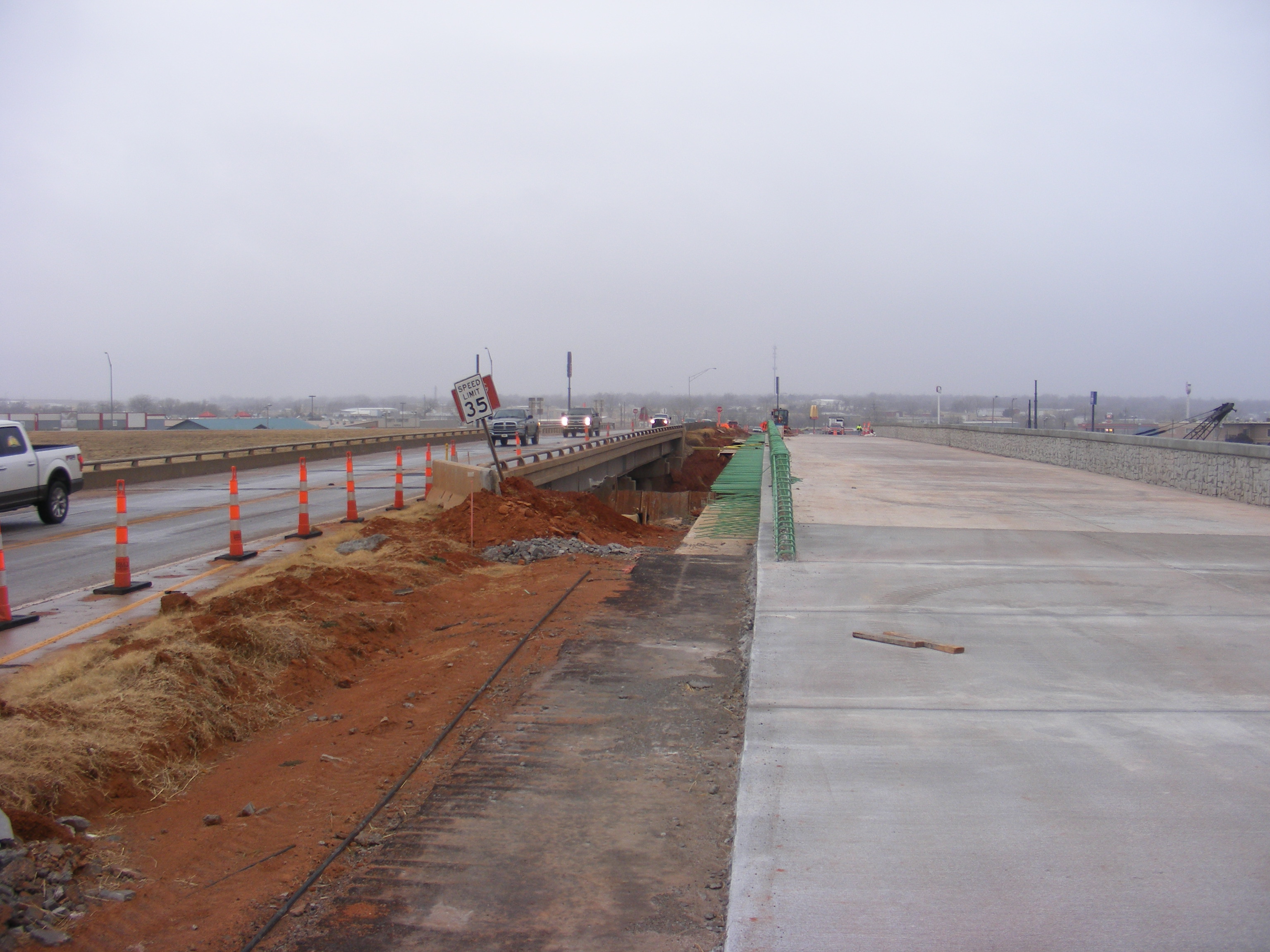 Phase I ConstructionDecember 2019
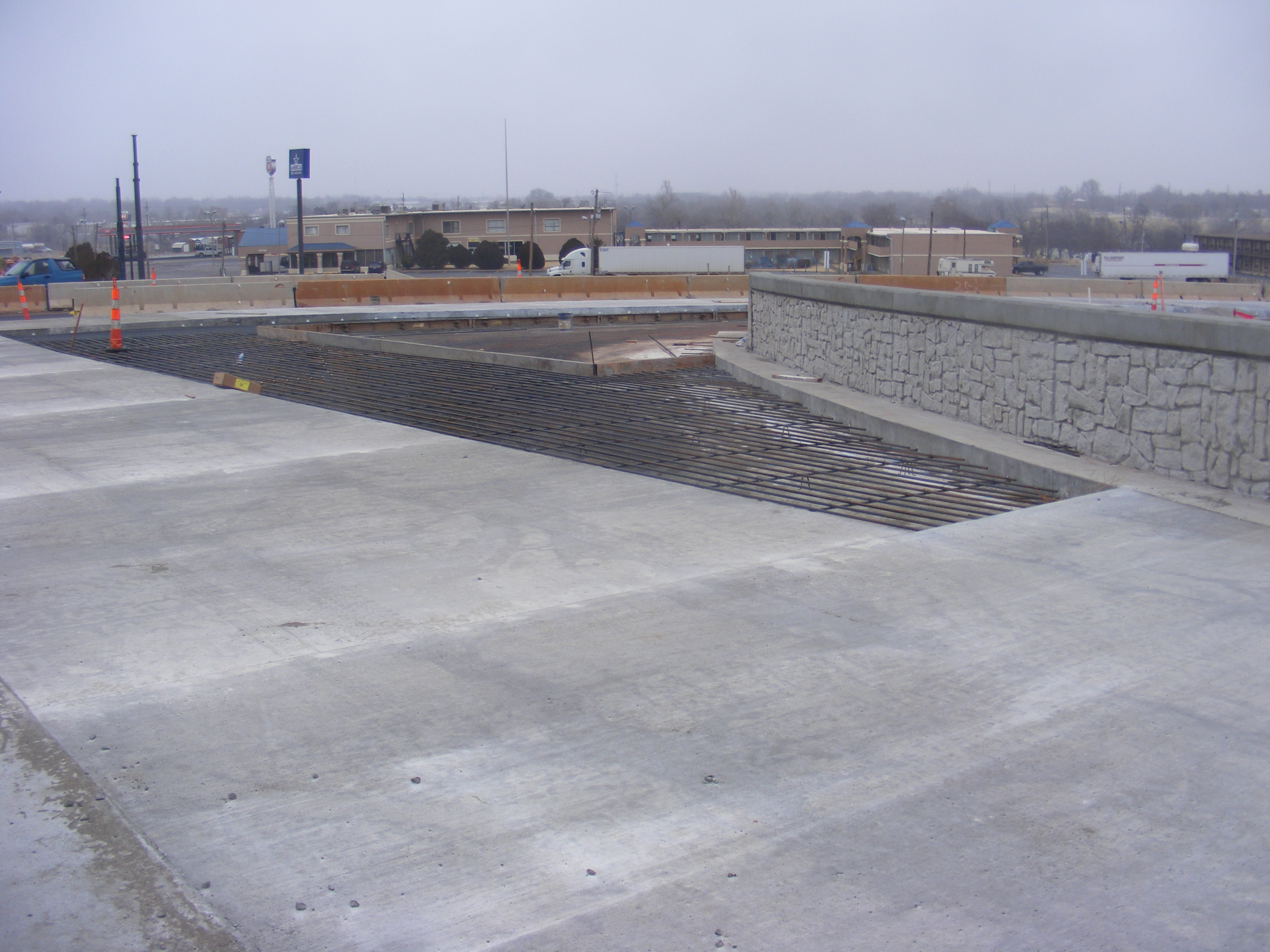 Phase I ConstructionDecember 2019
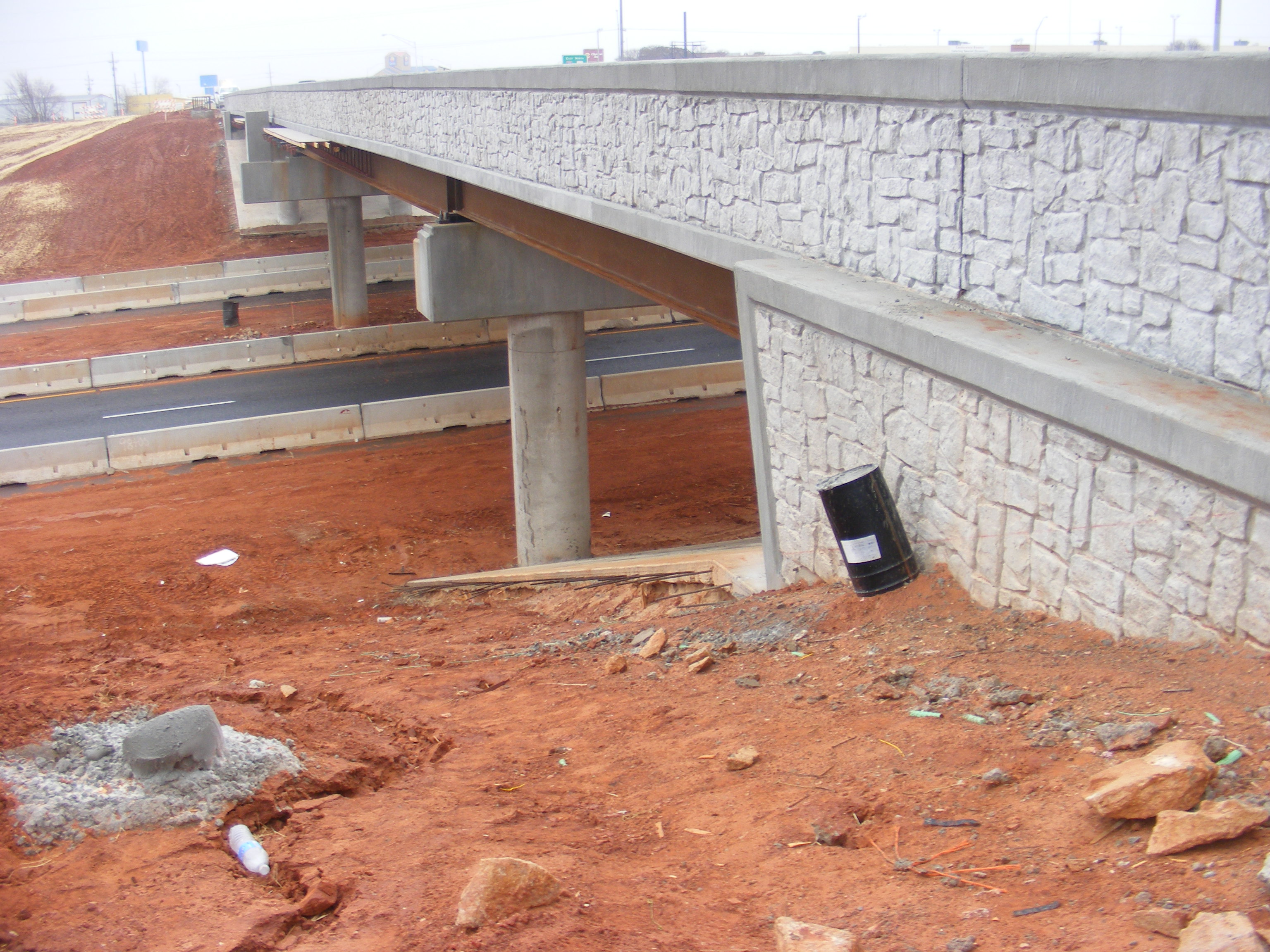 Phase I ConstructionDecember 2019
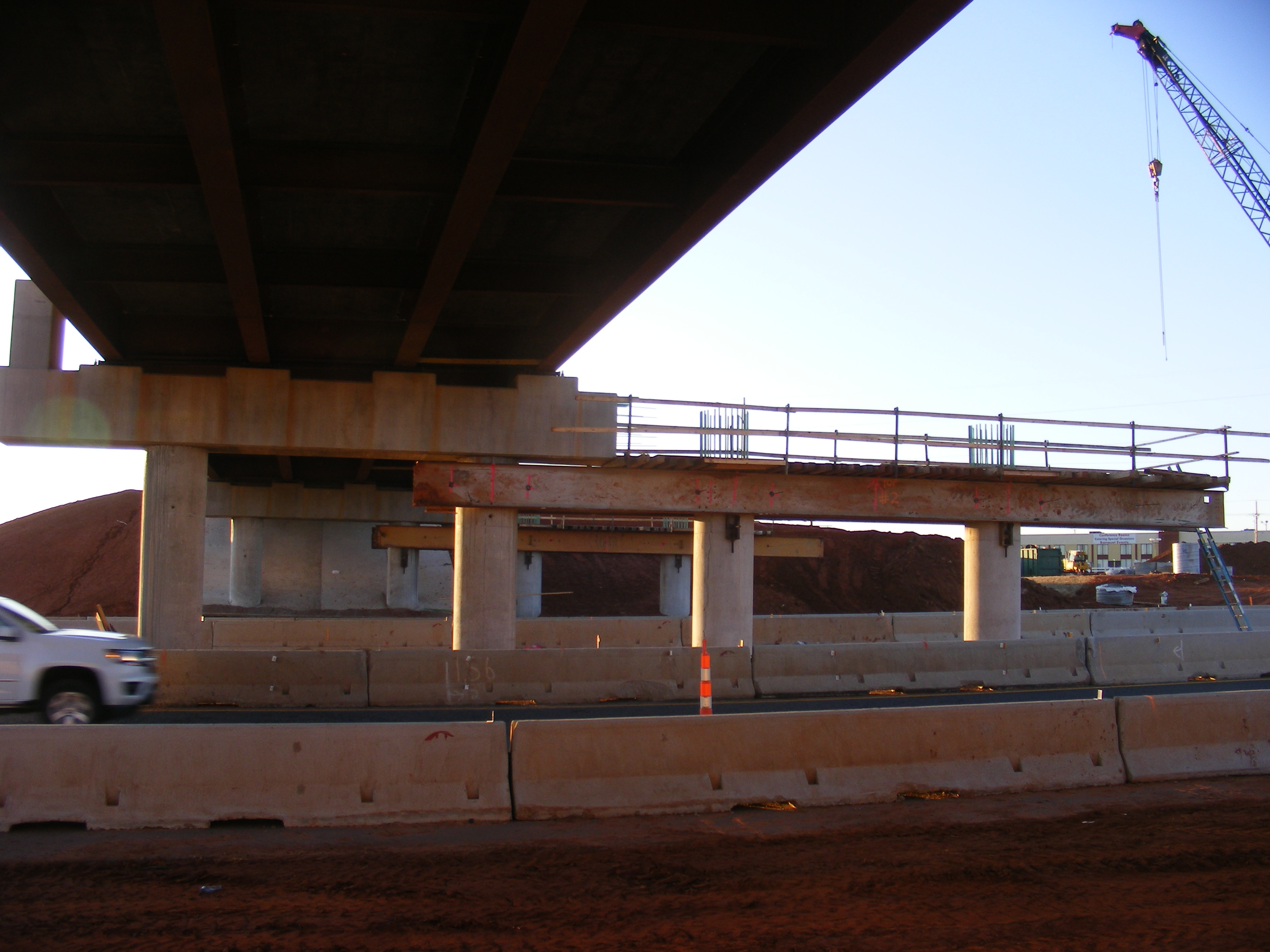 Phase II ConstructionFebruary 2020
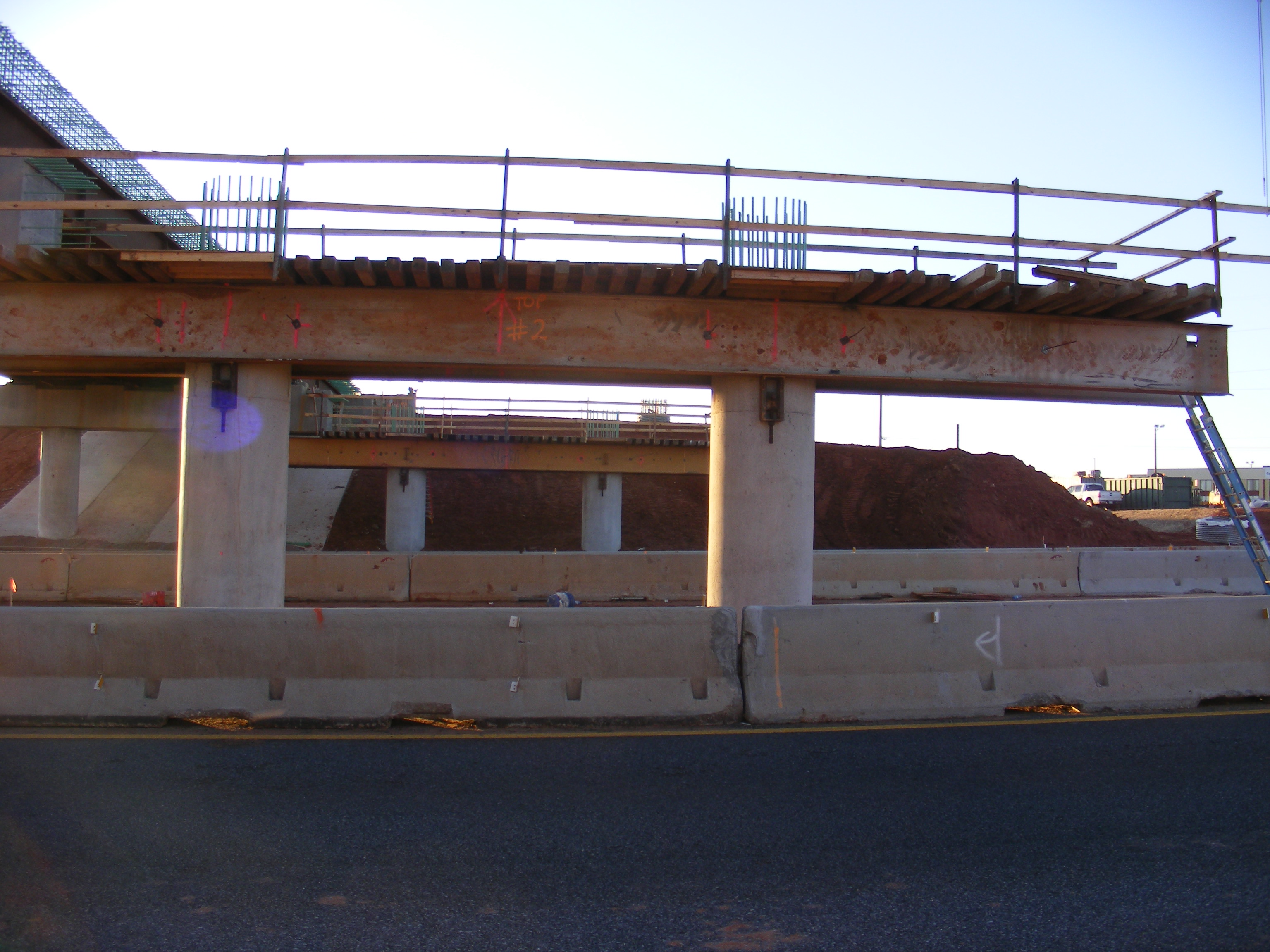 Phase II ConstructionFebruary 2020
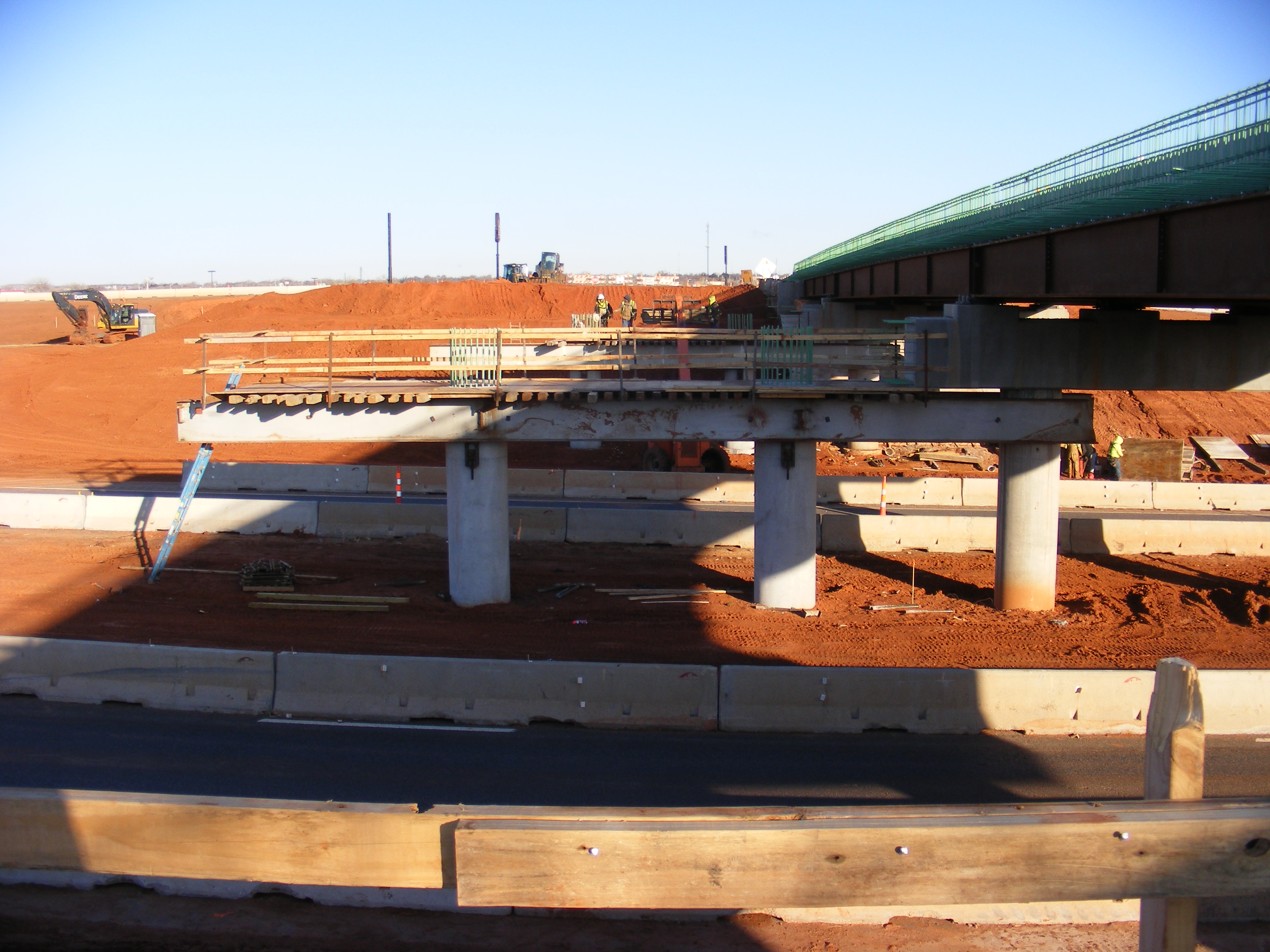 Phase II ConstructionFebruary 2020
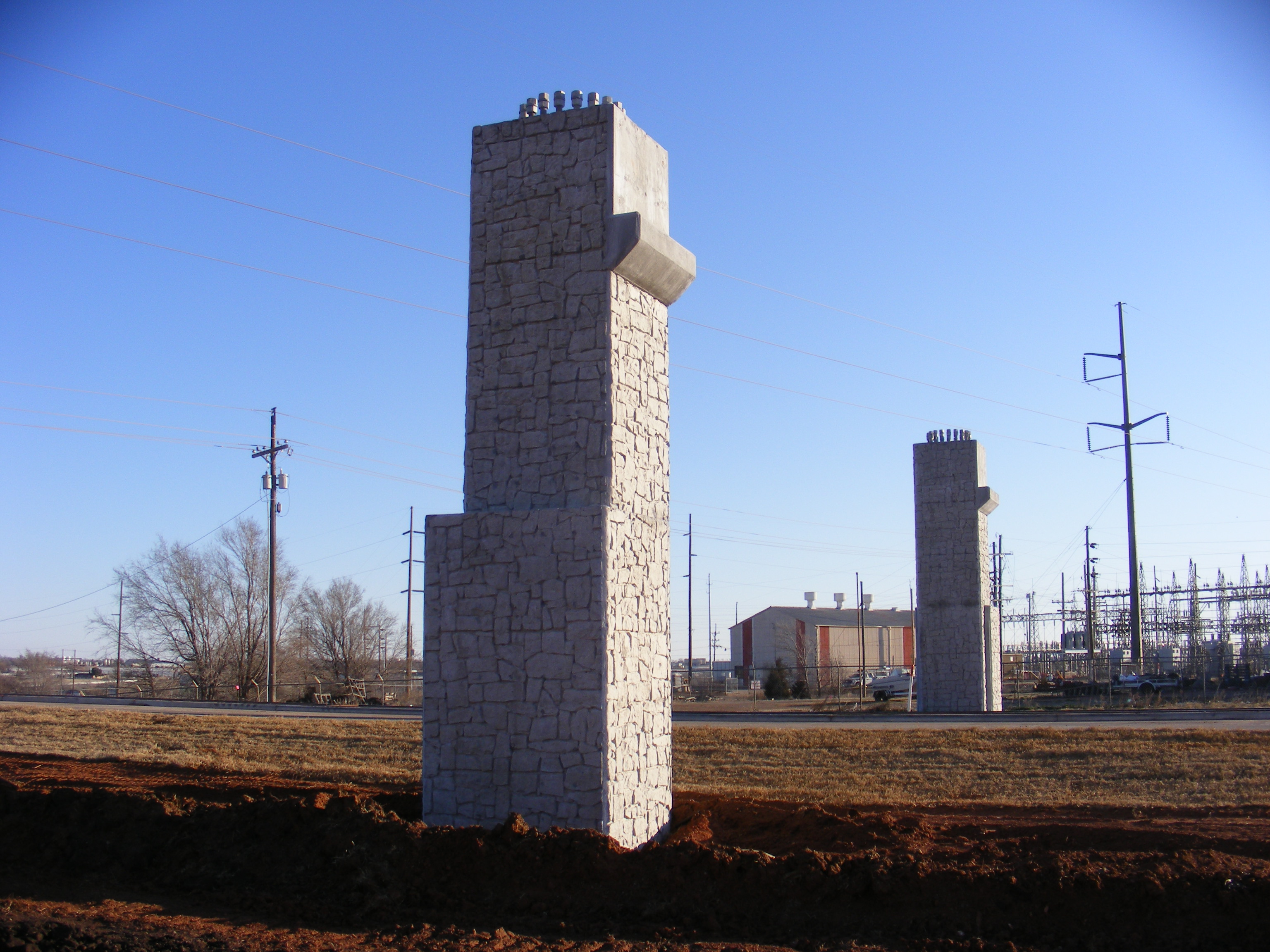 Phase II ConstructionFebruary 2020
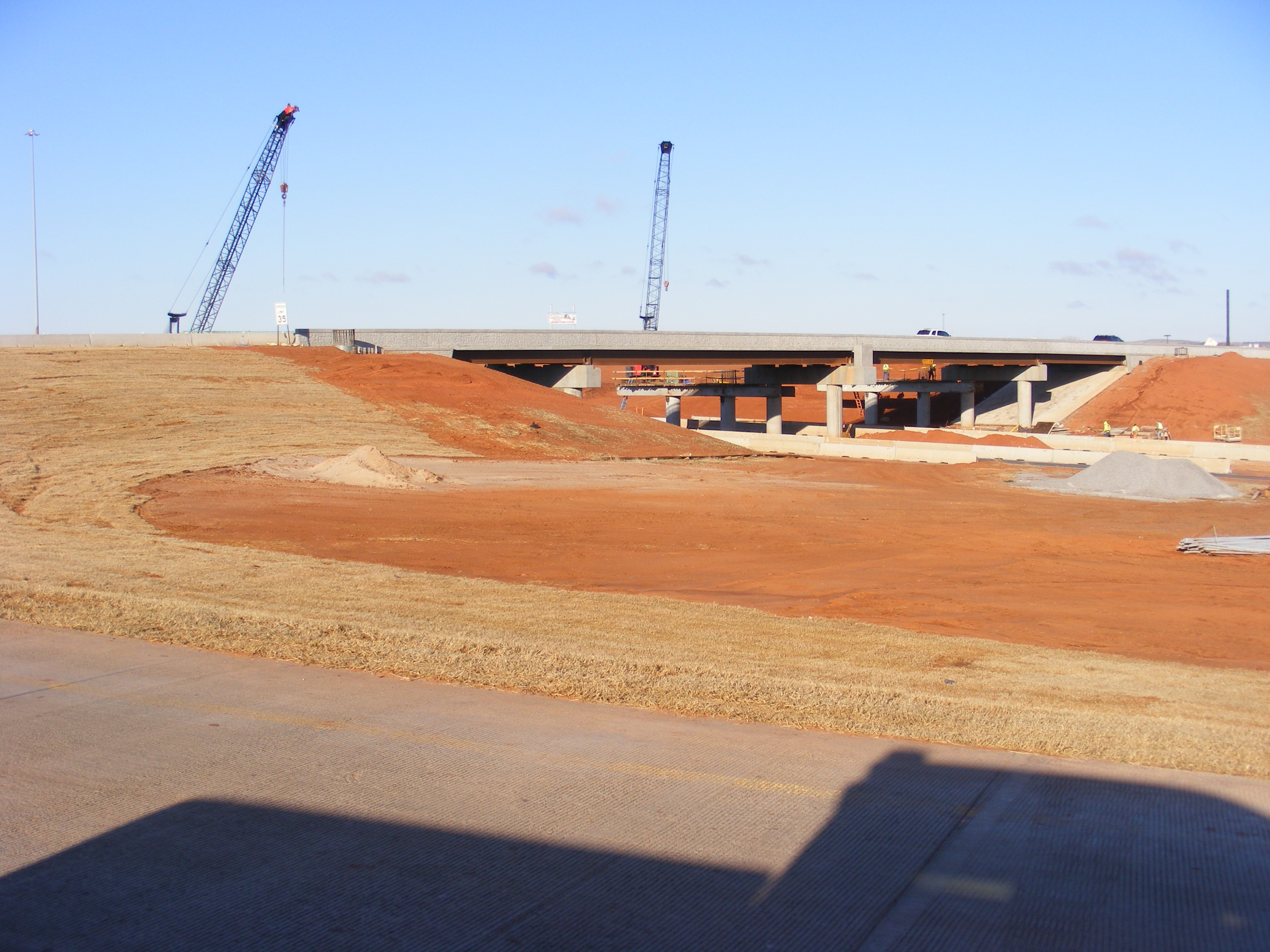 Phase II ConstructionJune 2020
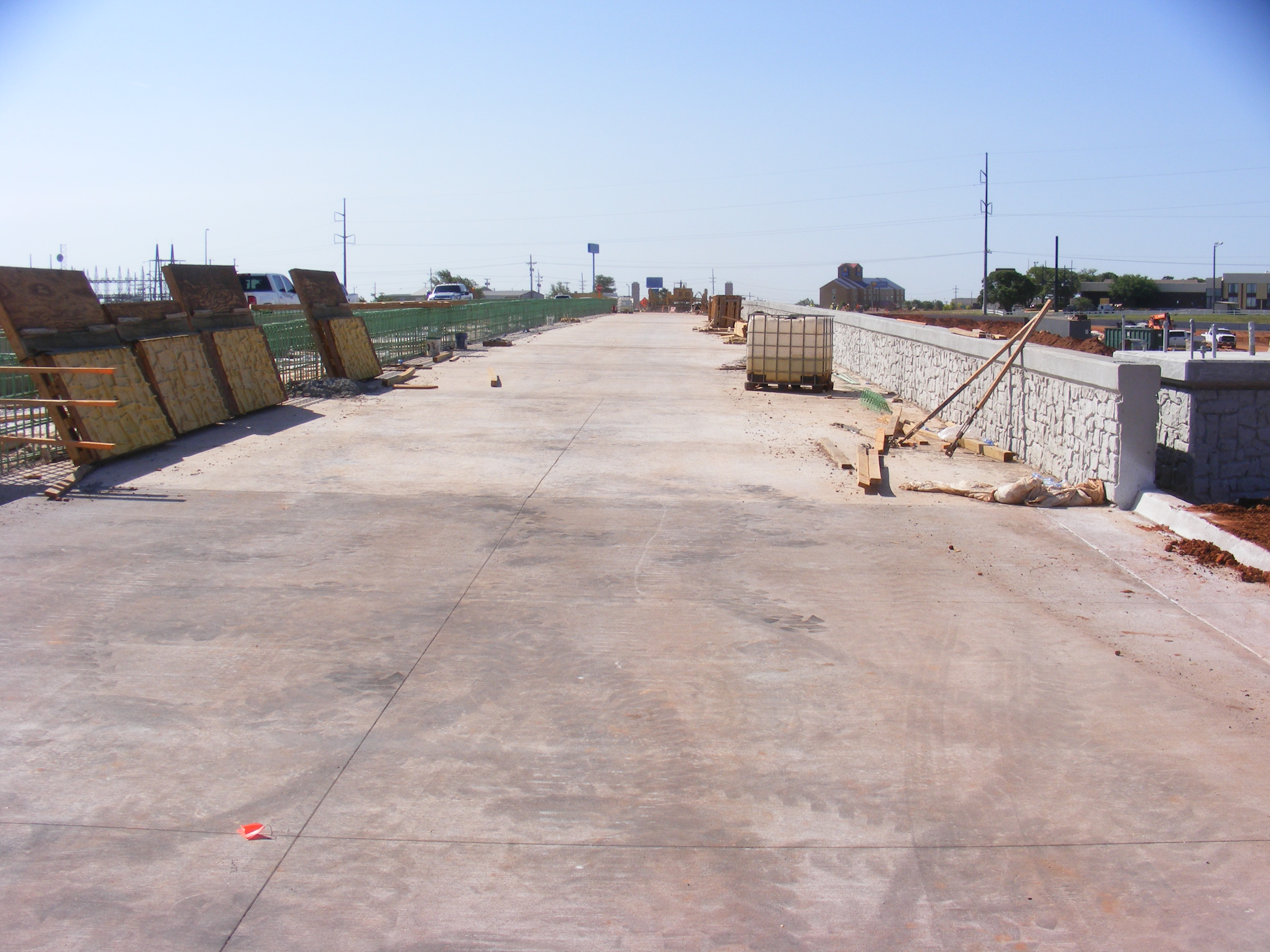 Phase II ConstructionJune 2020
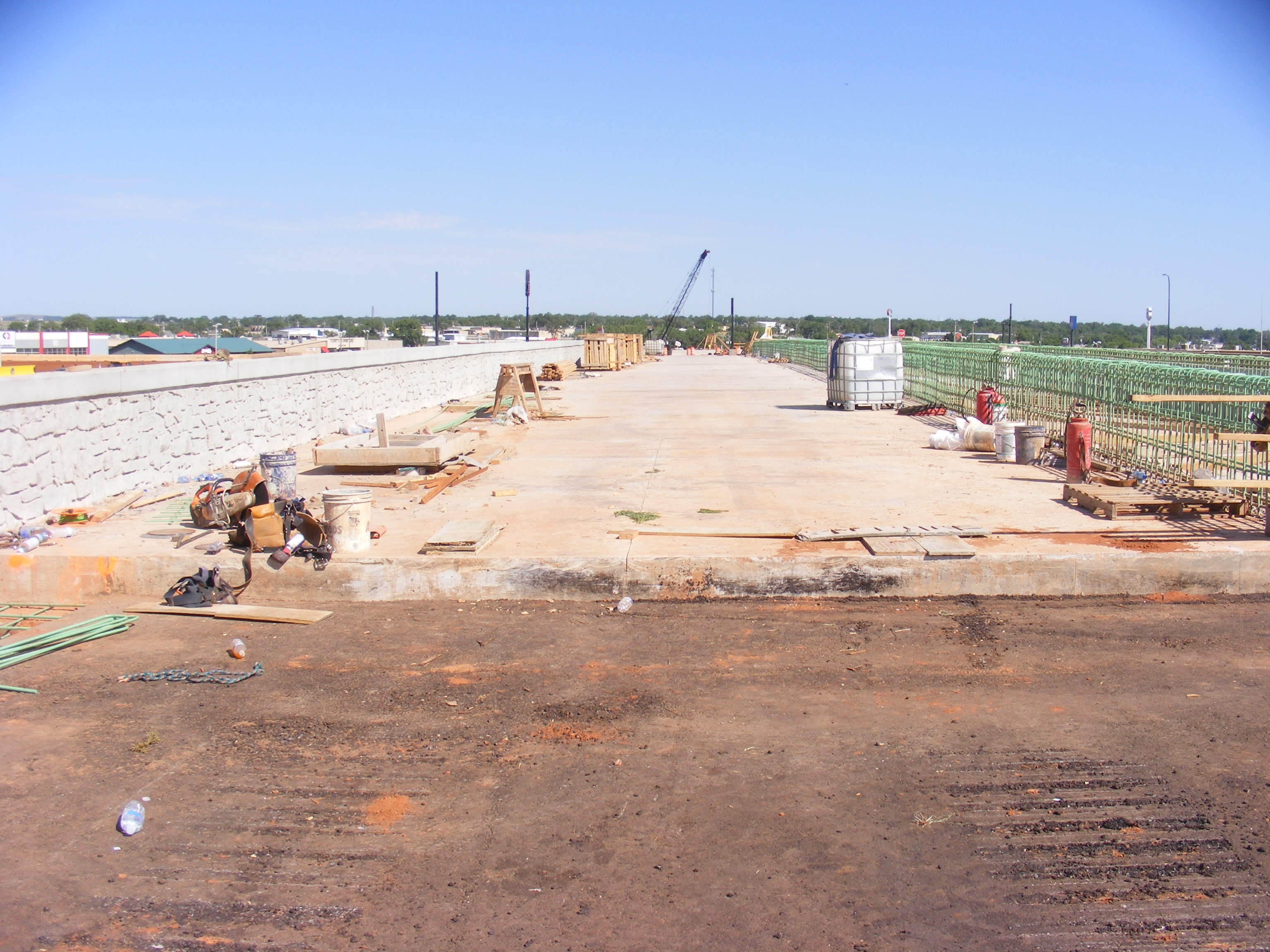 Phase II Constructionjune 2020
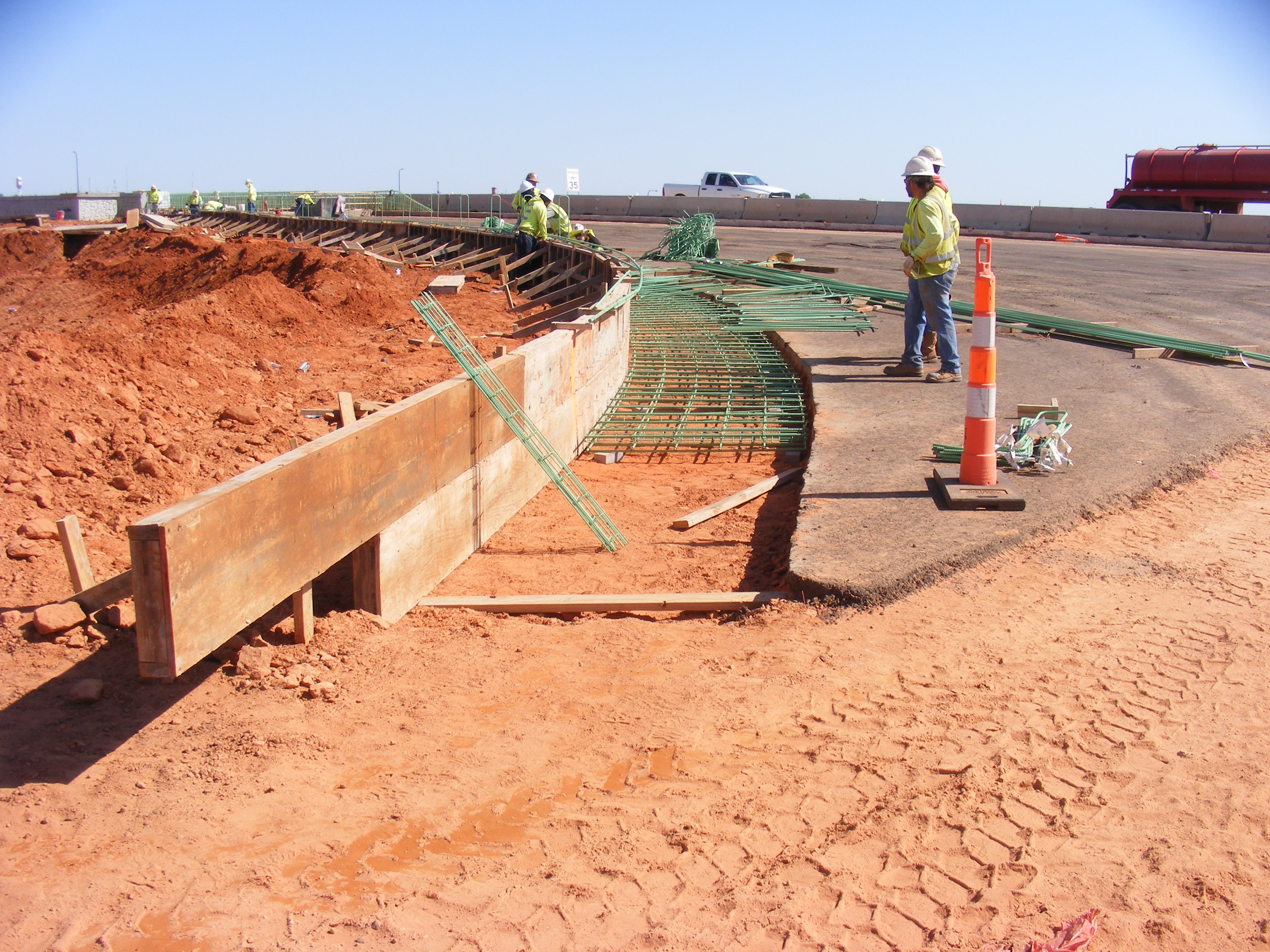 Phase II Constructionjune 2020
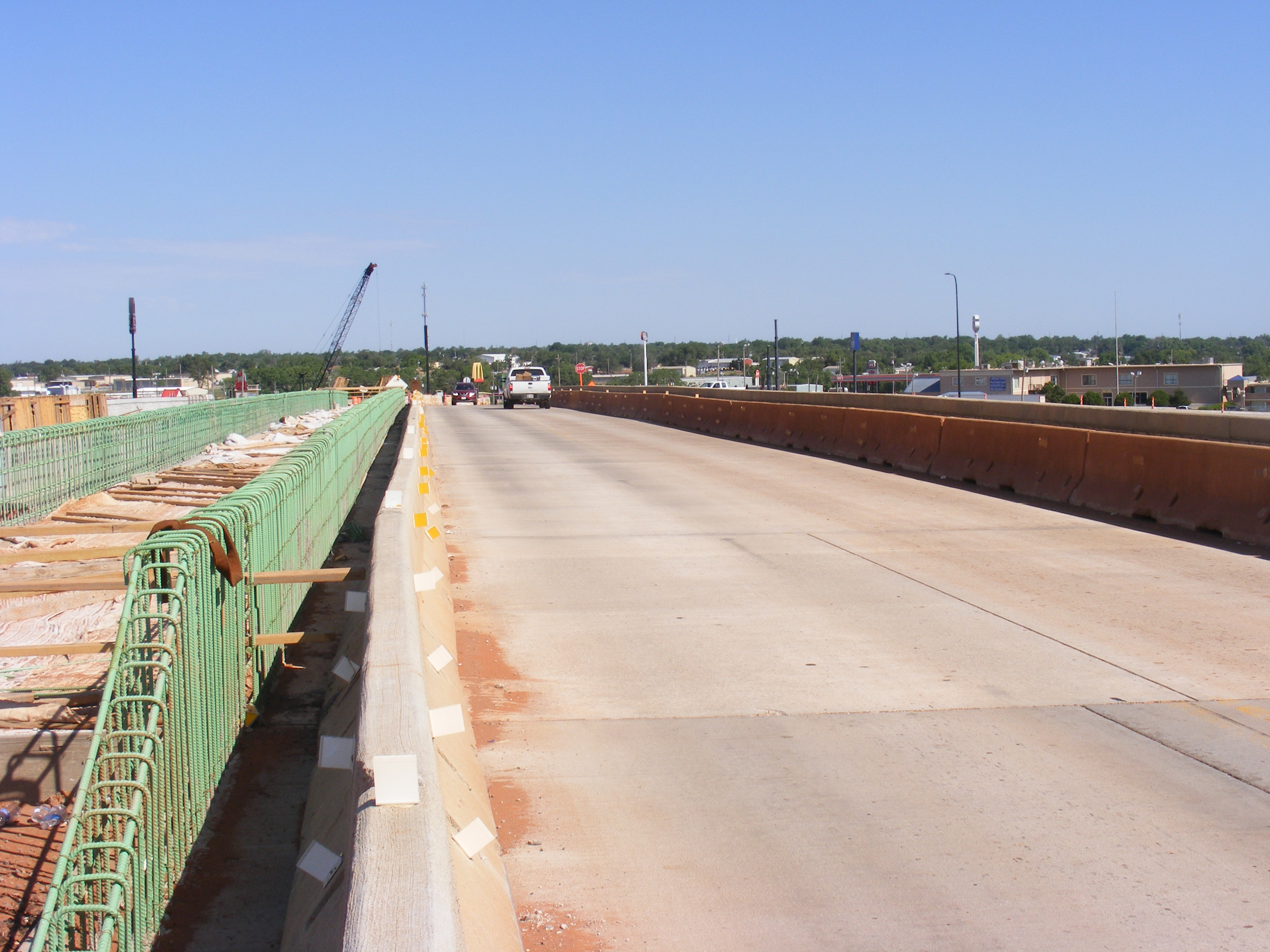 Phase II Constructionjune 2020
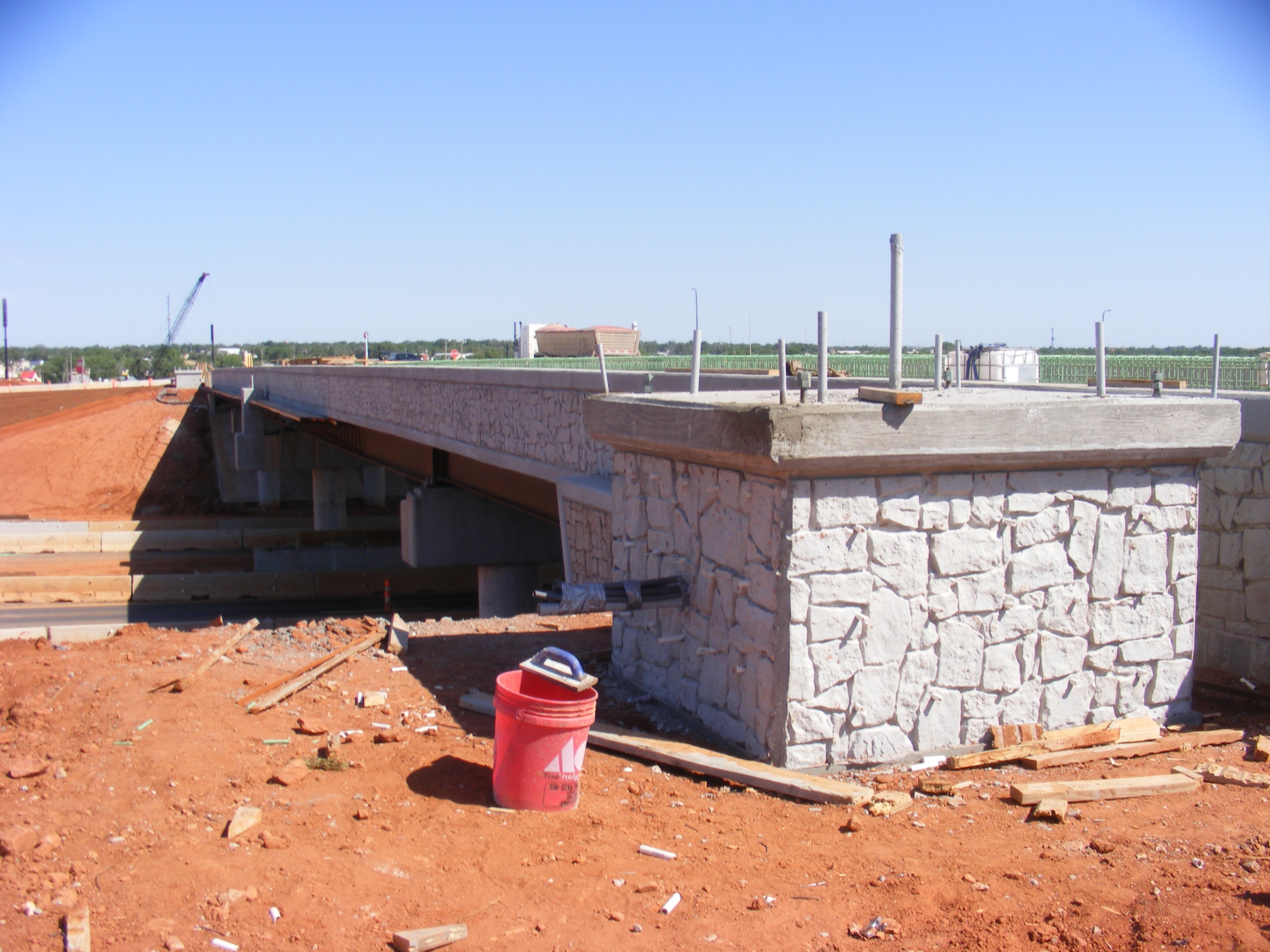 Phase II Constructionjune 2020
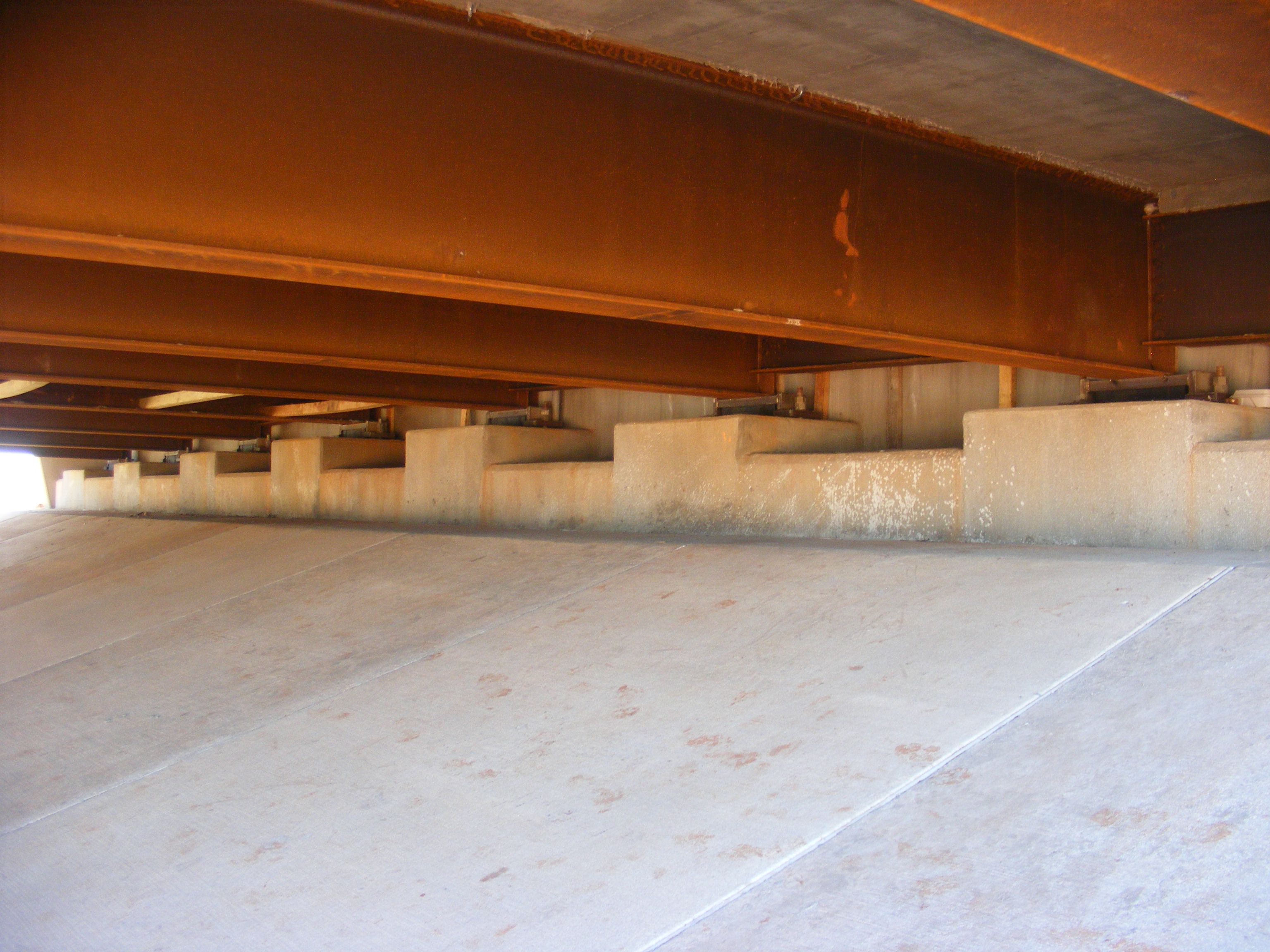 Phase II Constructionjune 2020
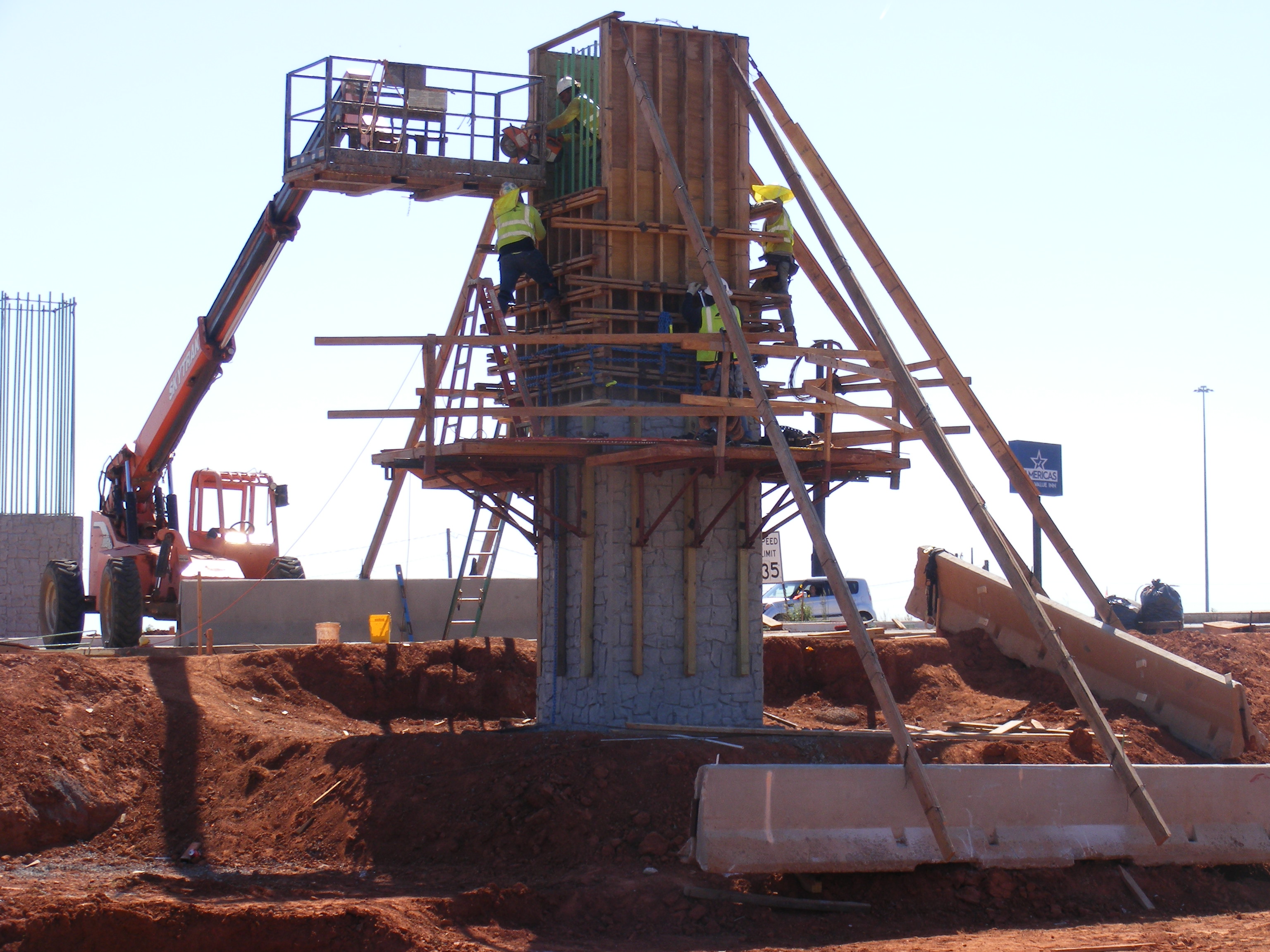 Phase II Constructionjune 2020
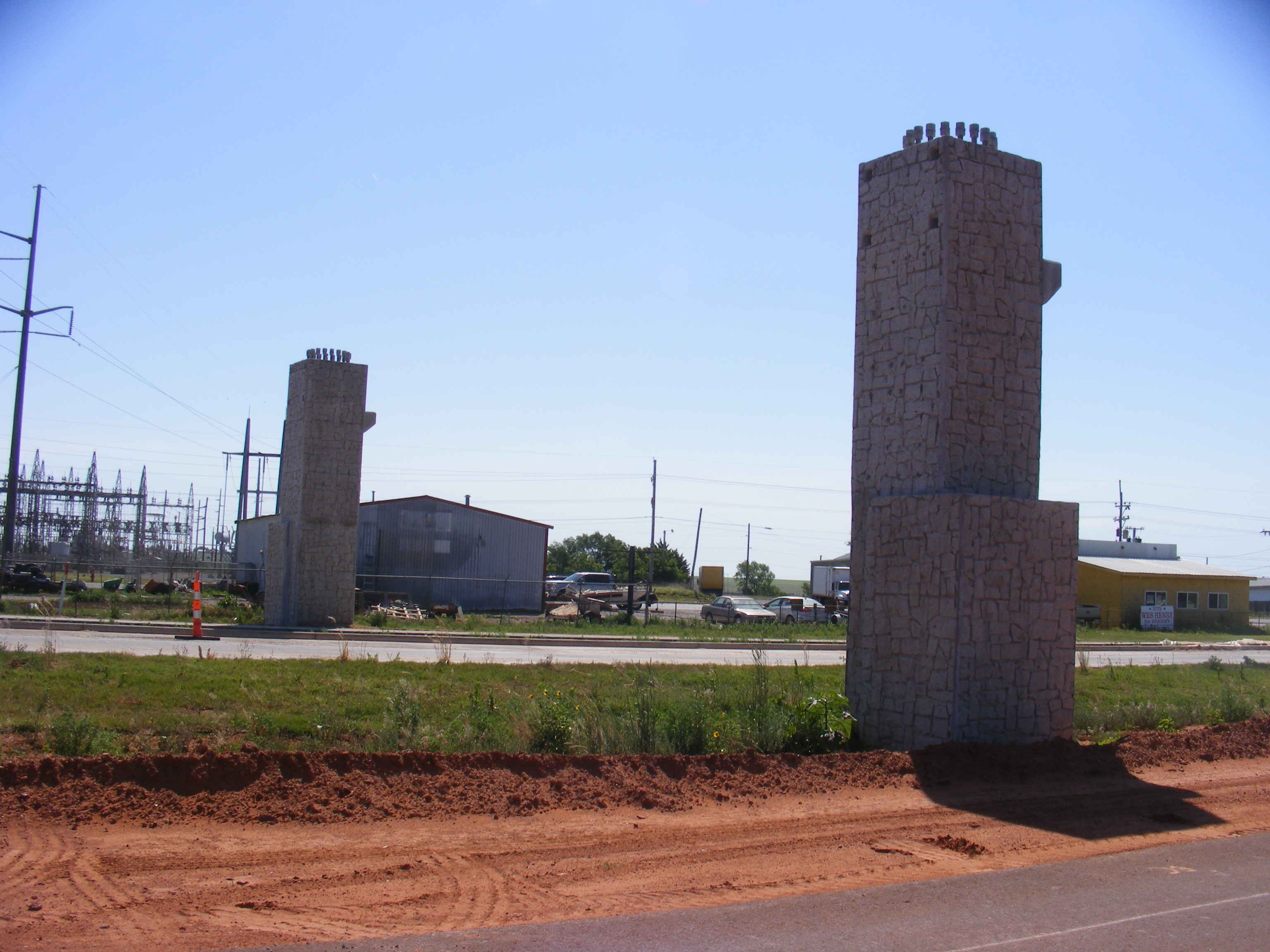 Phase II Constructionjune 2020
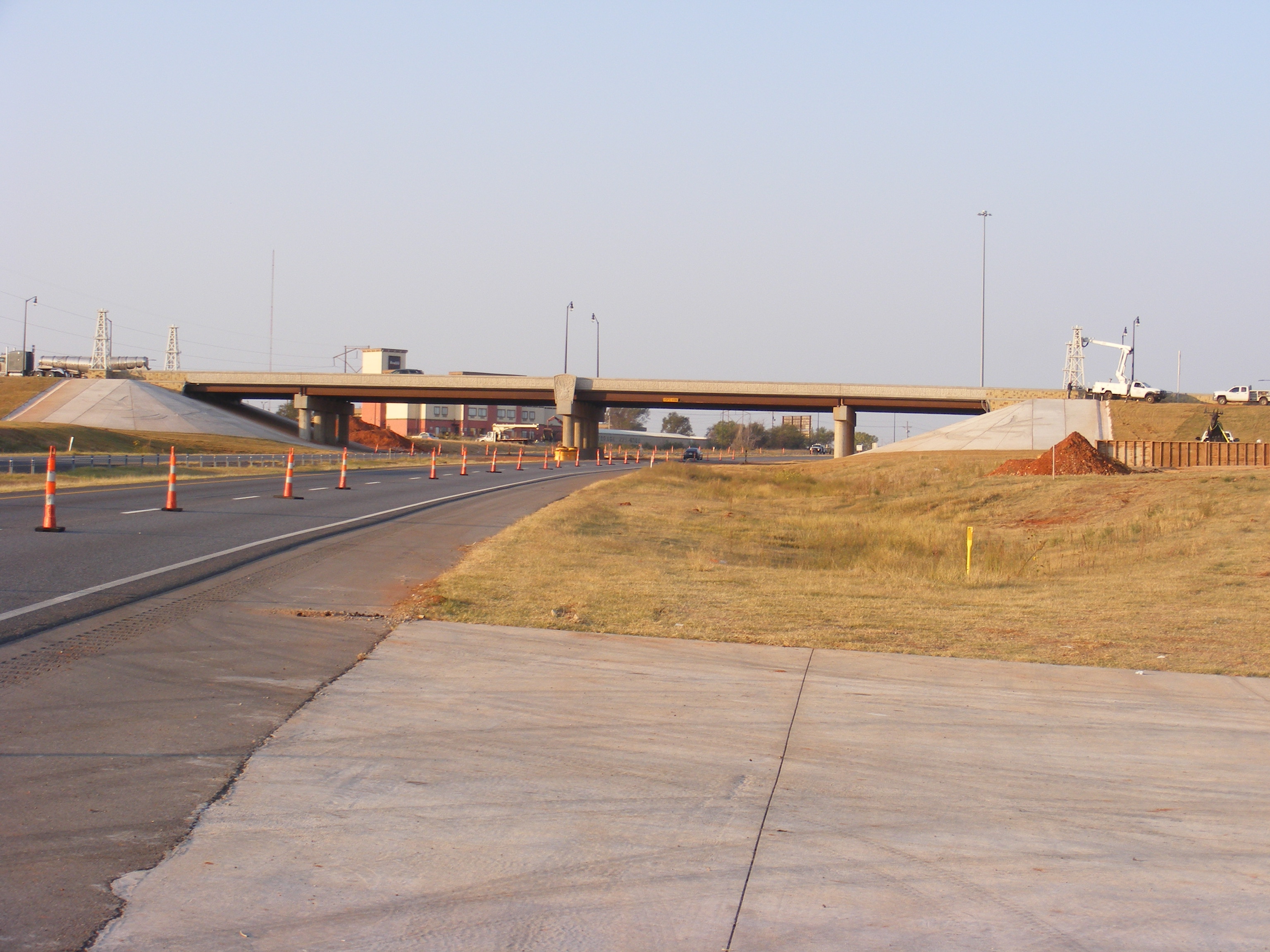 Phase II ConstructionOctober 2020
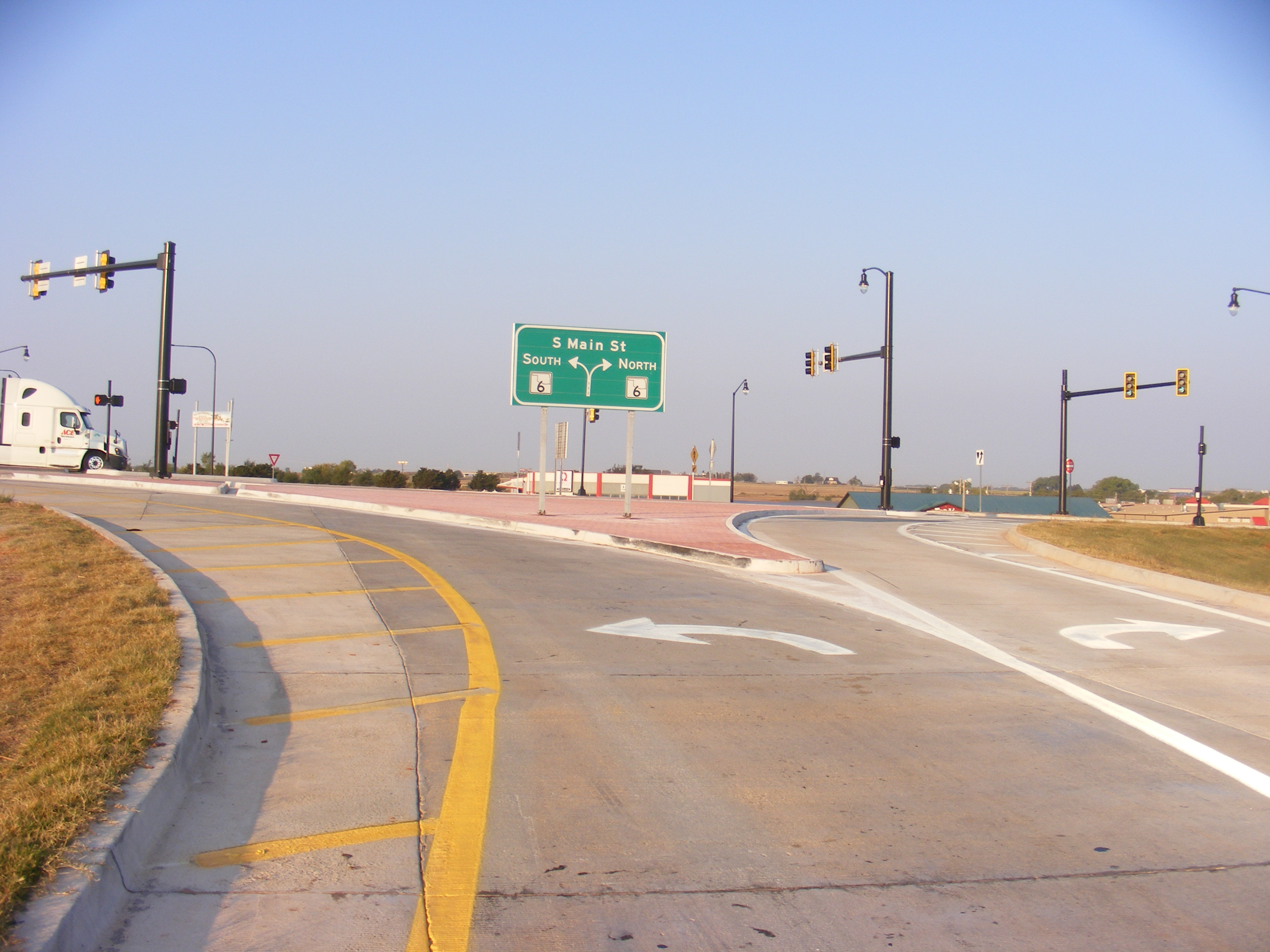 Phase II ConstructionOctober 2020
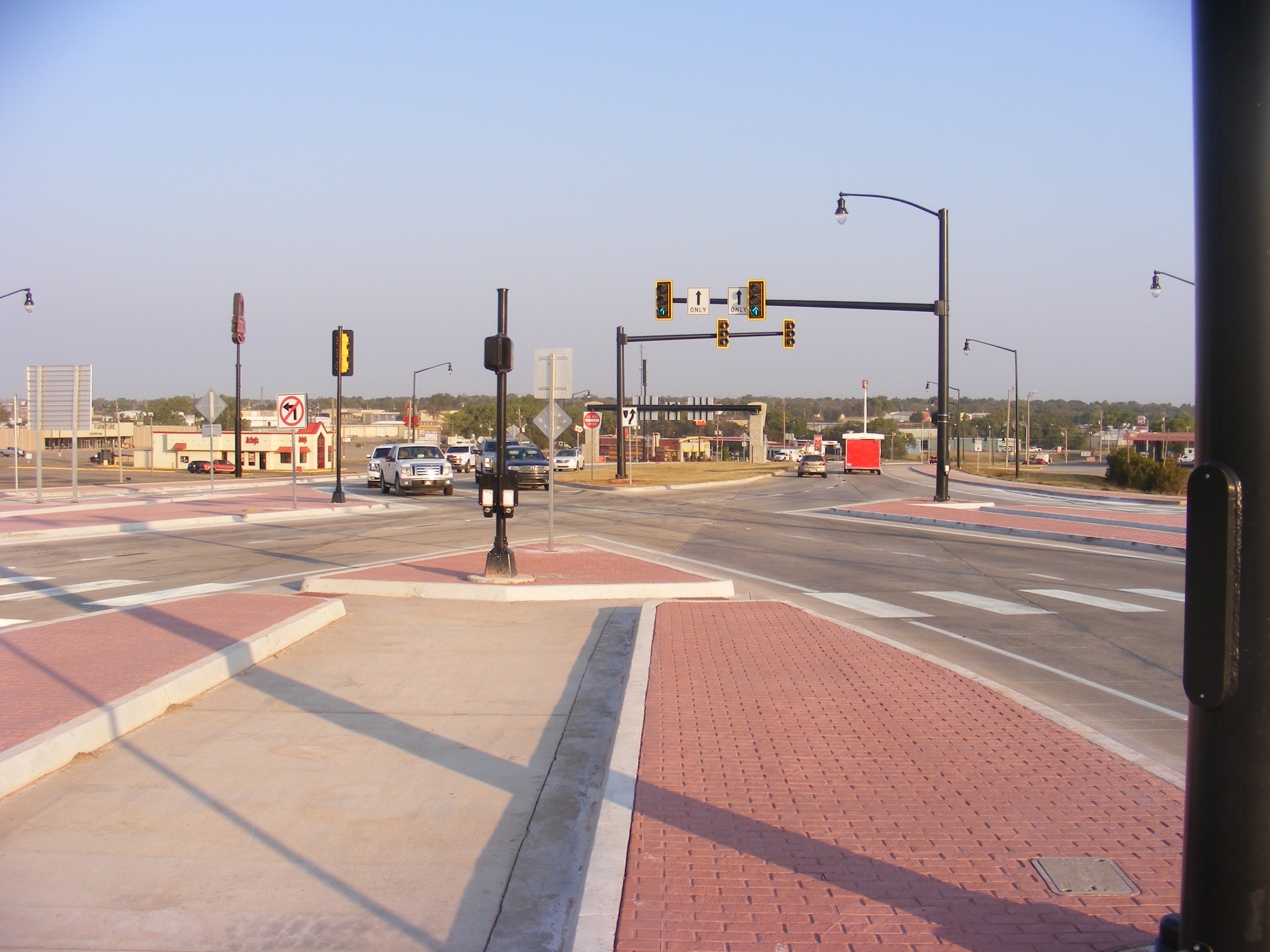 Phase II ConstructionOctober 2020
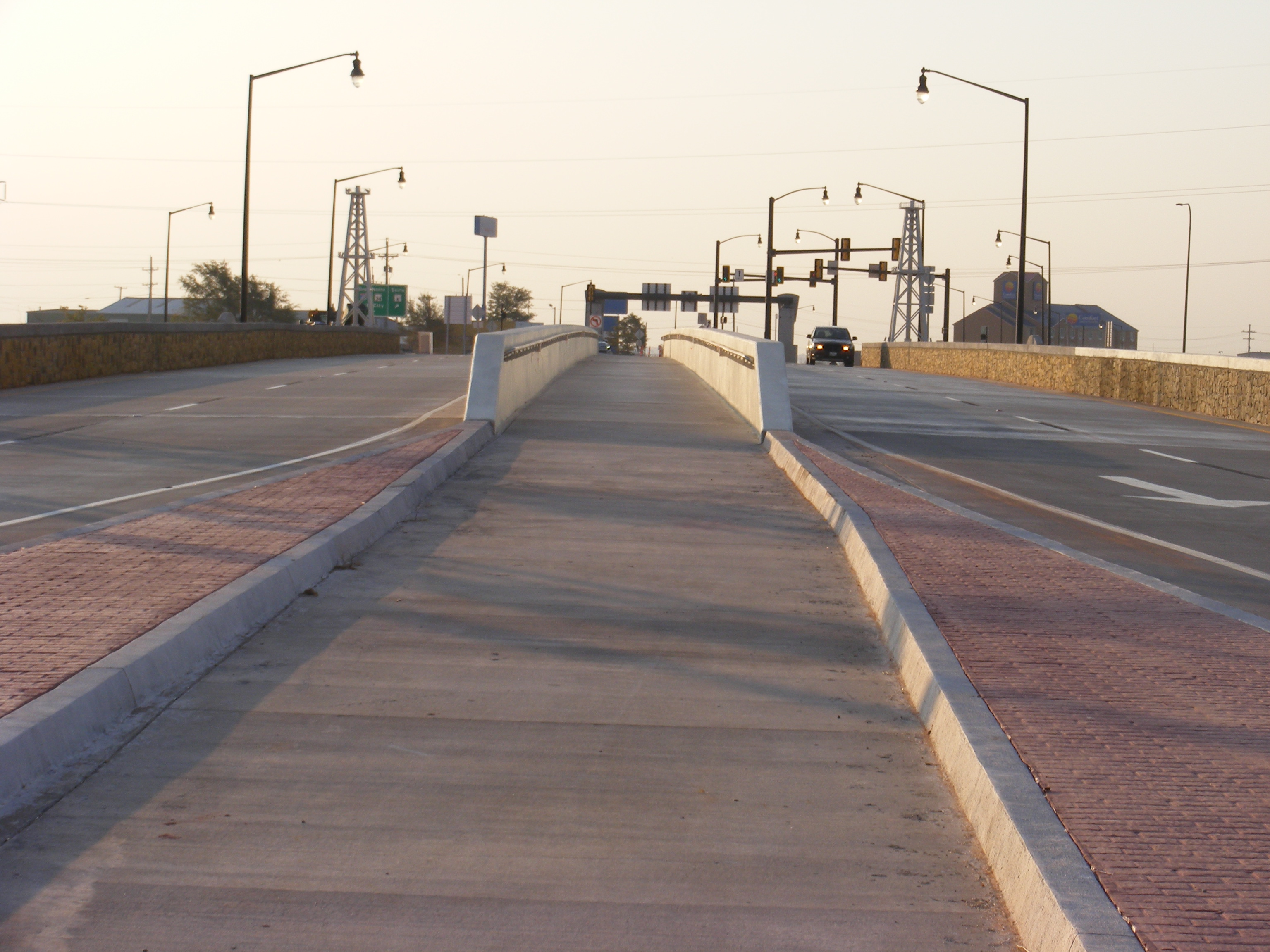 Phase II ConstructionOctober 2020
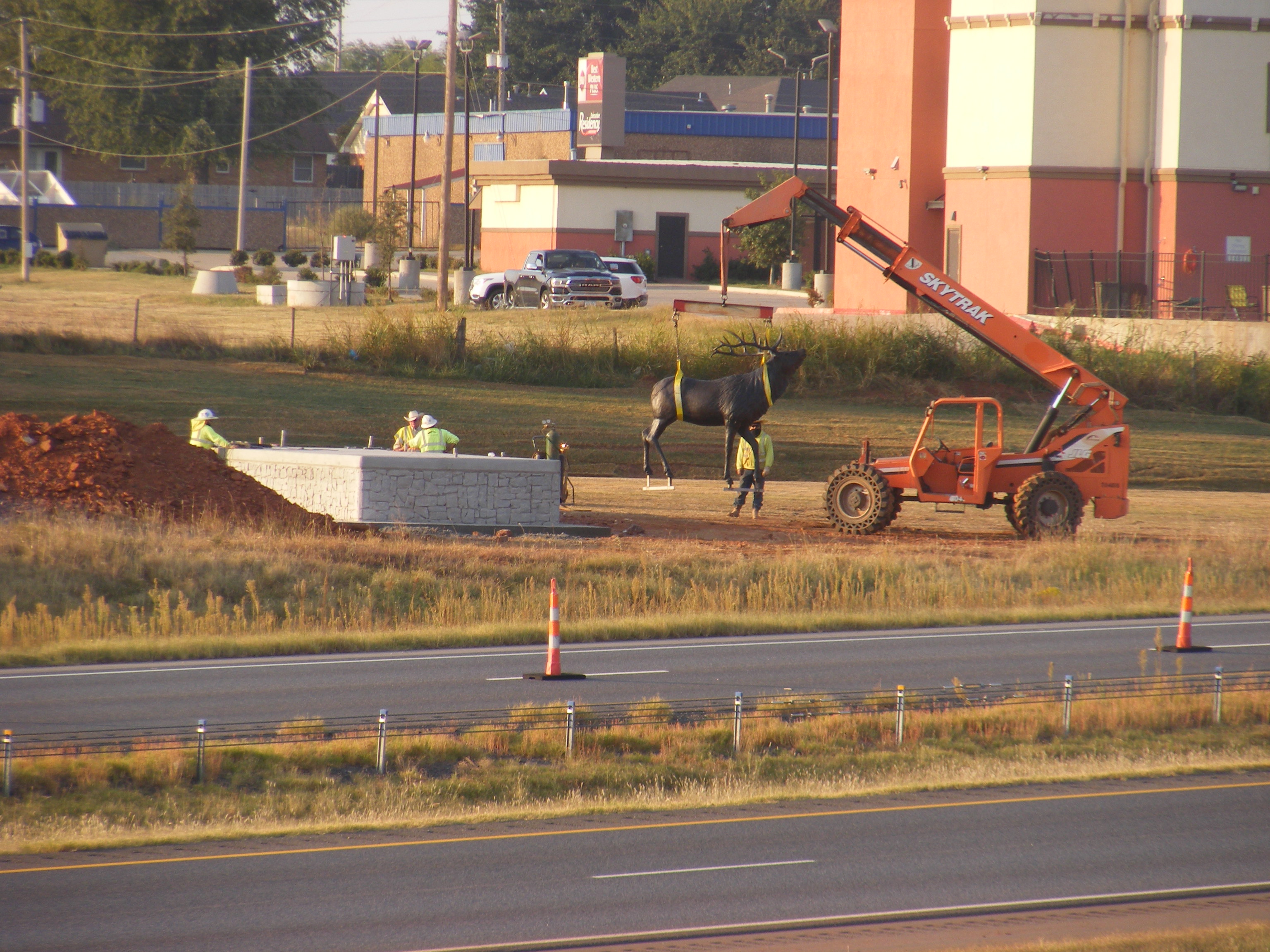 Phase II ConstructionOctober 2020
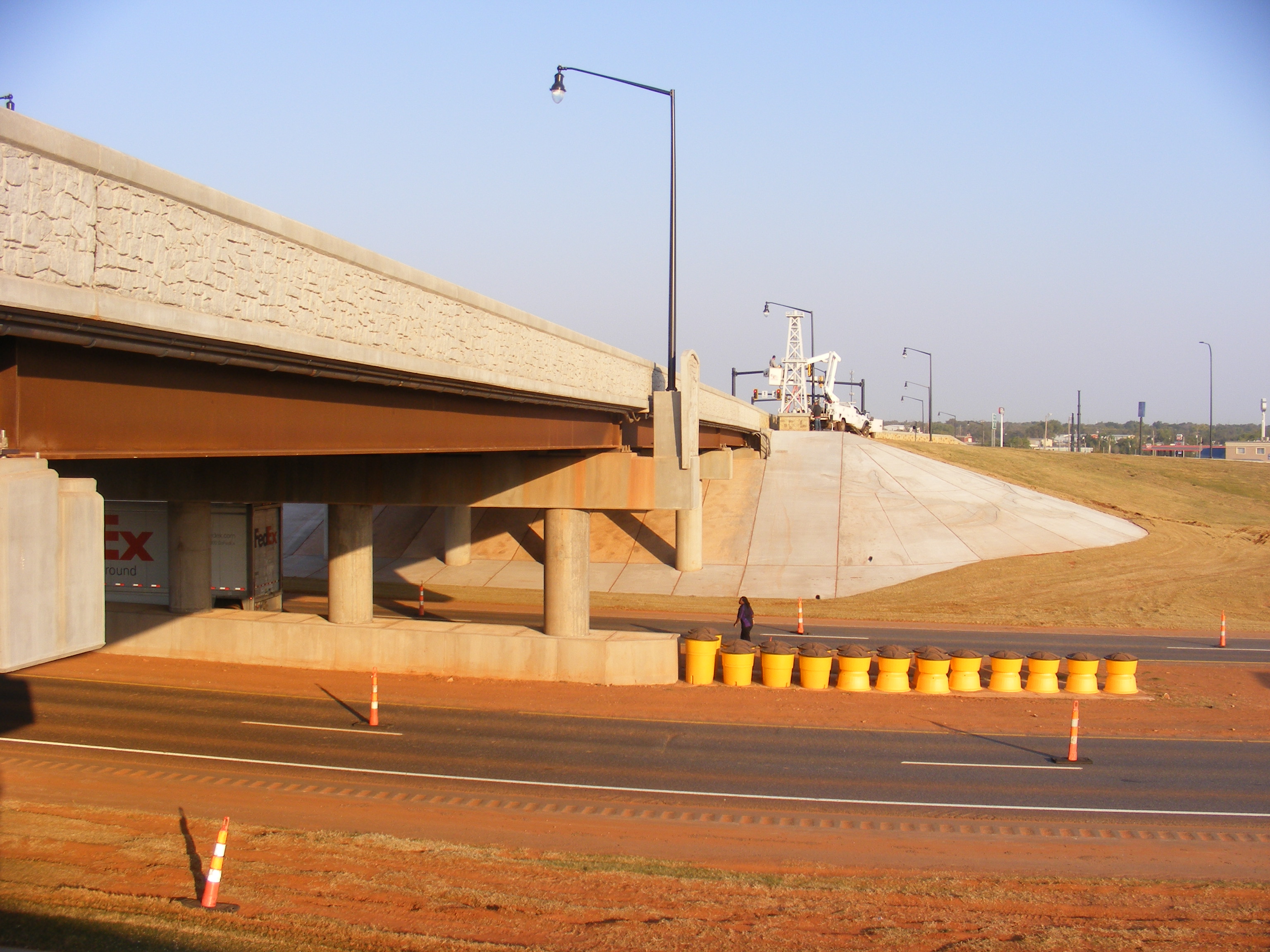 Phase II ConstructionOctober 2020
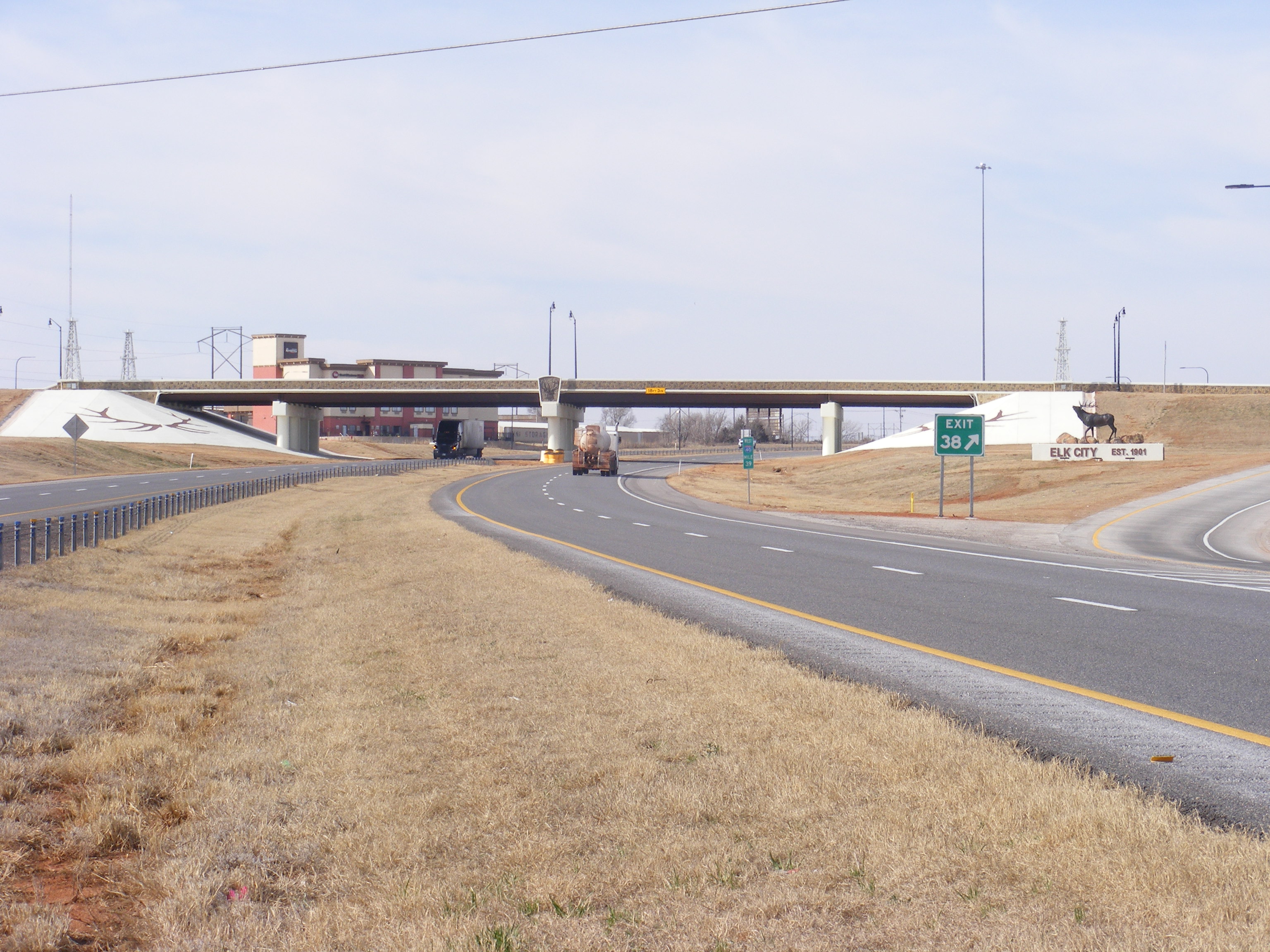 Completed ProjectMarch 2021
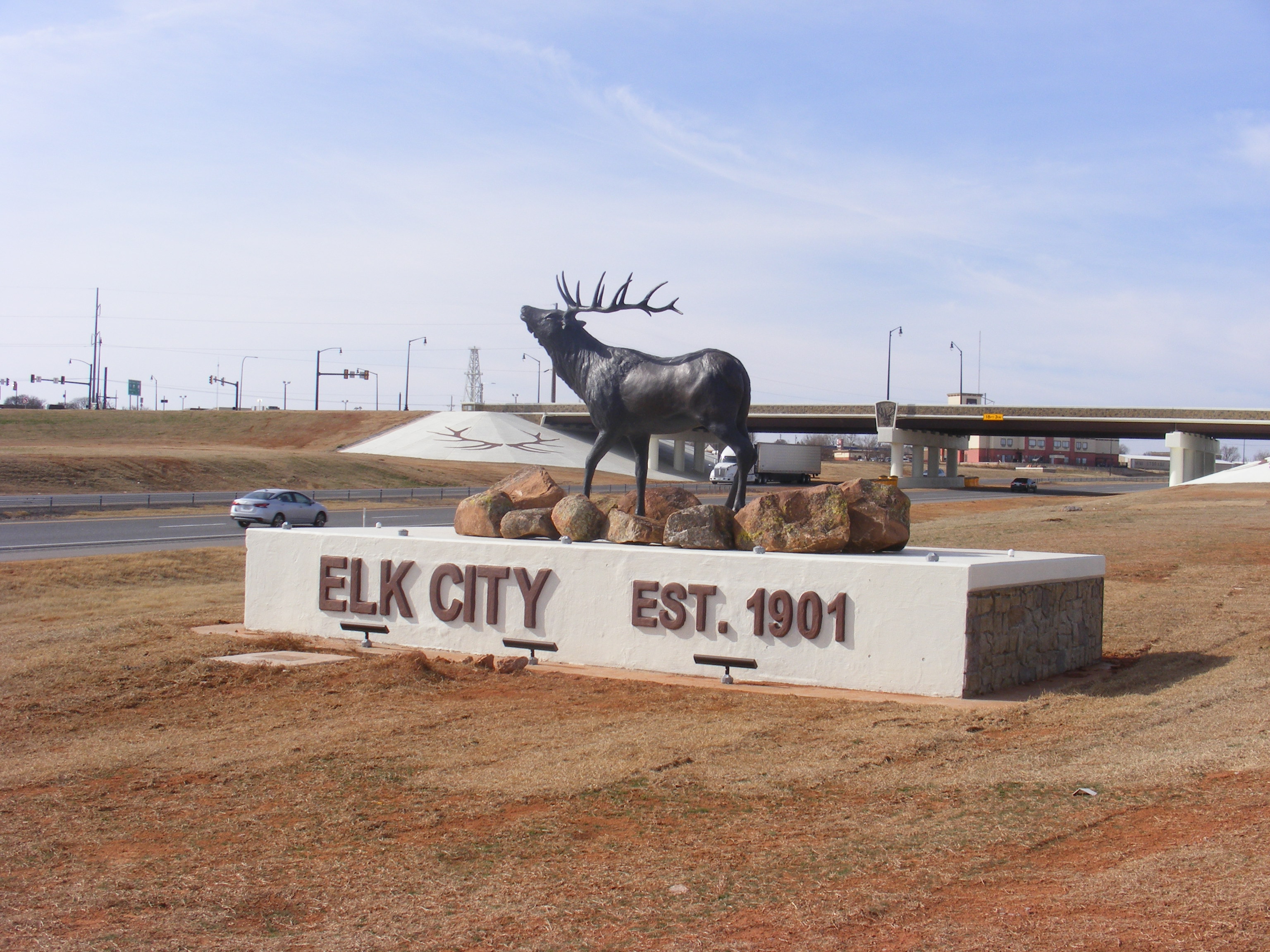 Completed ProjectMarch 2021
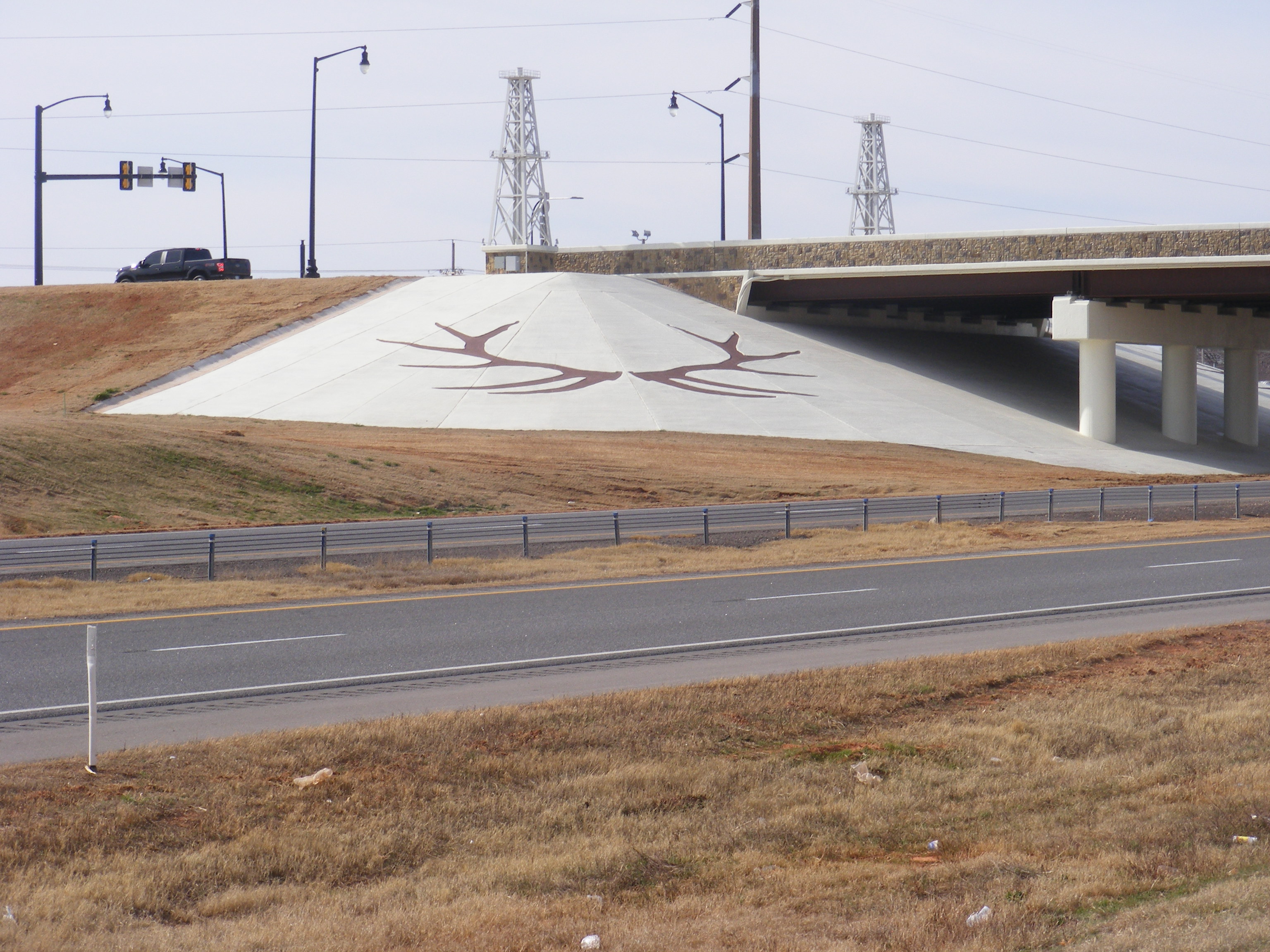 Completed ProjectMarch 2021
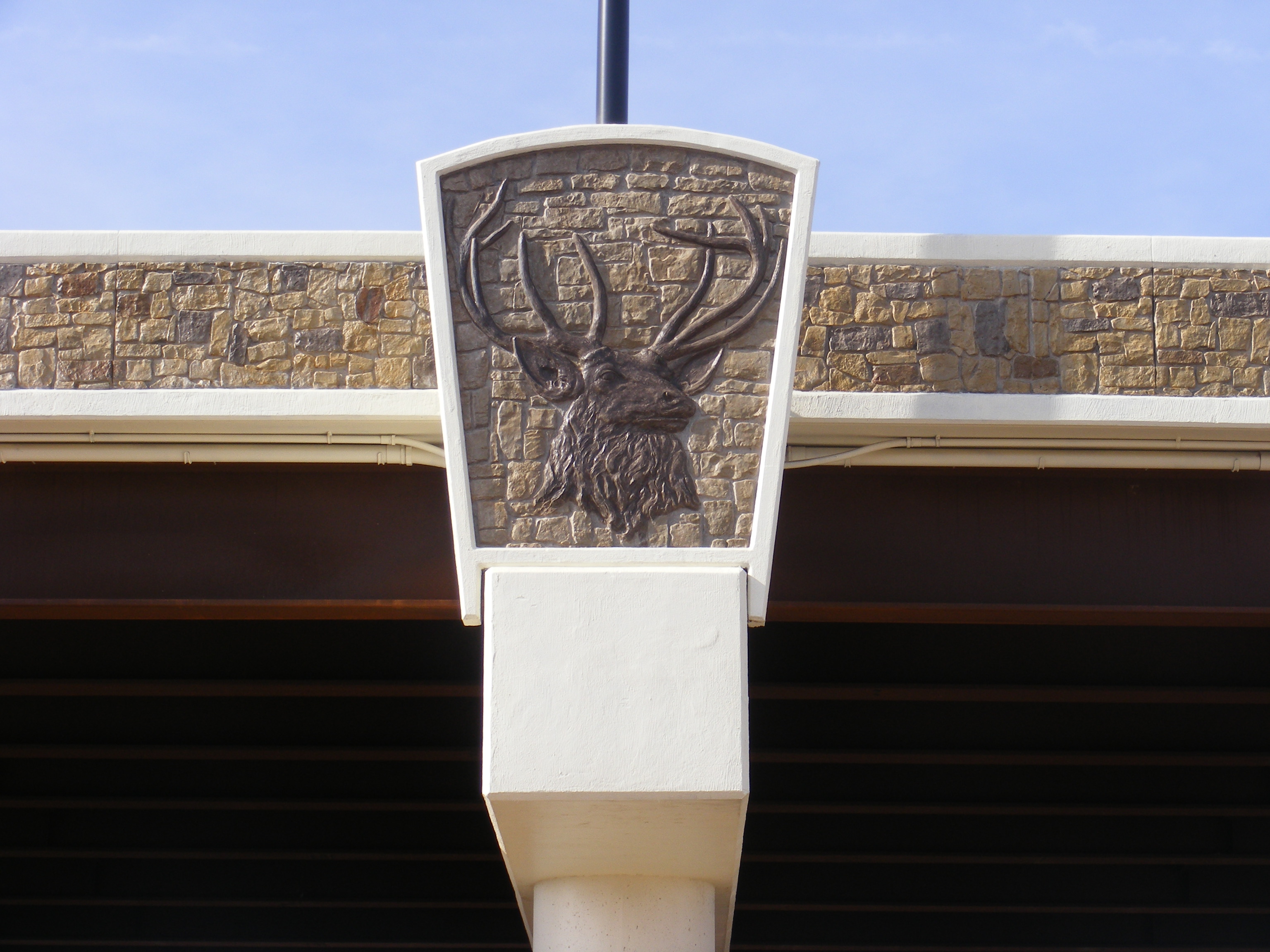 Completed ProjectMarch 2021
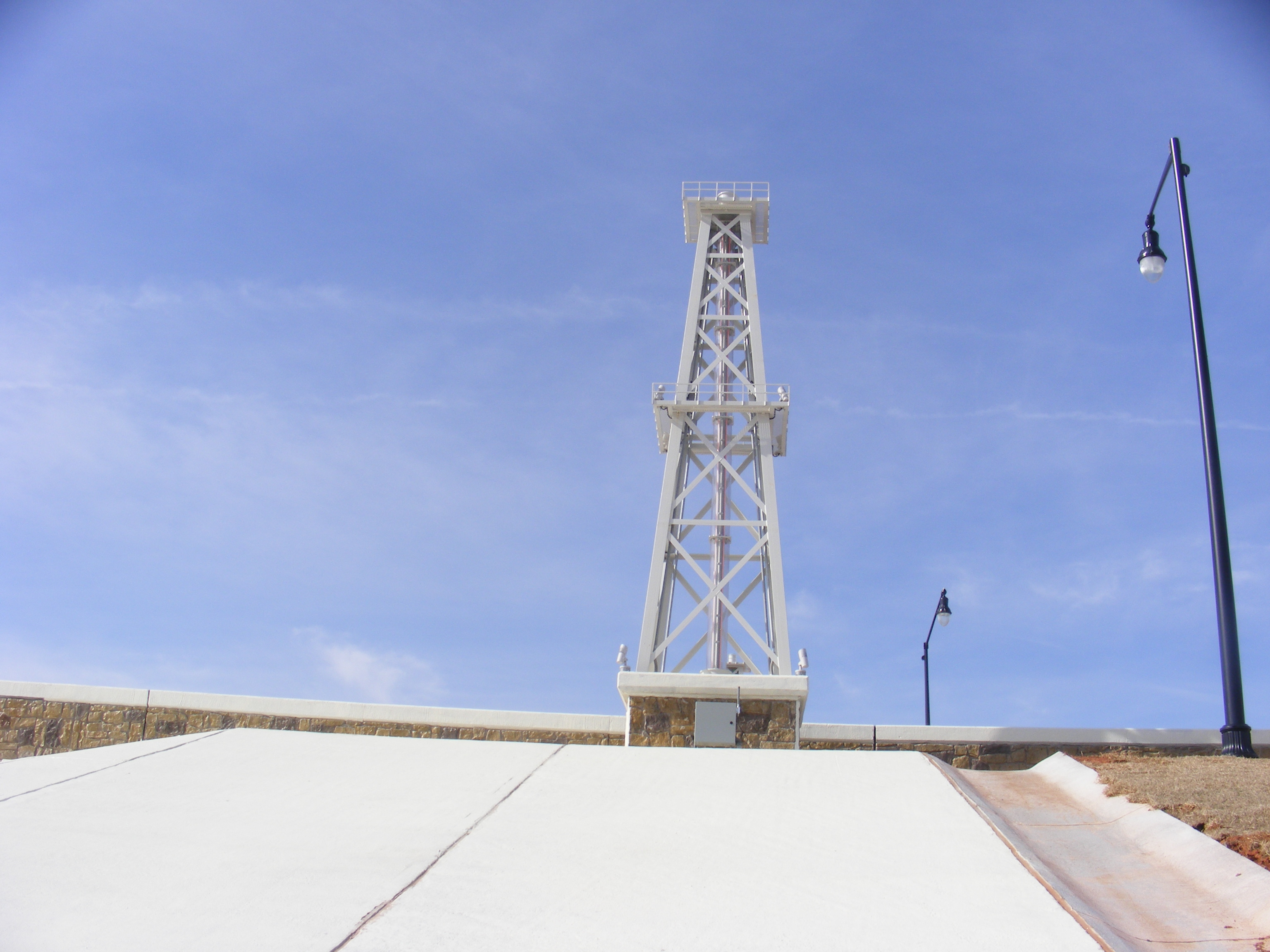 Completed ProjectMarch 2021
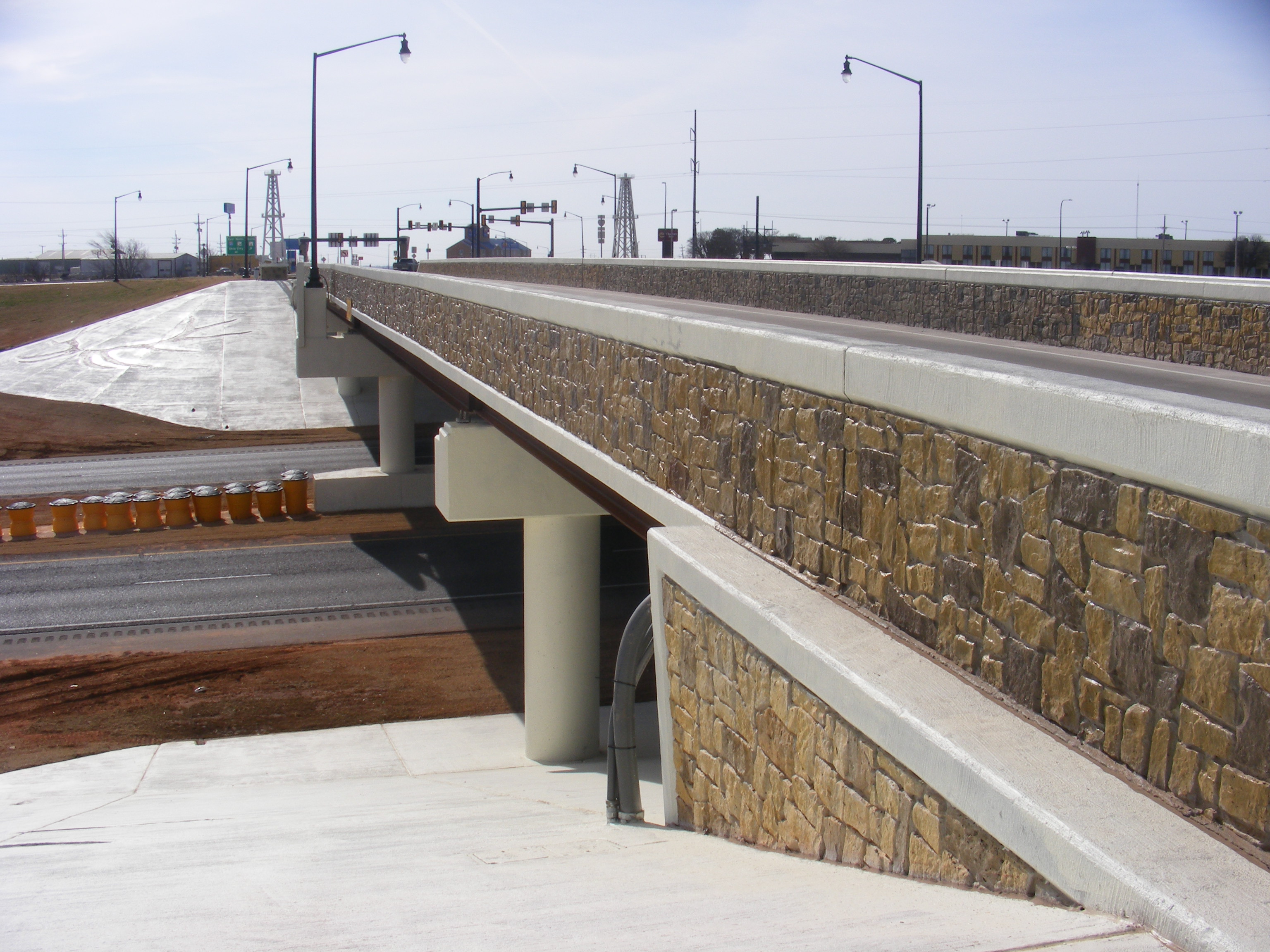 Completed ProjectMarch 2021
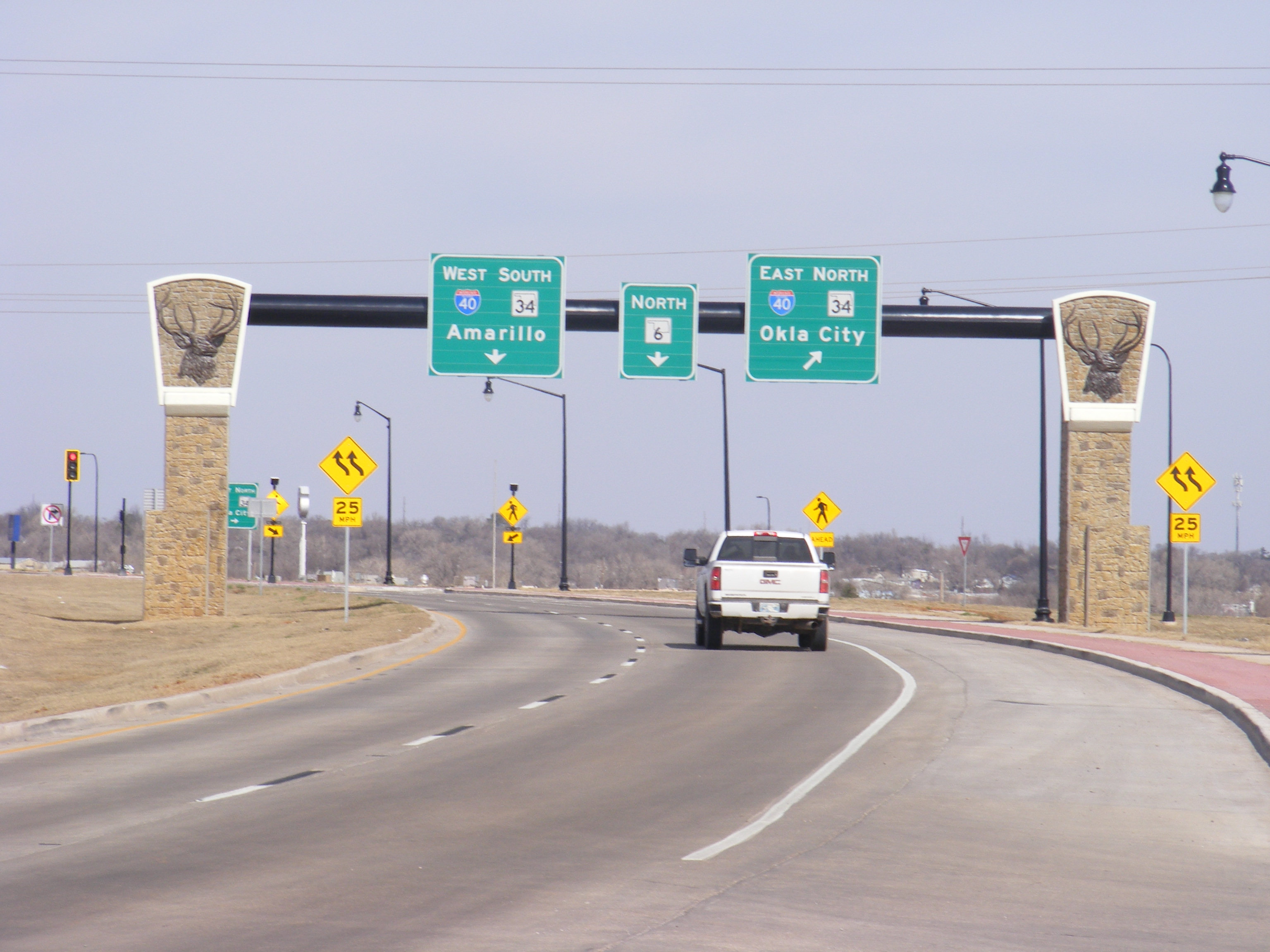 Completed ProjectMarch 2021
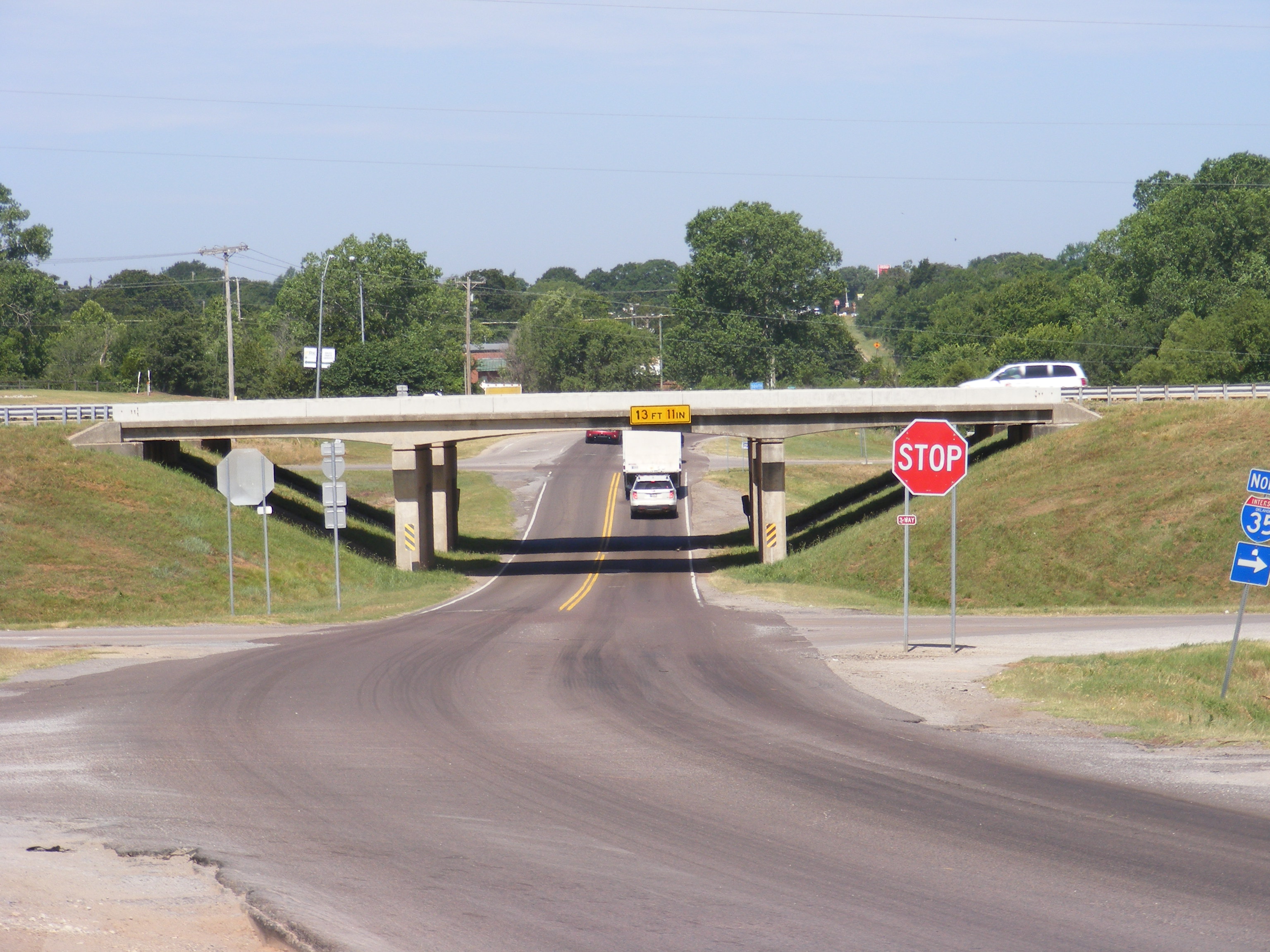 Future ProjectsWaterloo Road under I-35Oklahoma County
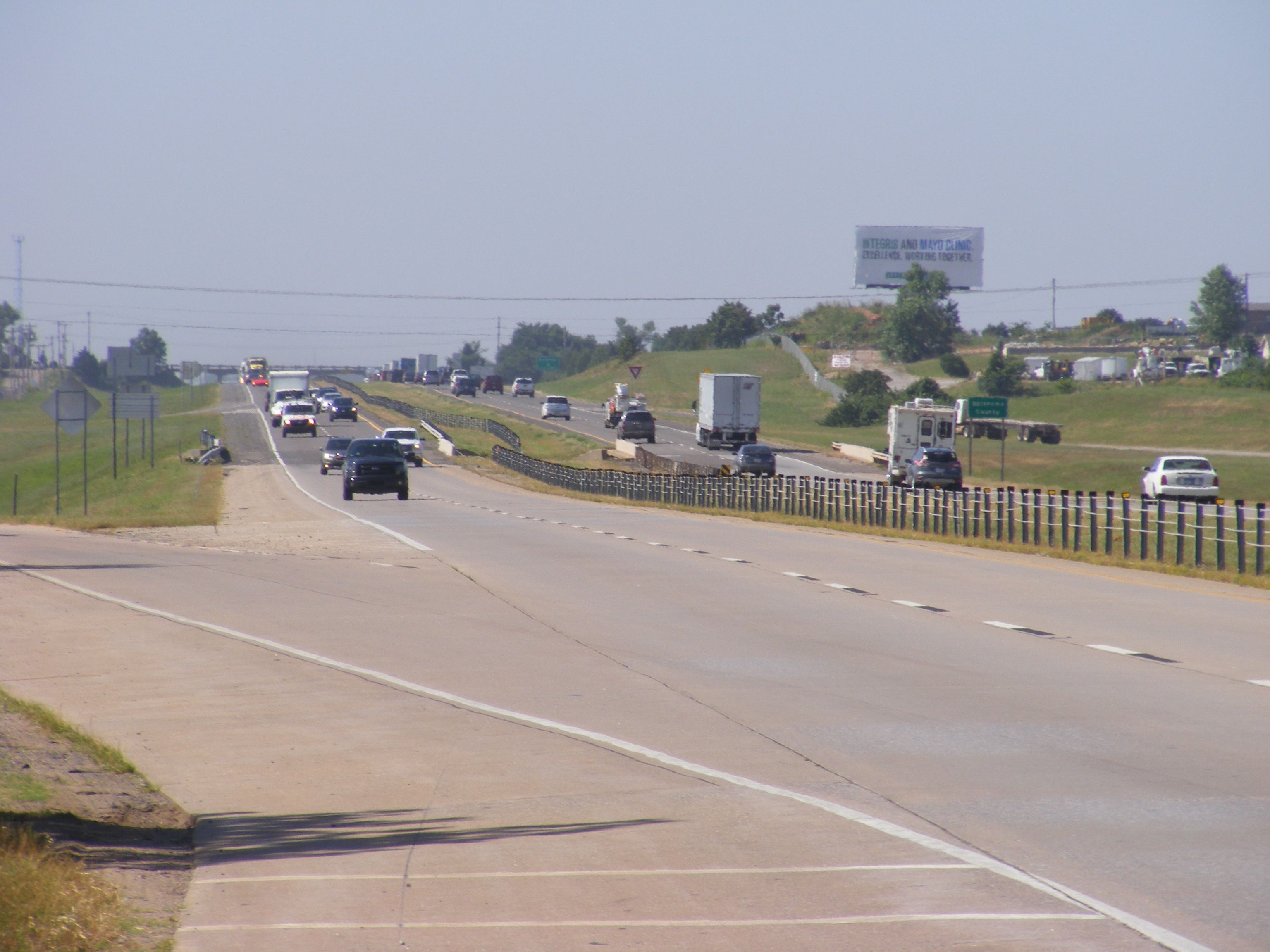 Future ProjectsI-35 over Waterloo RoadOklahoma County
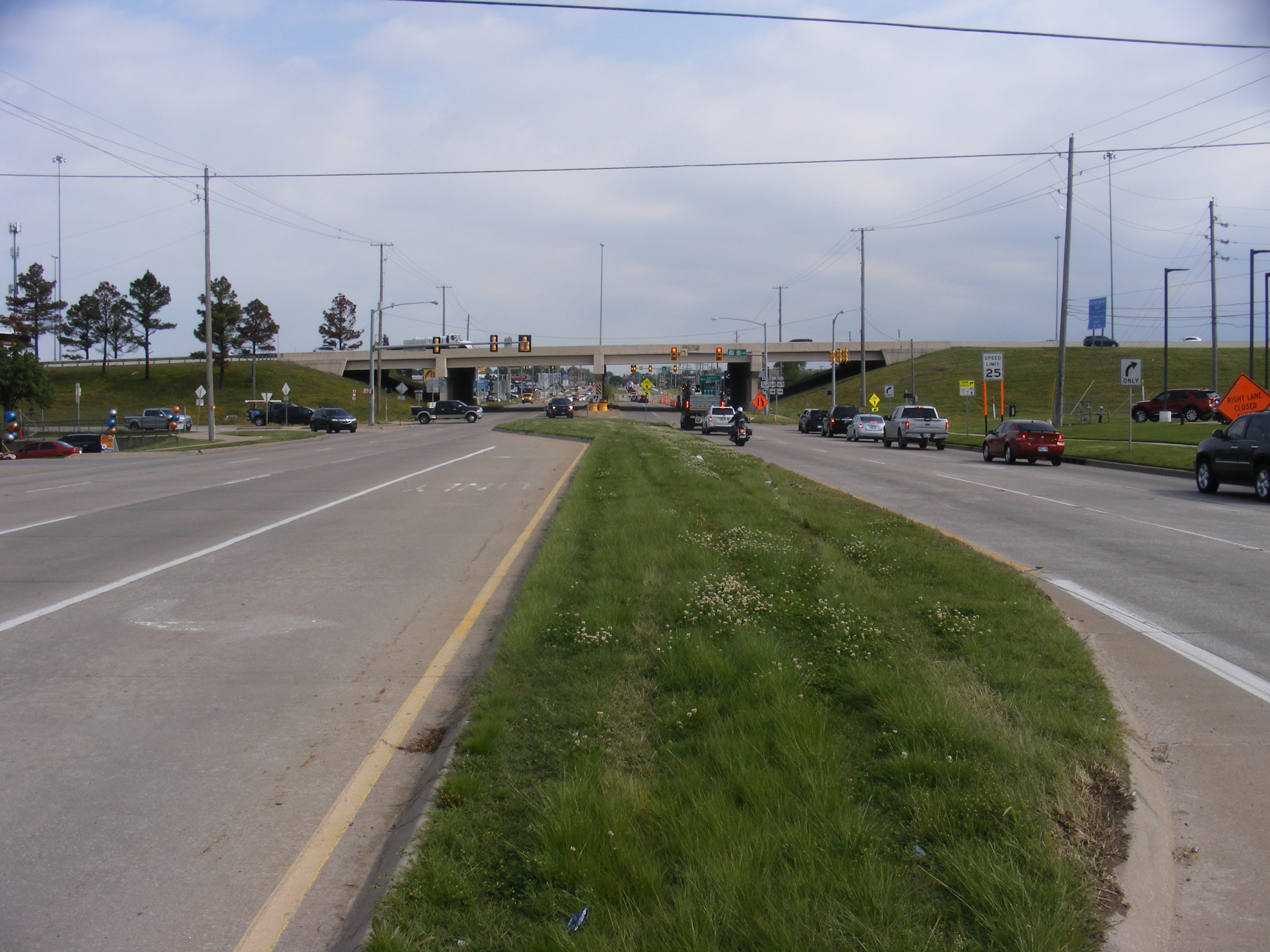 Future ProjectsUS-64 under US-169Tulsa County
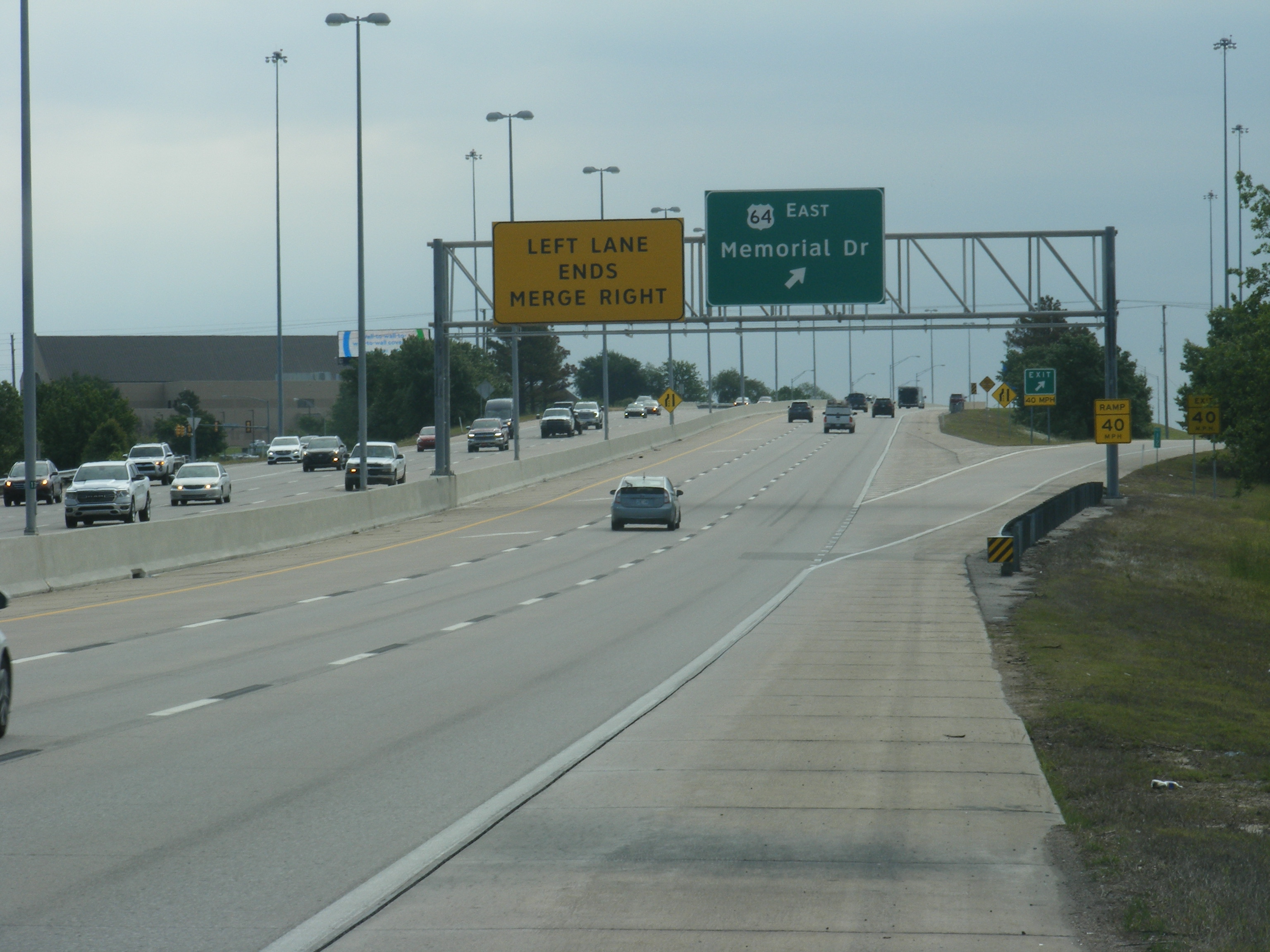 Future ProjectsUS-64 under US-169Tulsa County
About half of all severe crashes in the U.S. are intersection related. Left-turns represent a large portion of the intersection safety concern. As part of the safety focus area of the Every Day Counts (EDC) initiative, the Federal Highway Administration (FHWA) is promoting several proven techniques to improve the safety of intersections by strategically eliminating or relocating the left-turn conflicts. Transportation agencies that apply the intersection and interchange geometrics under this initiative can reduce crashes and greatly enhance the efficiency of moving traffic, often times with substantial cost savings and accelerated project delivery.
INTERSECTION & INTERCHANGE GEOMETRICS
Single Point Urban Interchange – SPUI: This design allows a large volume of vehicles to travel through an intersection safely and efficiently by reducing the number of conflict points and the number of traffic signal phases.  Like the Diverging Diamond Interchange, it allows opposing left turns to proceed simultaneously.  Opposing left turns can be made at the same time with only one set of traffic signals, allowing more vehicles to clear the intersection in one traffic signal cycle.  The SPUI improves travel times, provides wider turns for larger vehicles, and reduces Right-of-Way requirements.
INTERSECTION & INTERCHANGE GEOMETRICS
Single Point Urban Interchanges – SPUI: I-40 and Morgan Rd. OKC
Single Point Urban Interchanges – SPUI: I-40 and Morgan Rd. OKC
Single Point Urban Interchanges – SPUI: I-35 and Main ST. Norman
Single Point Urban Interchanges – SPUI: I-35 and Main St. Norman
Single Point Urban Interchanges – SPUI: I-35 and Lindsey St. Norman
Single Point Urban Interchanges – SPUI: I-35 and Lindsey St. Norman
Roundabouts:  Modern roundabouts have proven results for reducing severe crashes and they are a very adaptable intersection geometry.  Roundabouts have been successfully deployed across a wide range of contexts including at isolated rural intersections with high approach speeds and in intensely developed urban settings that include extensive pedestrian and bicycle features.  Furthermore, in certain environments with constrained right-of-way, the application of mini-roundabouts is gaining acceptance.  Mini-roundabouts typically feature a fully traversable central island.
INTERSECTION & INTERCHANGE GEOMETRICS
Roundabouts – I-35 Frontage Rd. Goldsby Exit
Roundabouts – I-35 Frontage Rd. Goldsby Exit
Roundabouts – I-35 Frontage Rd. Goldsby Exit
Roundabouts – Price Rd. Bartlesville
Roundabouts – NW 59th OKC
Traffic Calming Roundabout – Midwest City
U-Turn Intersections (Restricted Crossing U-Turns, J-Turns, Median U-Turns, and ThrU-Turns):  These intersection geometries involve related strategies for modifying some traffic movements at the primary intersection with a U-turn movement.  Variations of this strategy are appropriate for a wide range of conditions, including unsignalized rural intersections and high volume signalized arterials.
INTERSECTION & INTERCHANGE GEOMETRICS
Restricted Crossing U-Turns (RCUT): US-75 Washington Co.
Restricted Crossing U-Turns (RCUT): US-75 Washington Co.
Restricted Crossing U-Turns (RCUT): US-75 Washington Co.
Restricted Crossing U-Turns (RCUT): US-75 Washington Co.